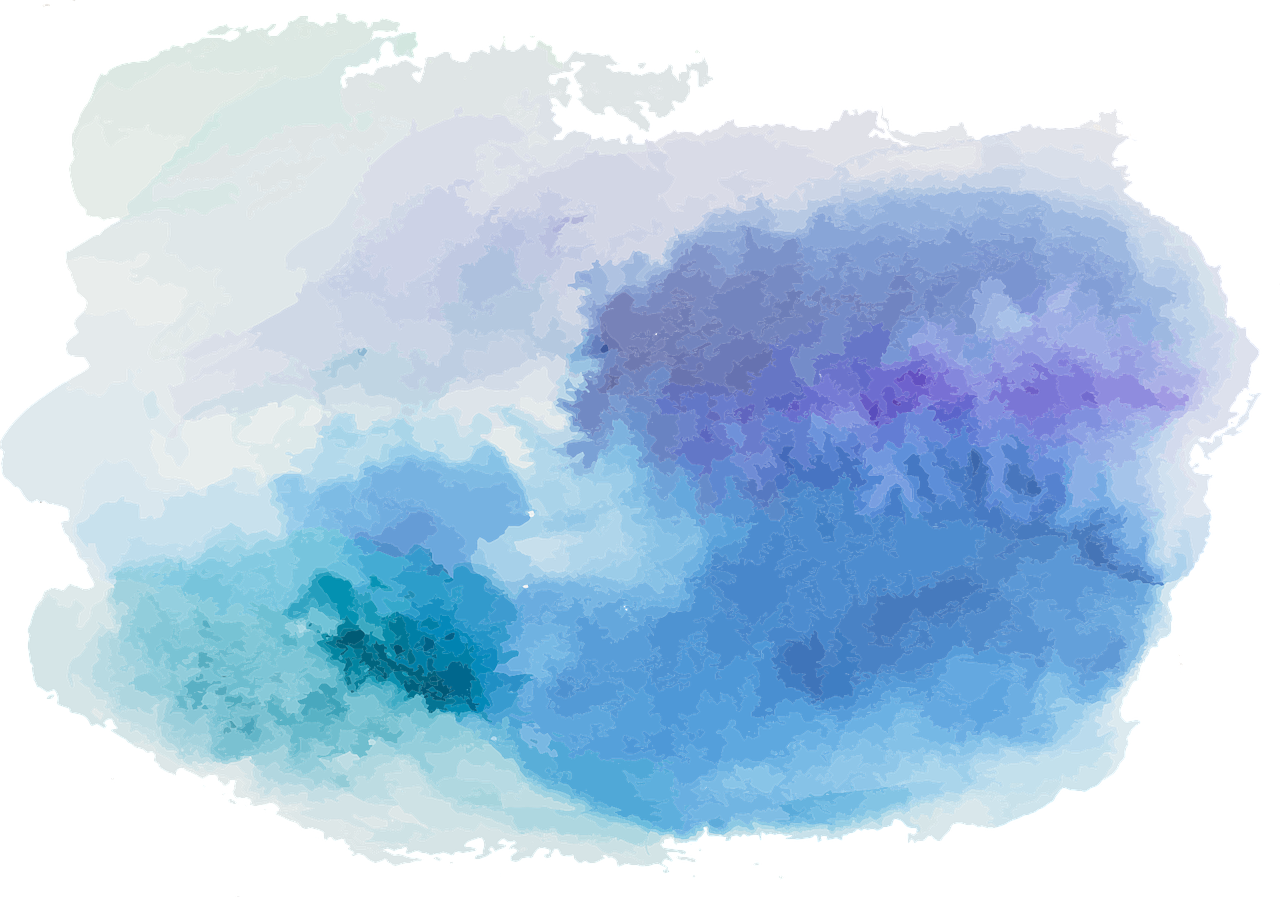 Reason and Argument
Lecture 14: Basic Proof Rules for TFL (2)
Robert Trueman
rob.trueman@york.ac.uk
University of York
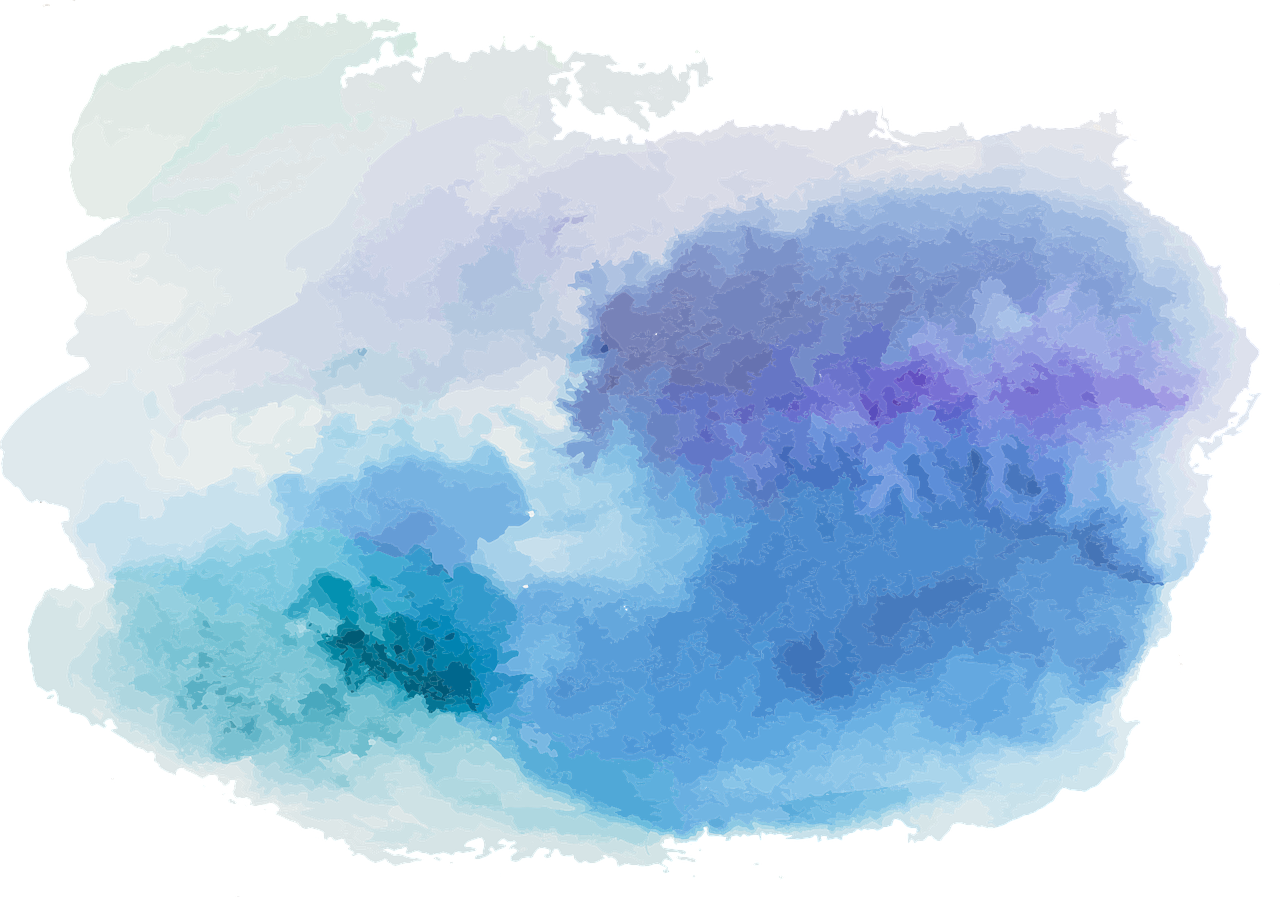 Reason and Argument
Lecture 14: Basic Proof Rules for TFL (2)
Re-Cap
Rules for the Biconditional
Rules for Disjunction
Rules for Contradiction
Rules for Negation
Top Tips
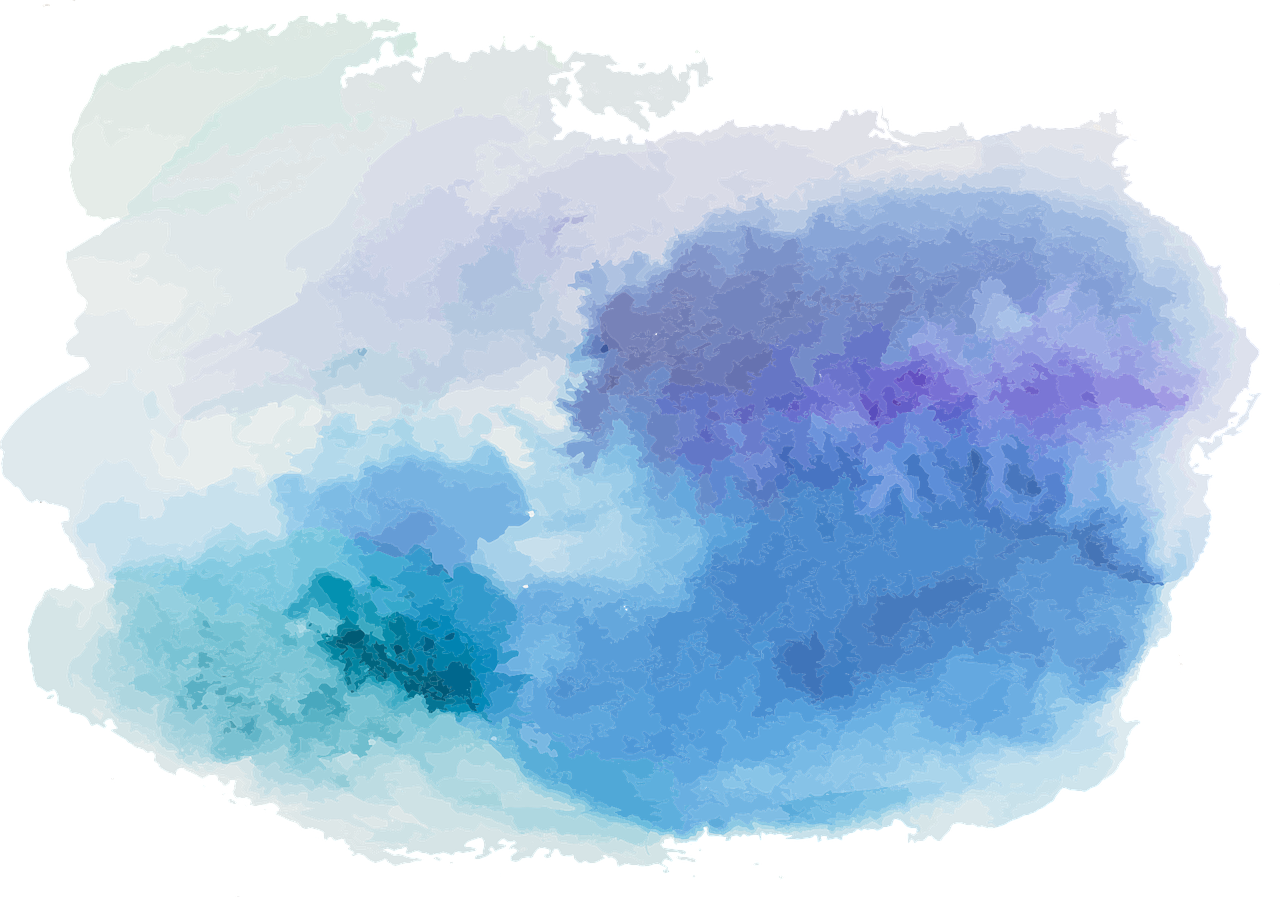 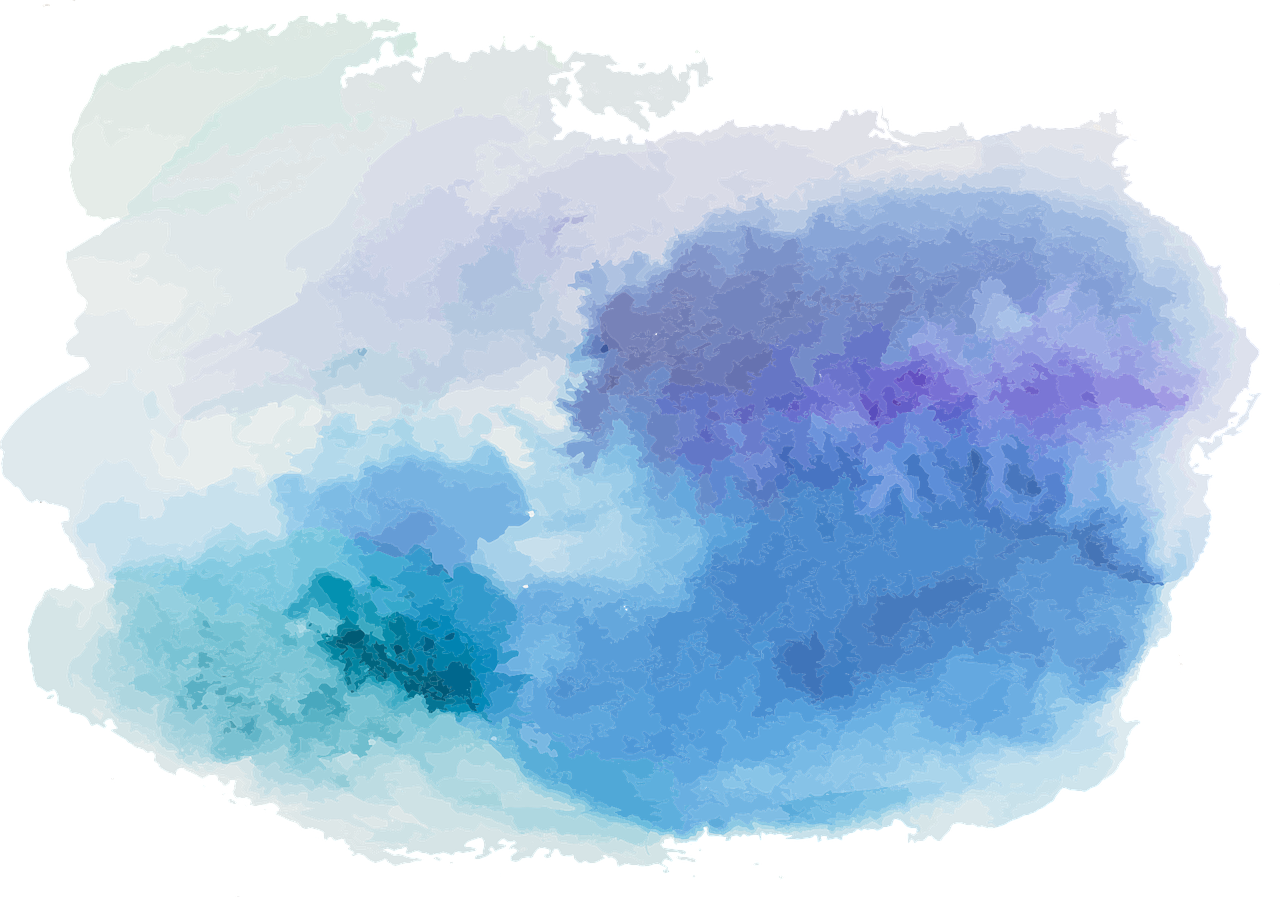 Re-Cap: the very idea of a proof
Giving a proof is a way of showing that an argument is valid, by showing how the conclusion can be inferred from the premises
You can only use certain pre-specified inference rules to get from the premises to the conclusion
Each logical operator is governed by an introduction rule and an elimination rule
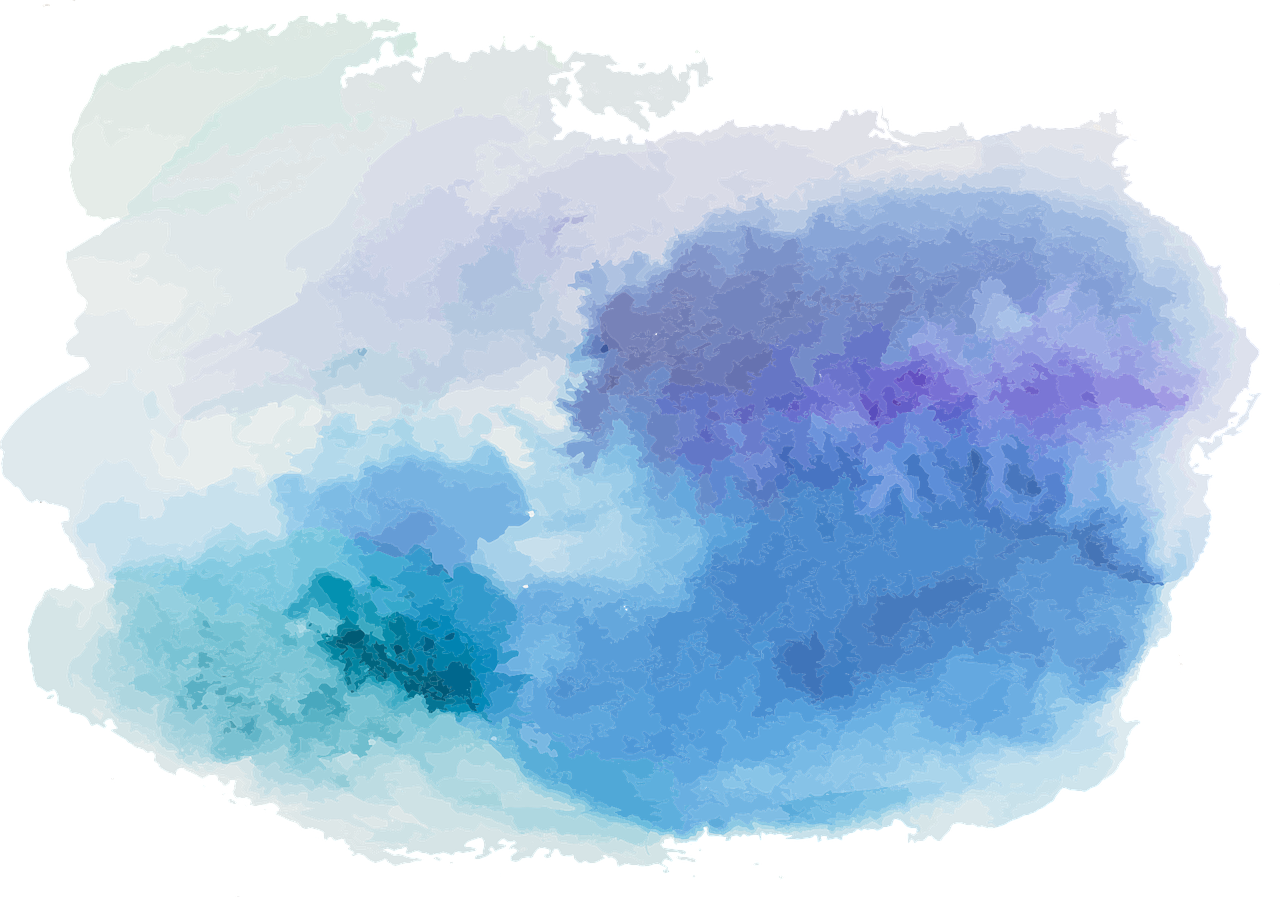 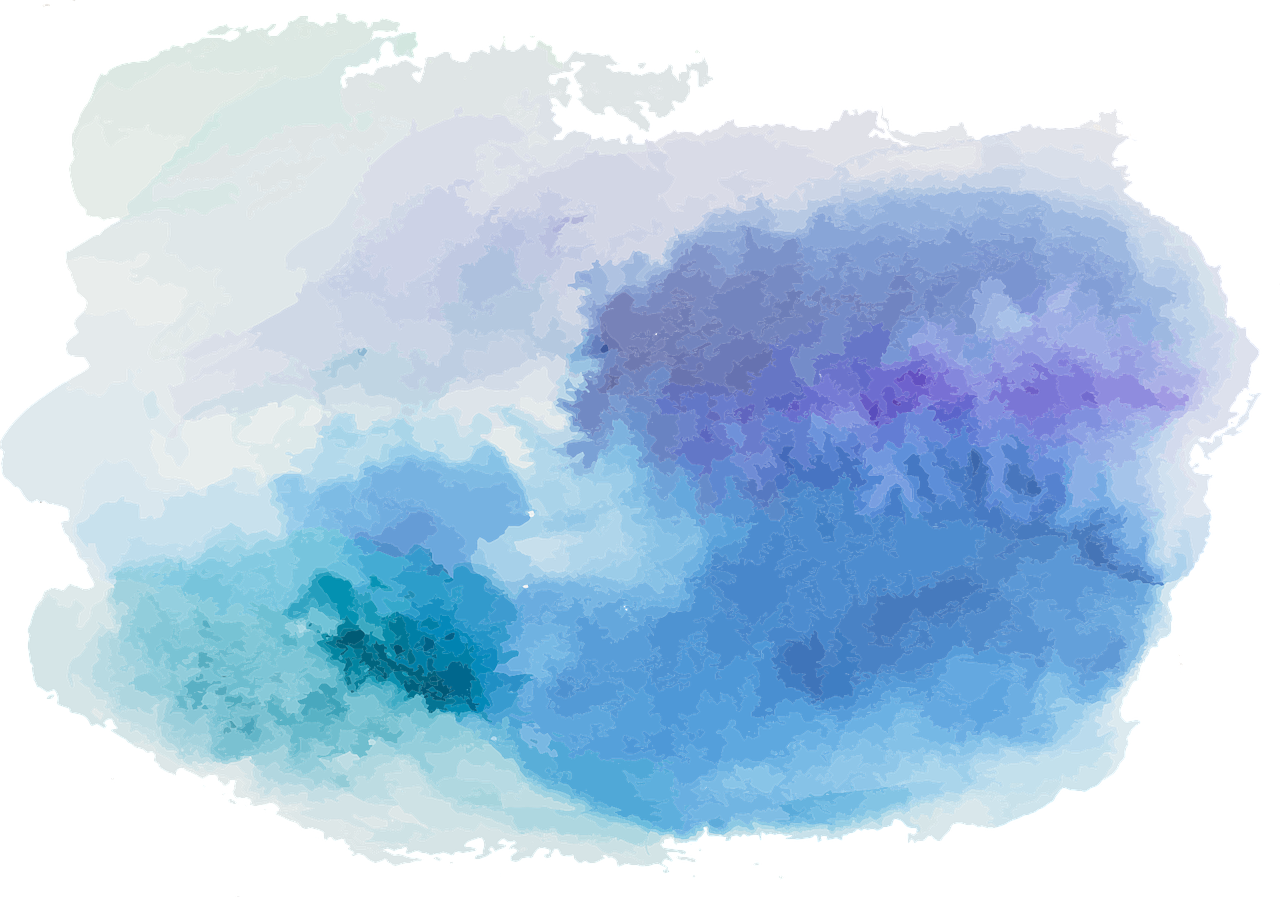 Re-cap: rules for conjunction
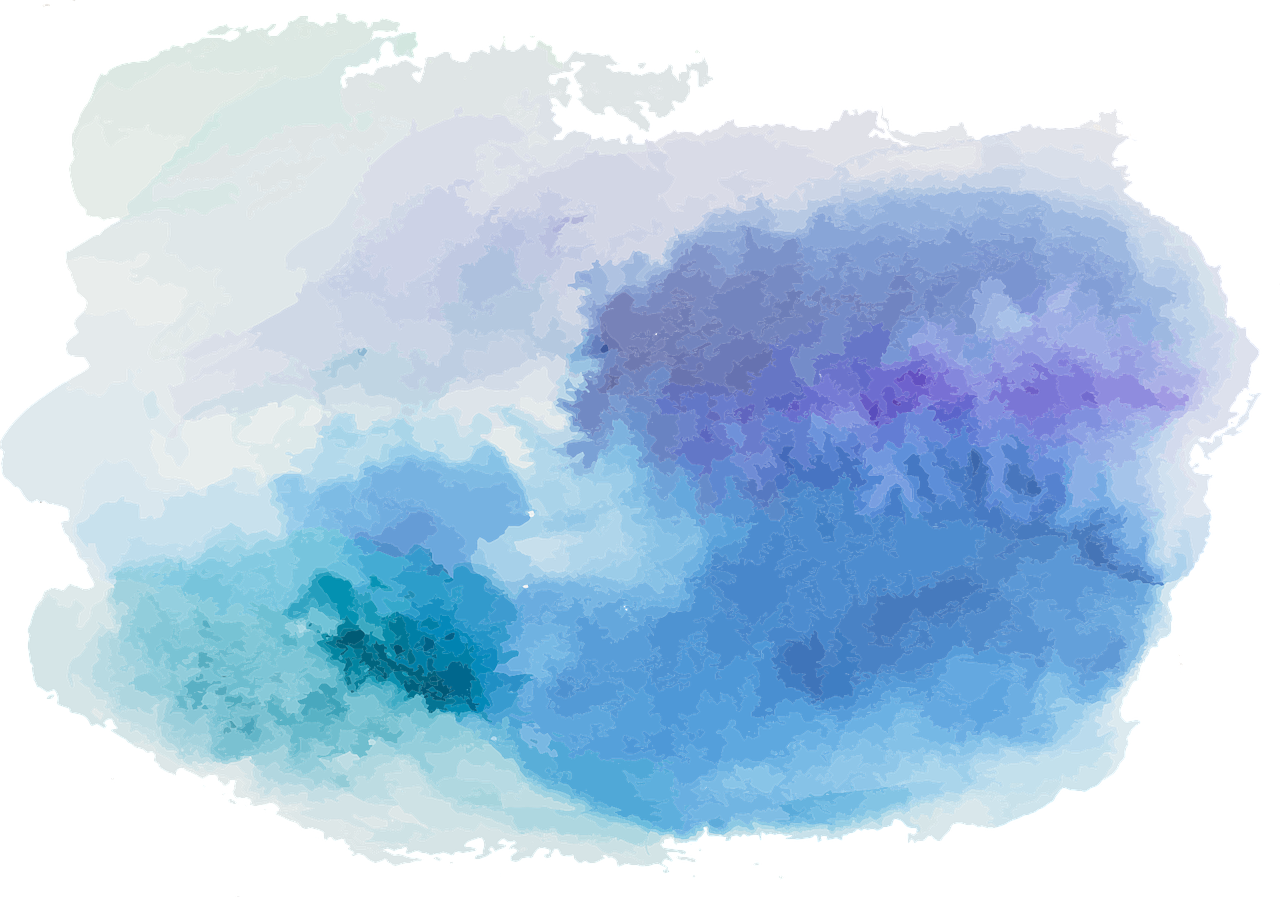 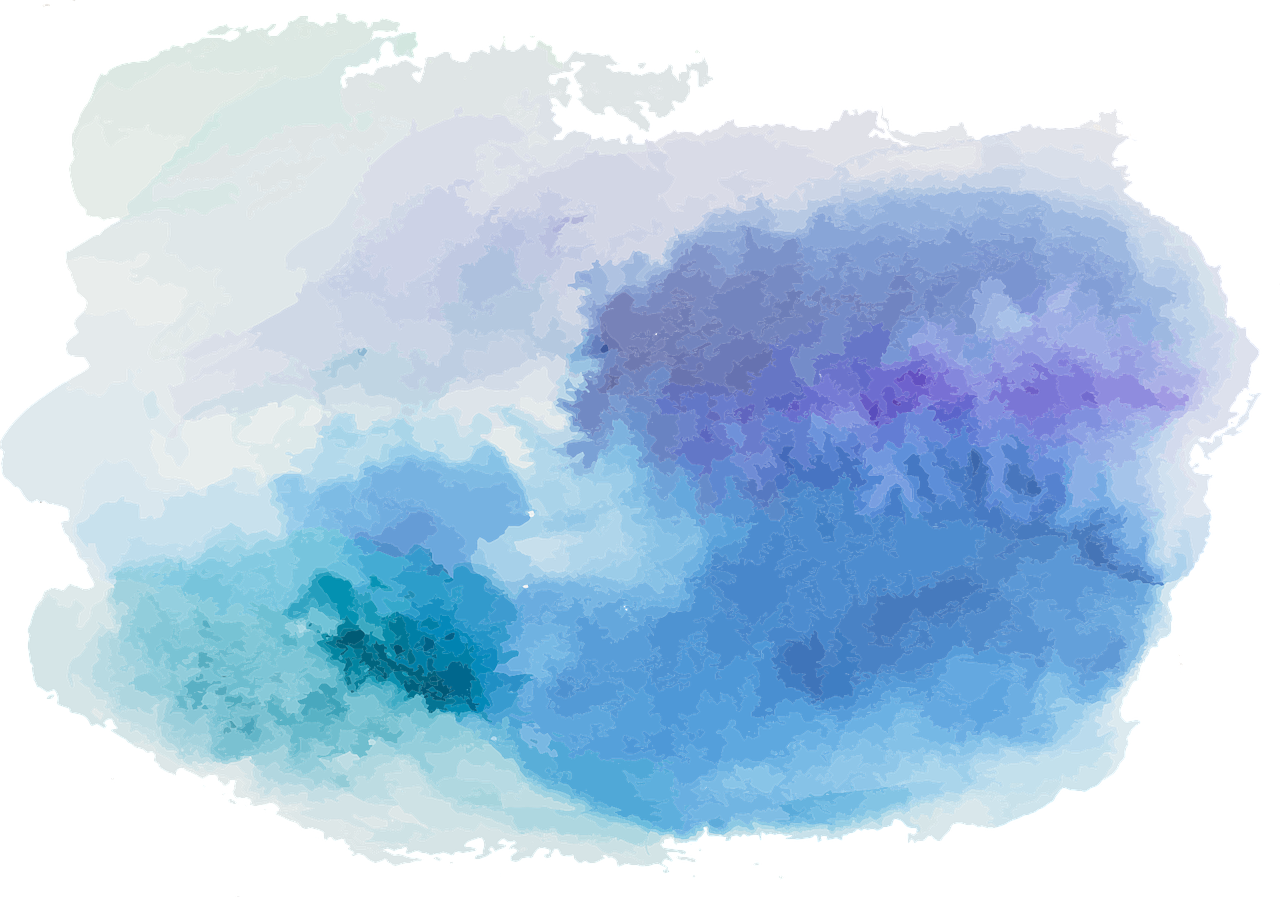 Re-cap: rules for the conditional
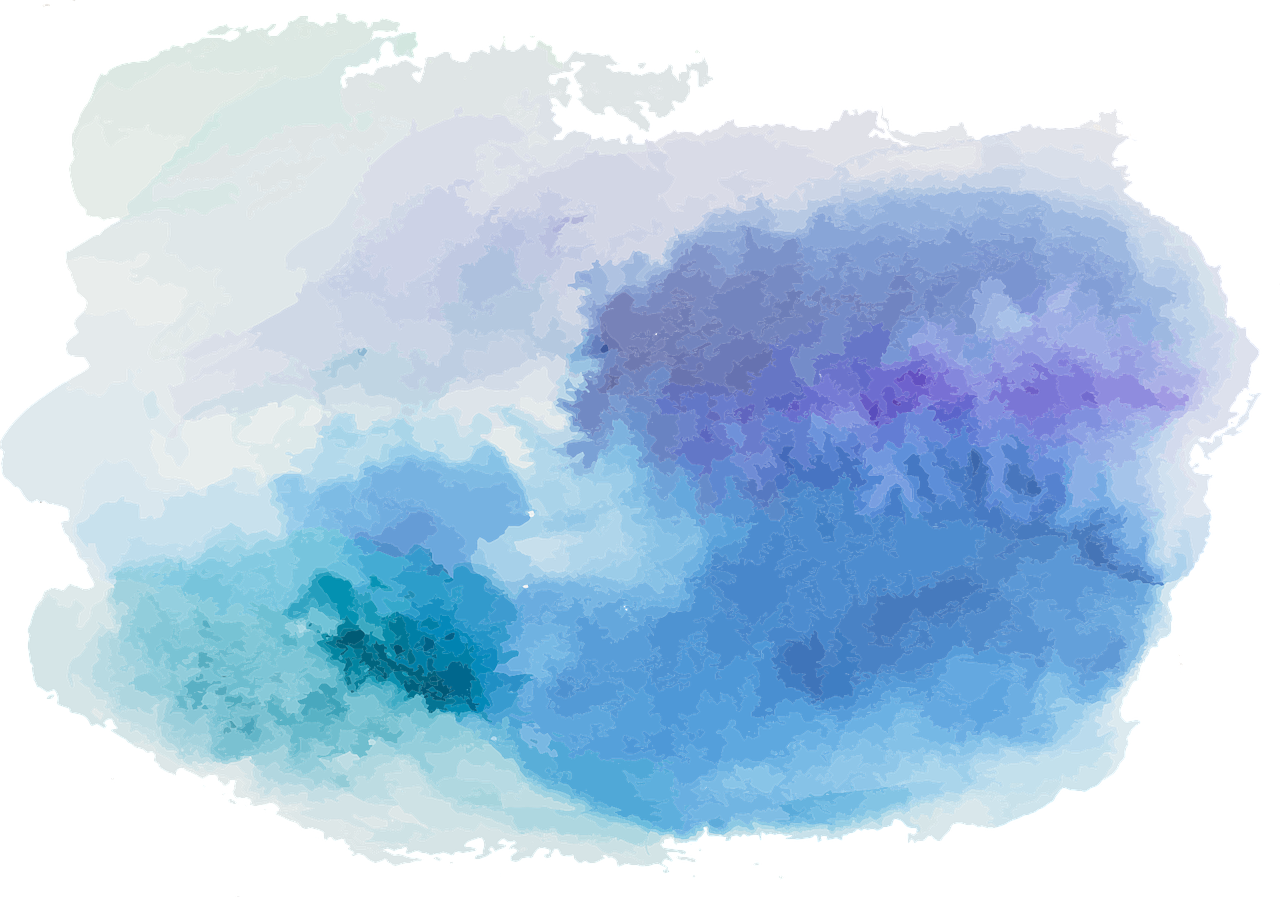 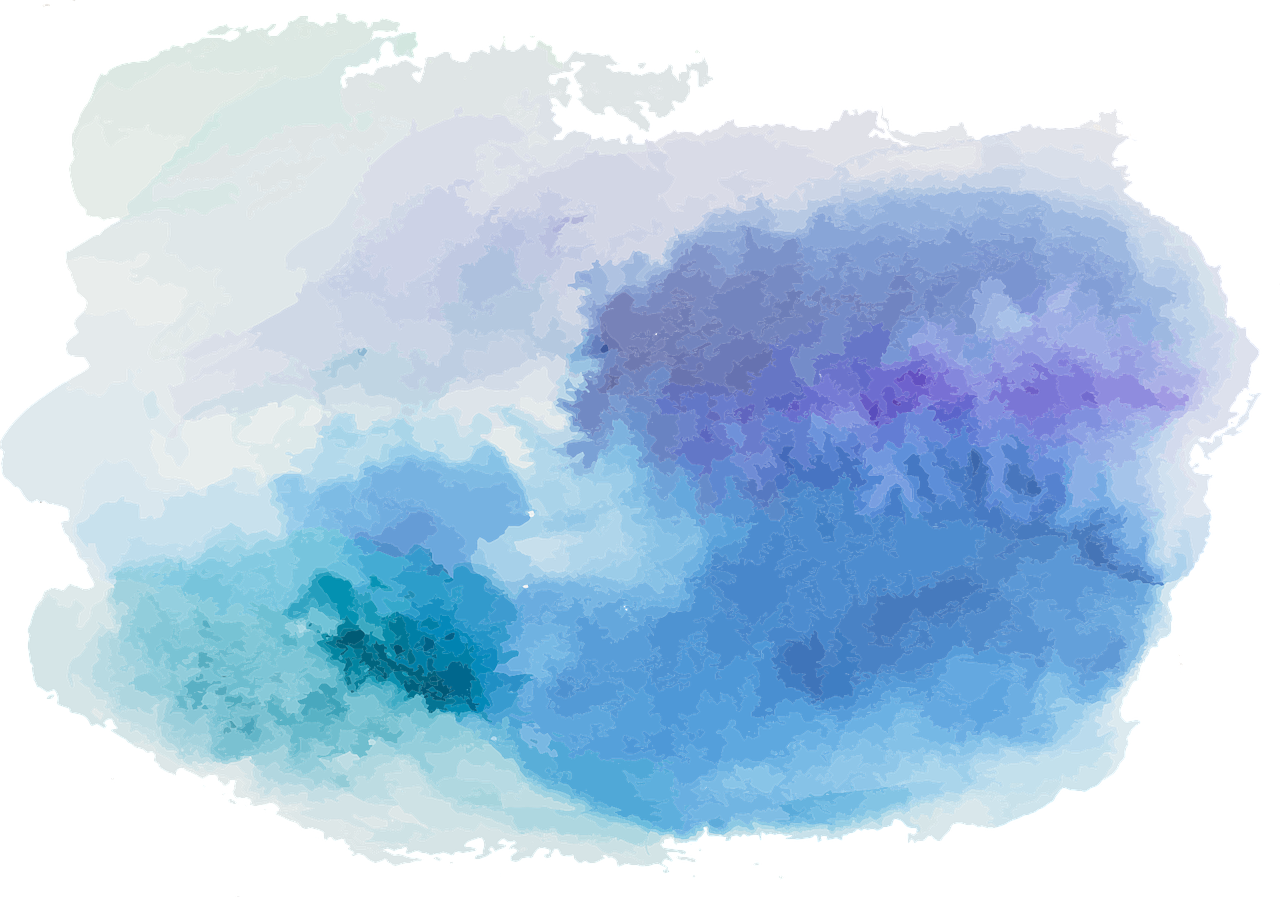 Reason and Argument
Lecture 14: Basic Proof Rules for TFL (2)
Re-Cap
Rules for the Biconditional
Rules for Disjunction
Rules for Contradiction
Rules for Negation
Top Tips
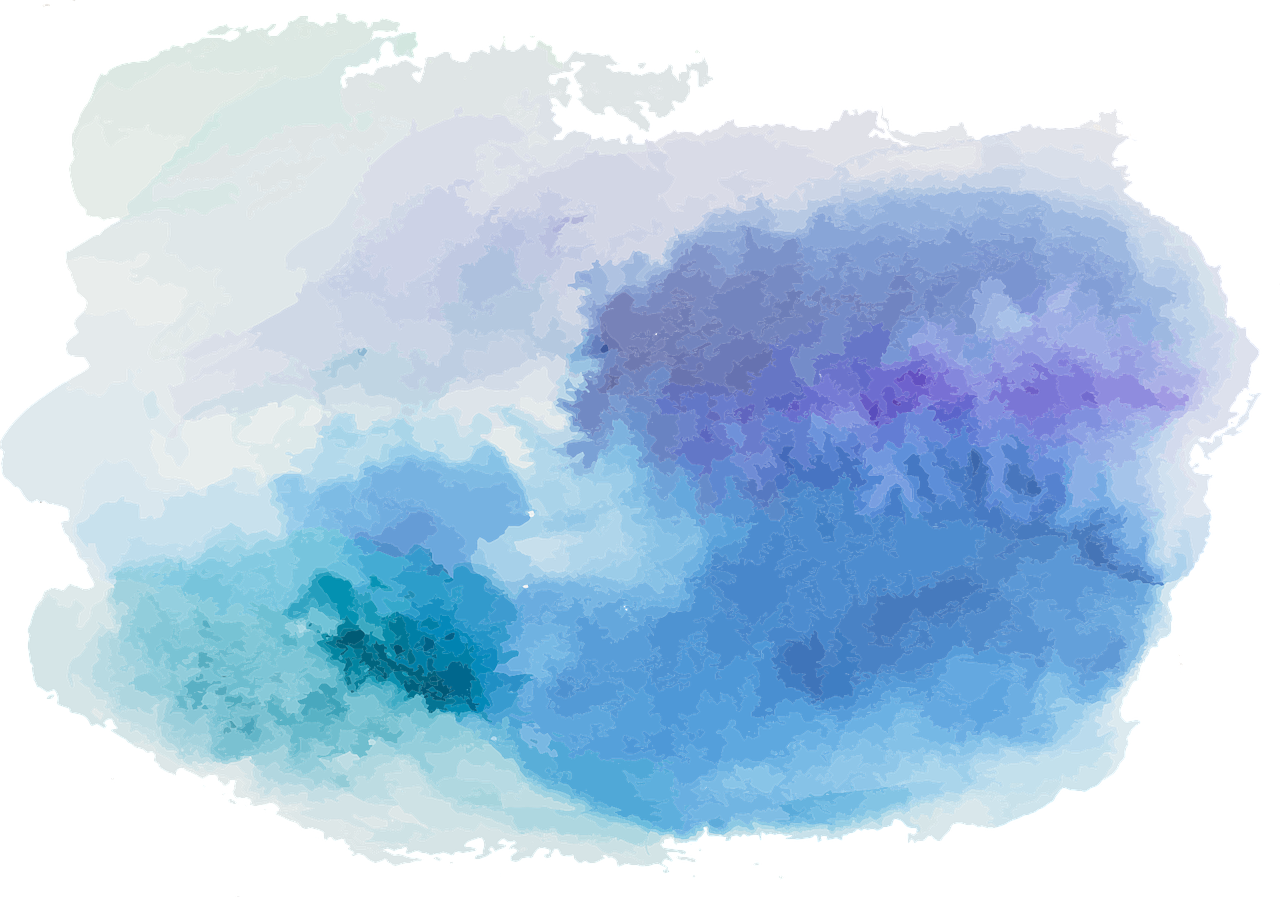 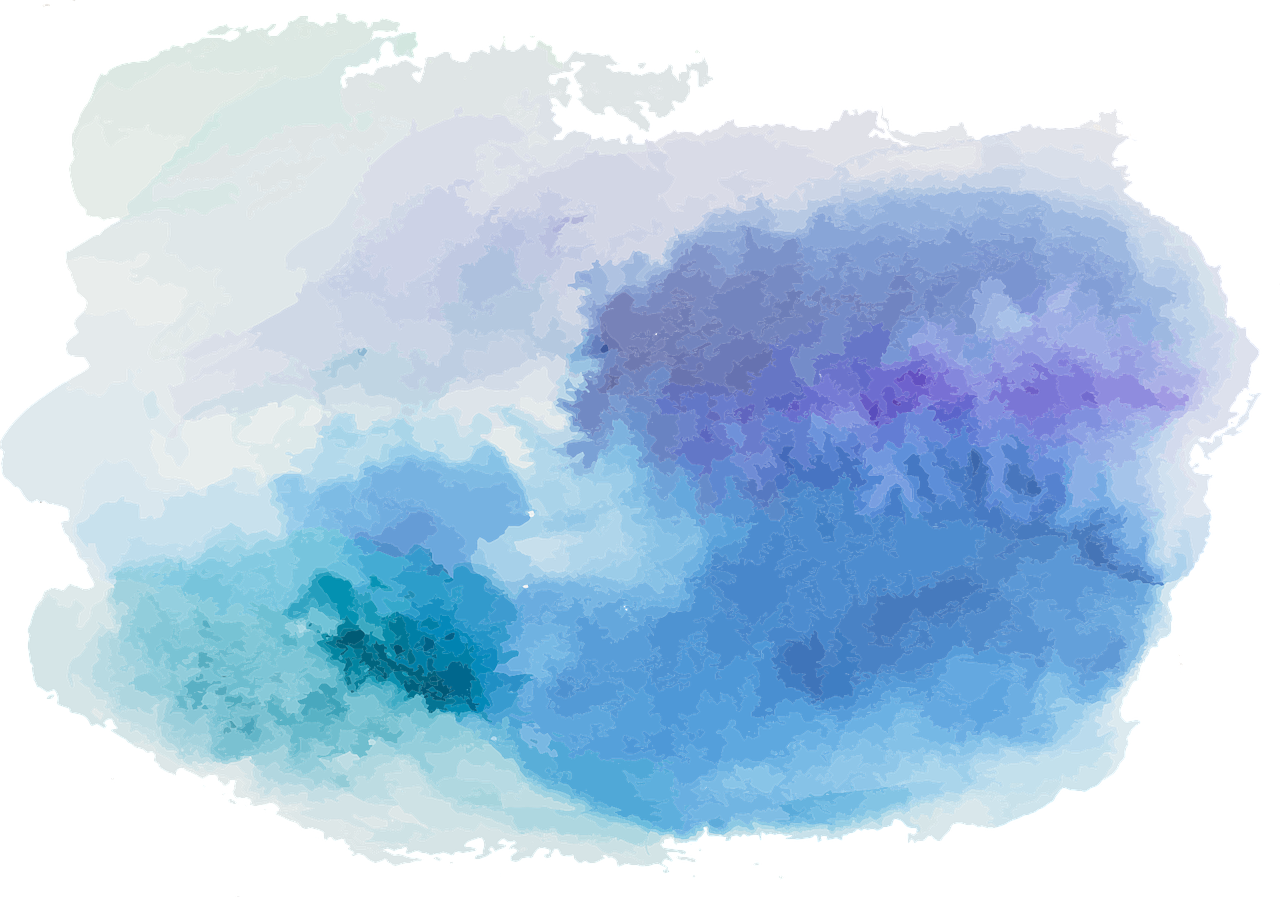 The biconditional
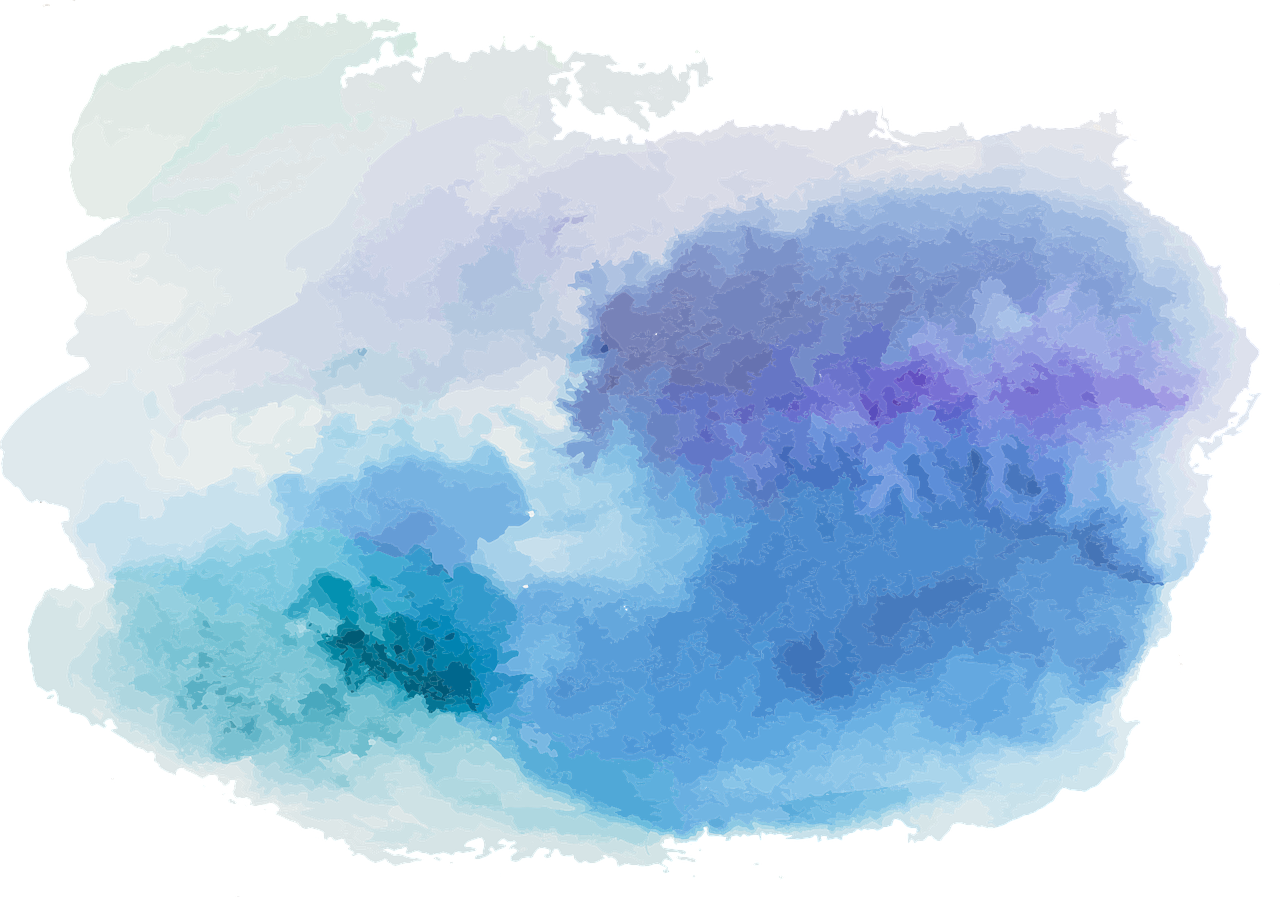 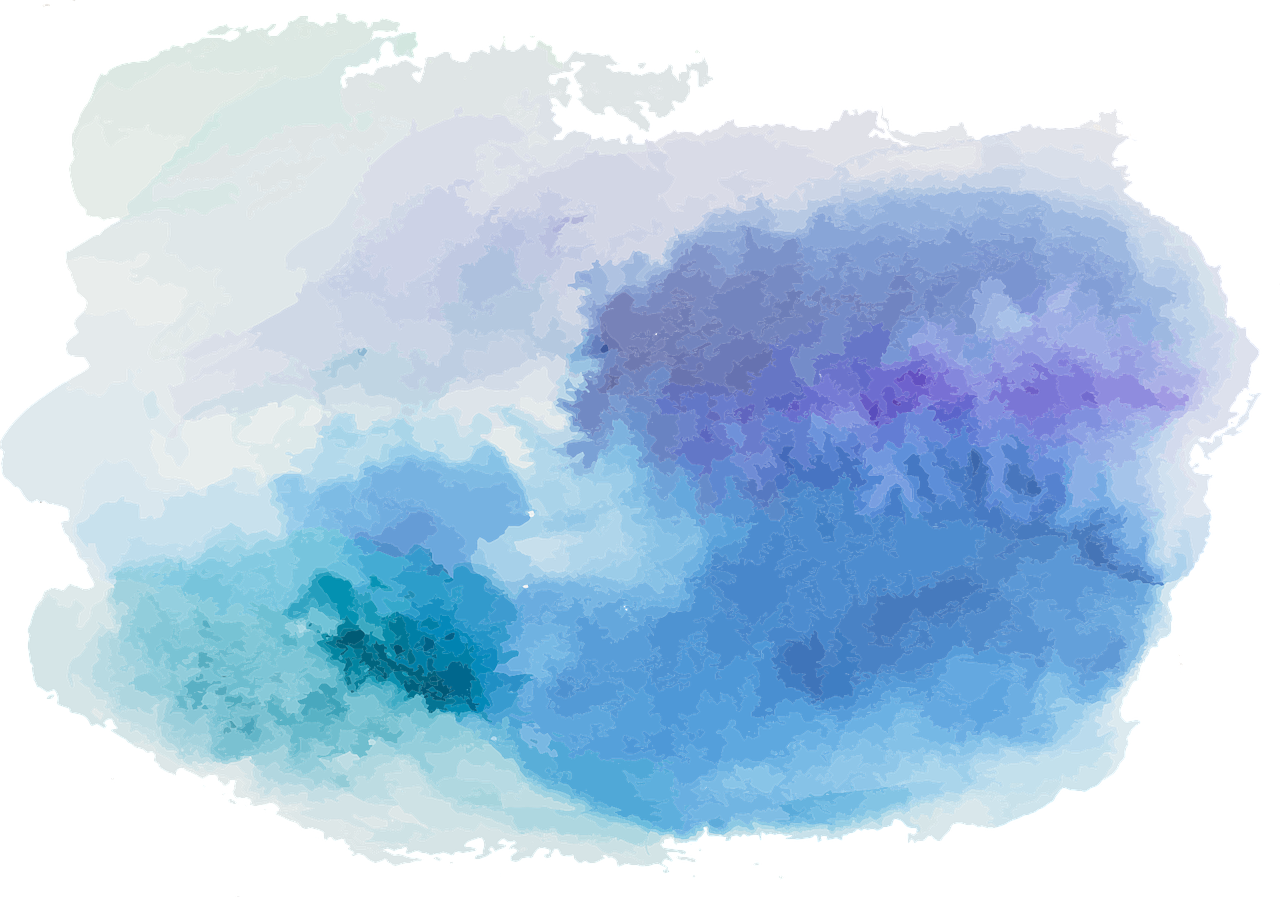 Rules for the biconditional
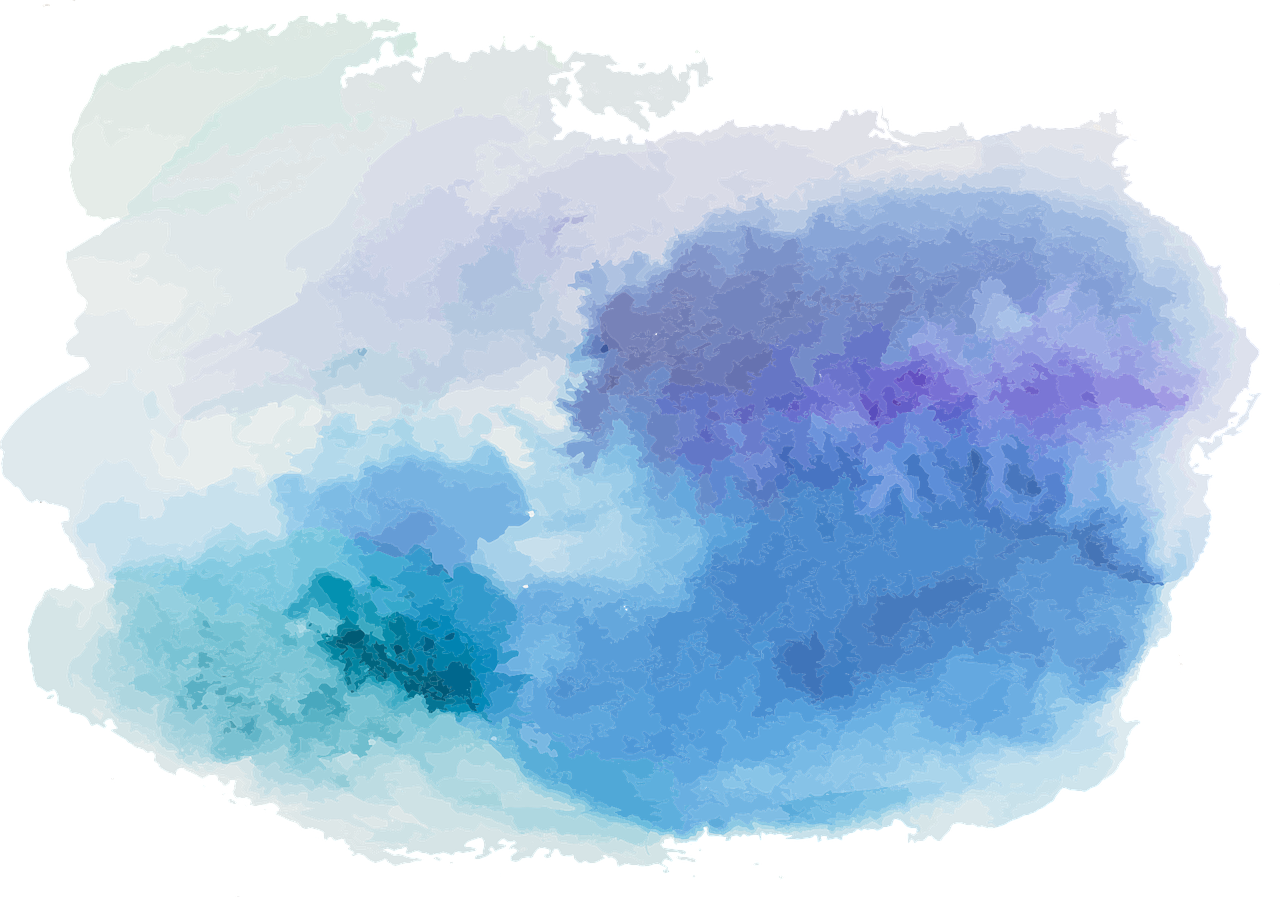 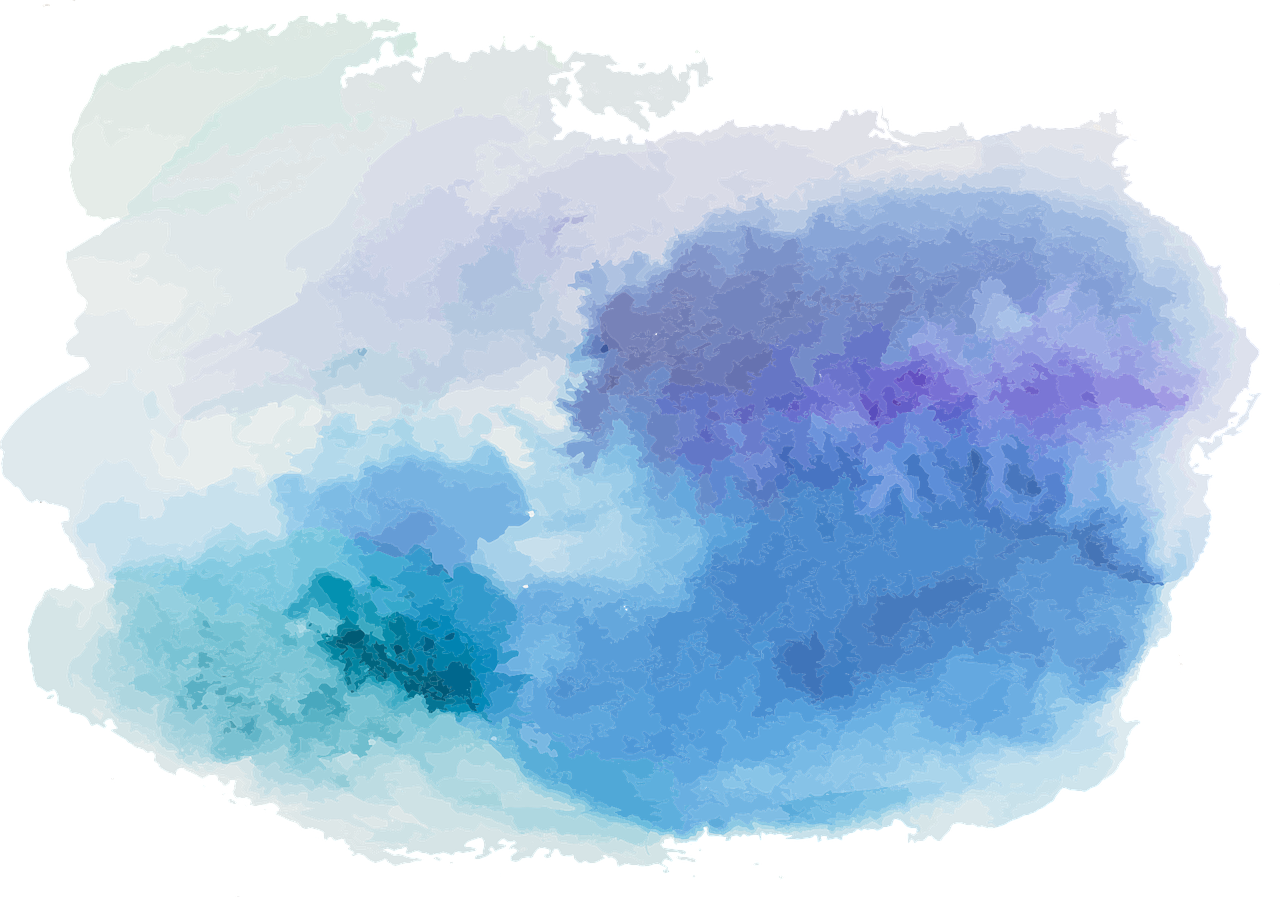 An example
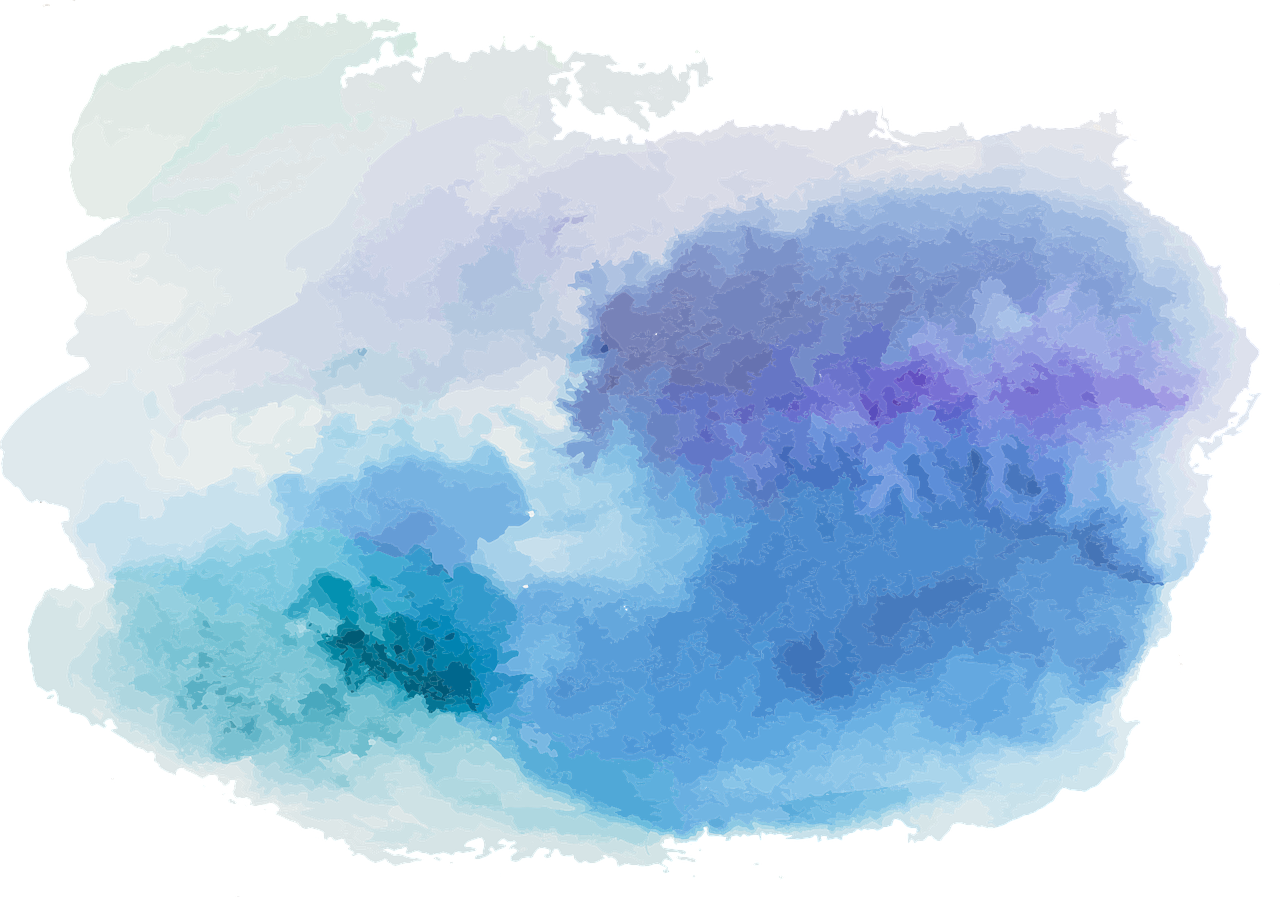 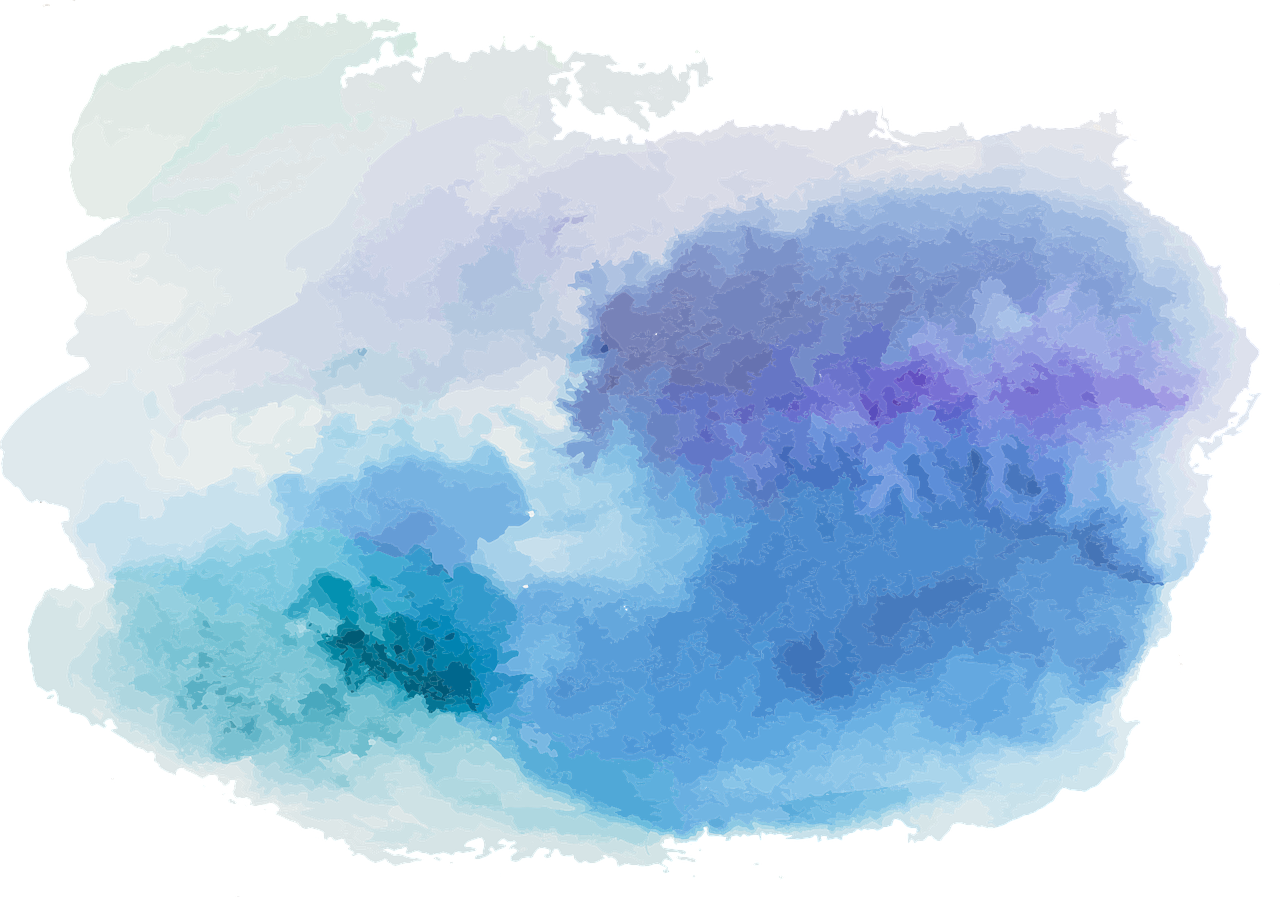 Reason and Argument
Lecture 14: Basic Proof Rules for TFL (2)
Re-Cap
Rules for the Biconditional
Rules for Disjunction
Rules for Contradiction
Rules for Negation
Top Tips
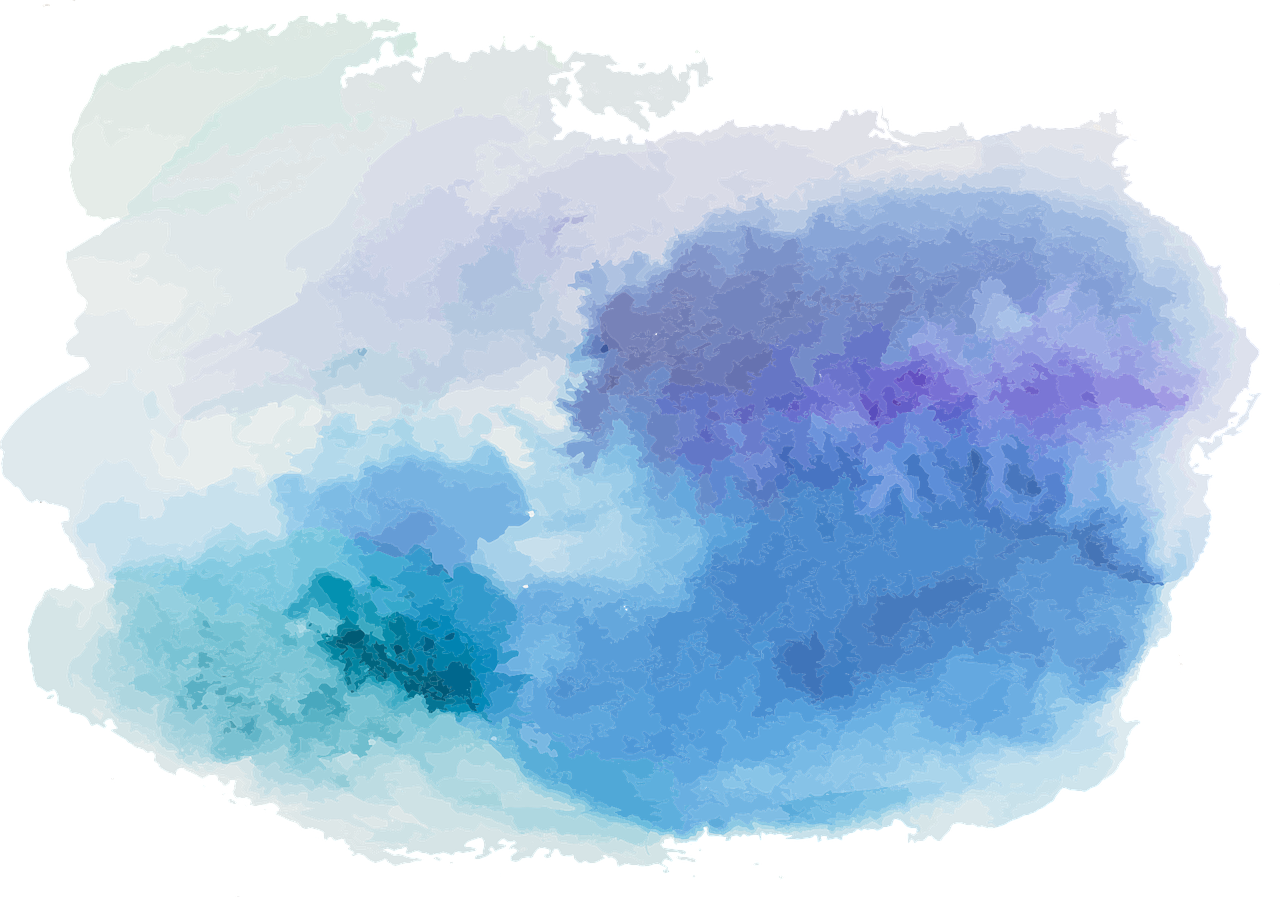 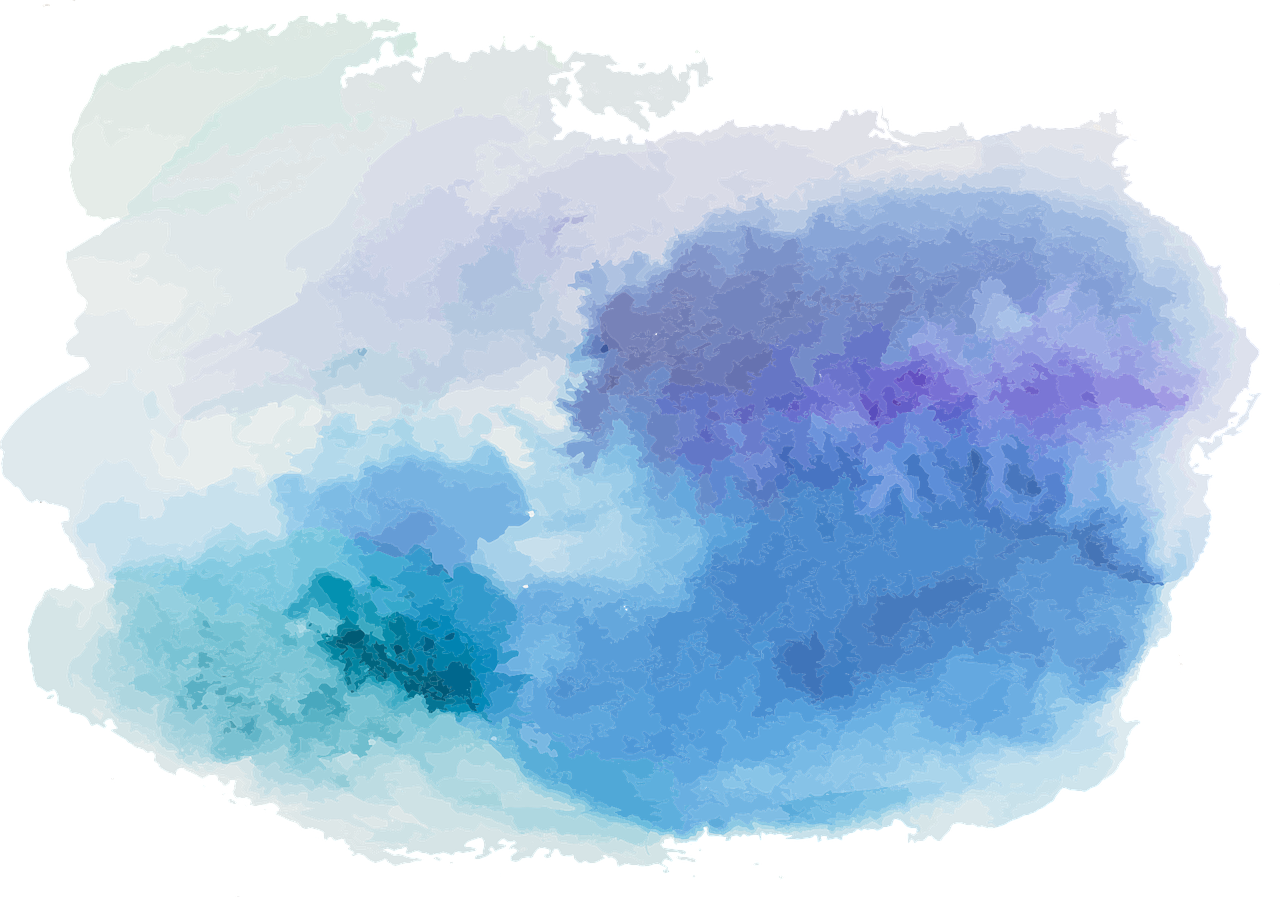 That, or anything else
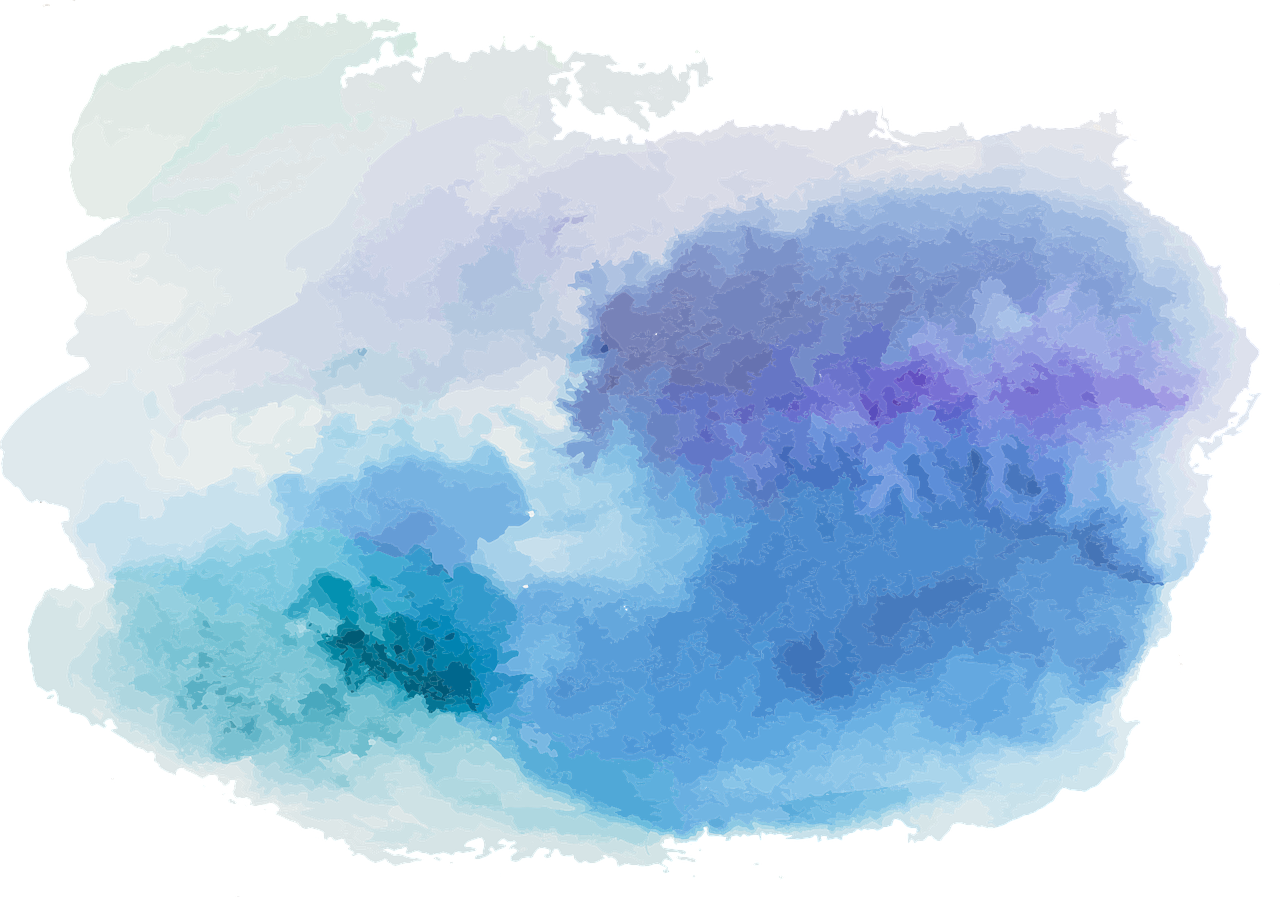 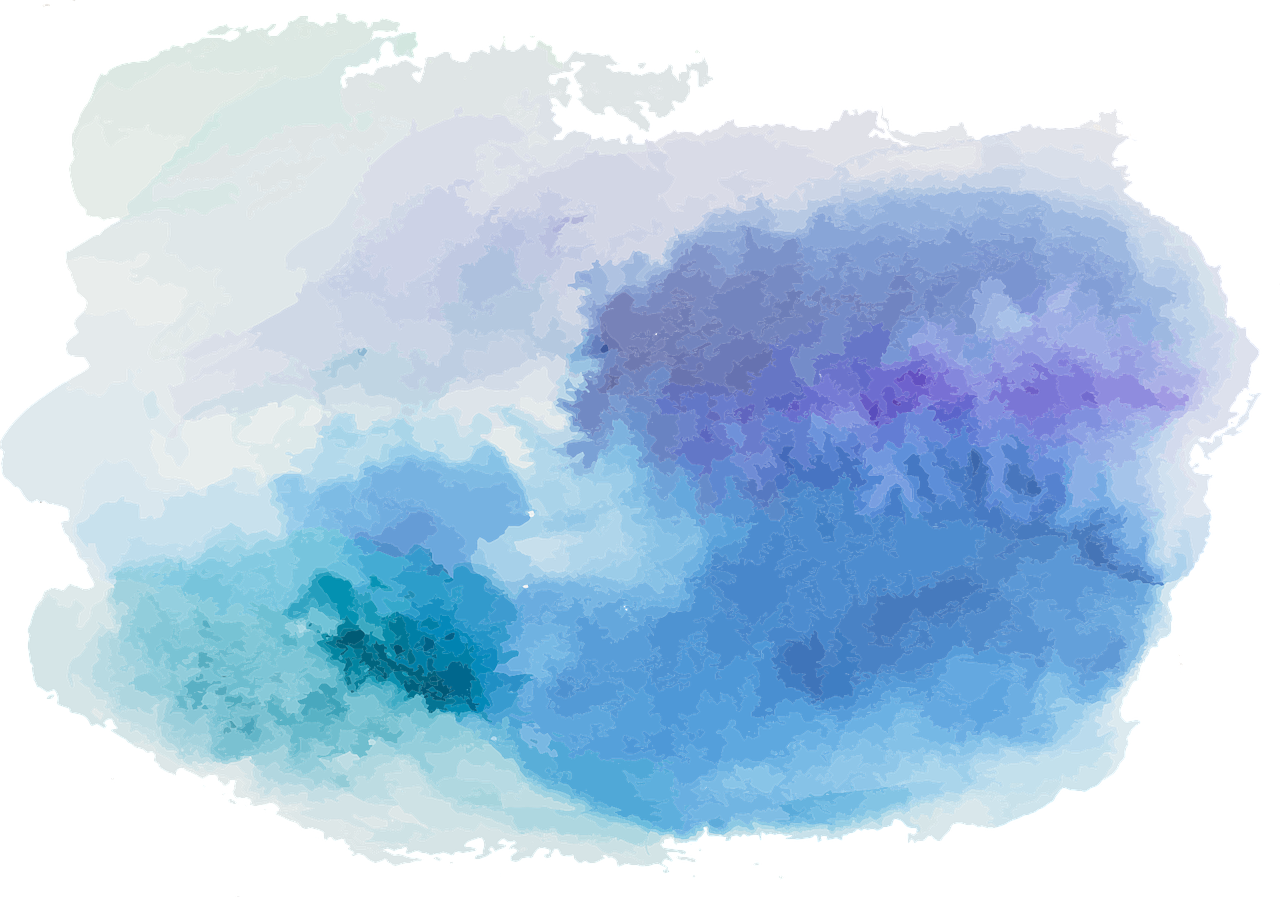 Disjunction Introduction
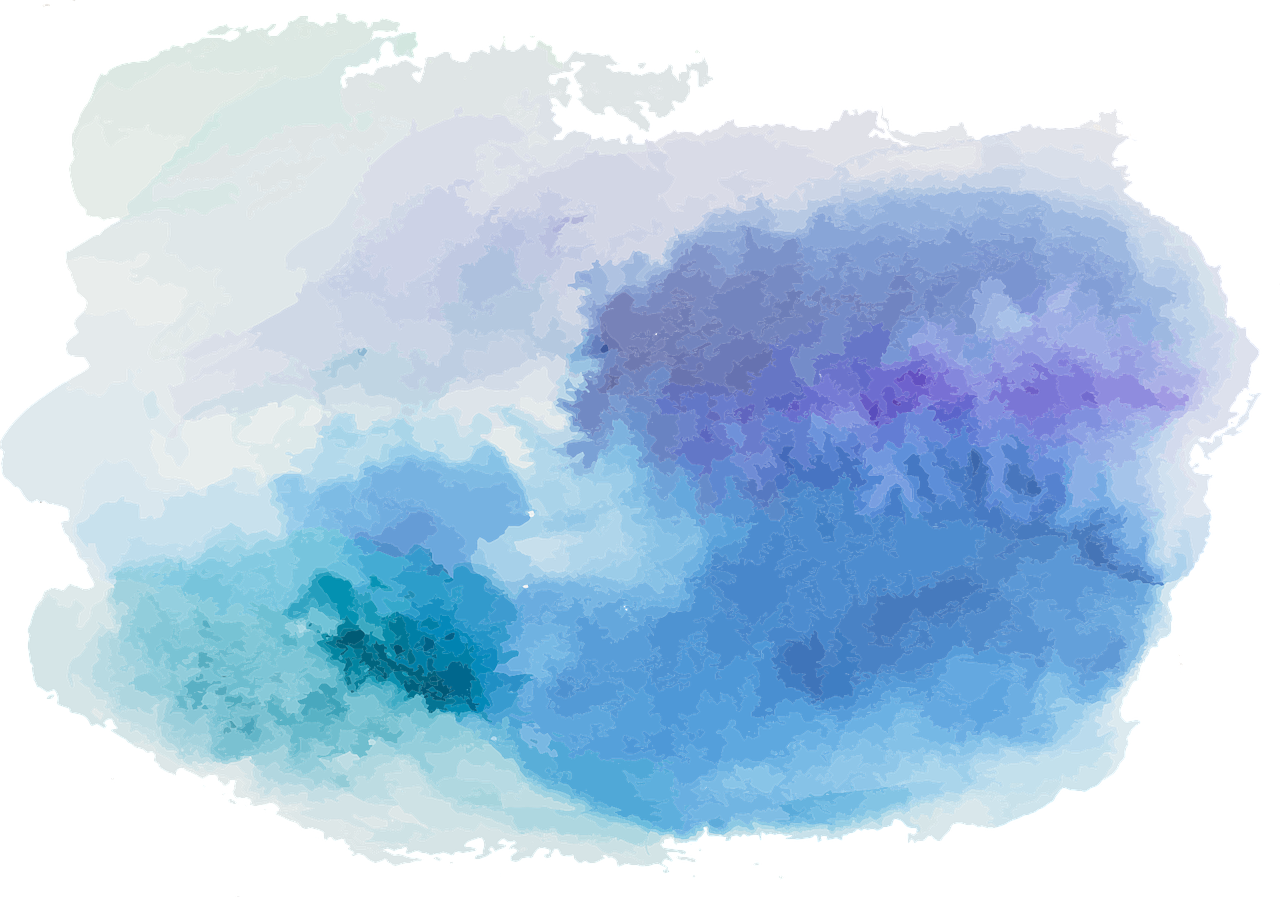 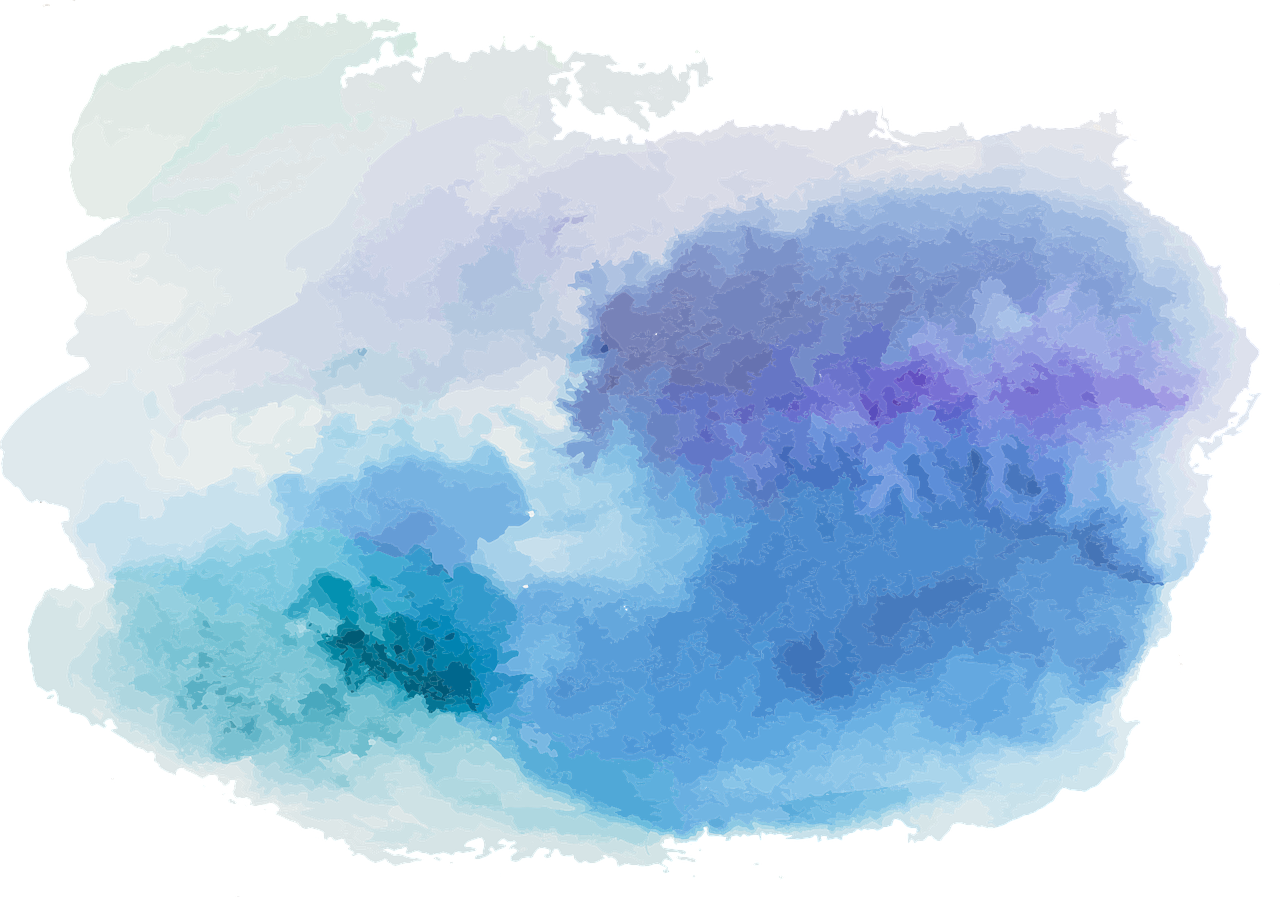 A simple example
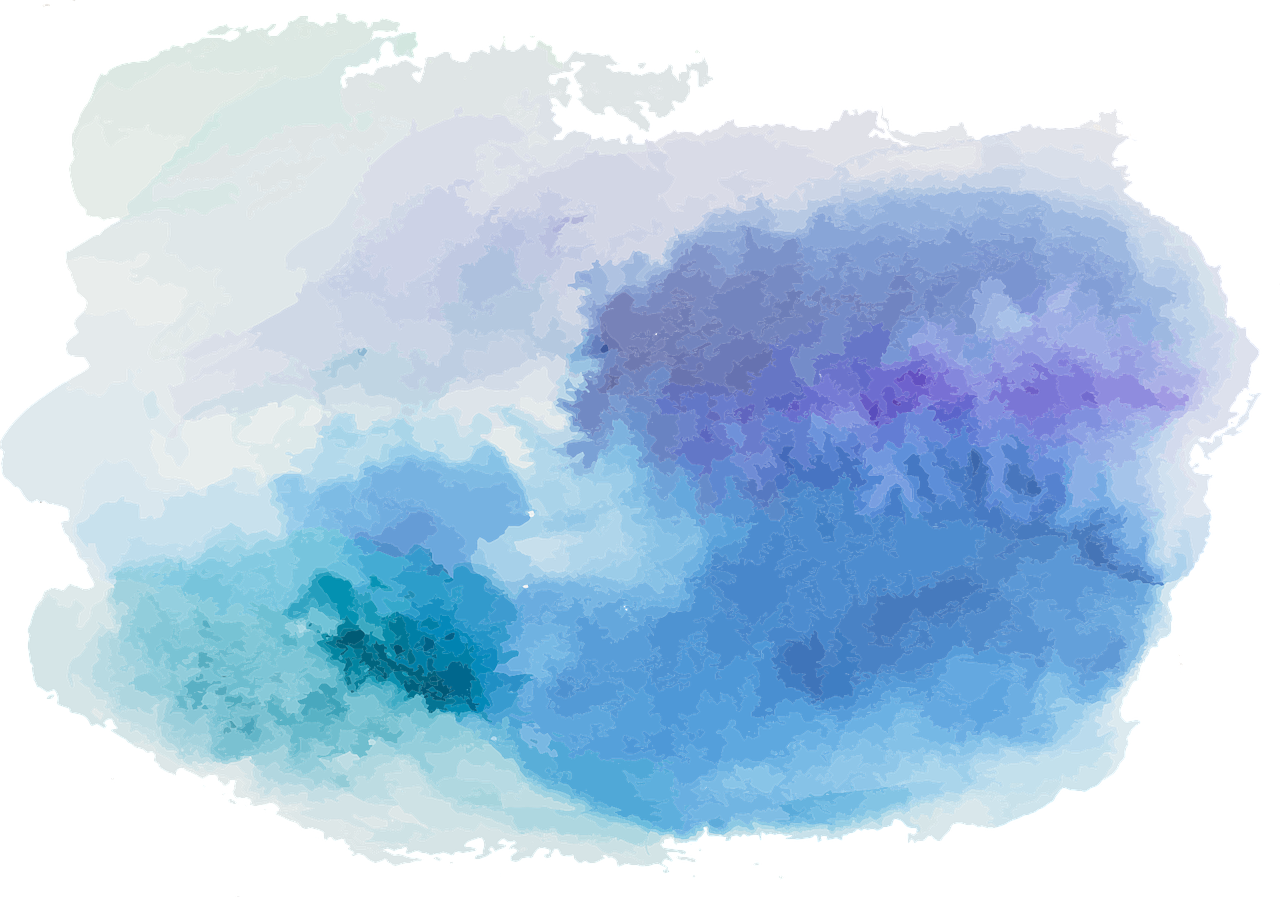 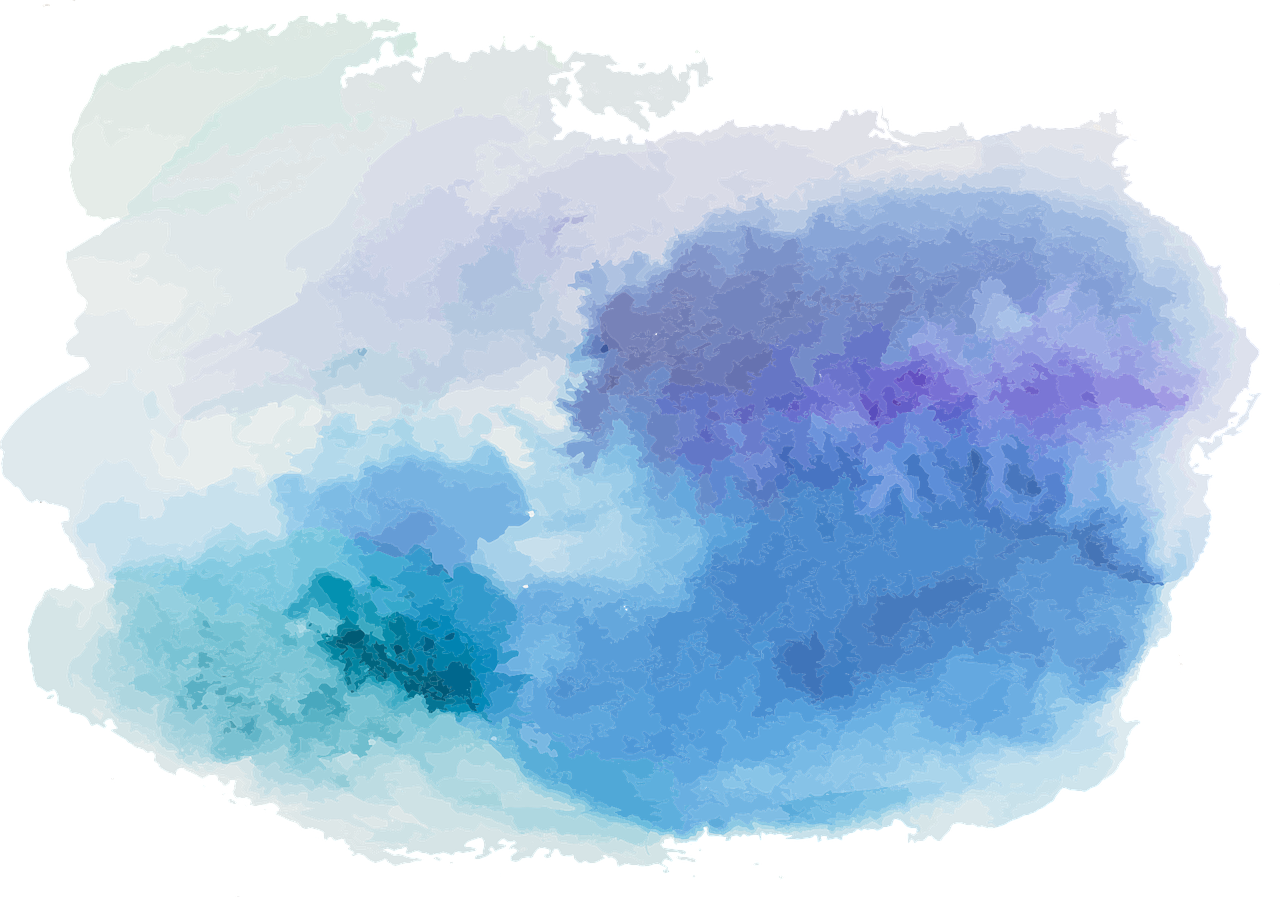 Disjunction Elimination
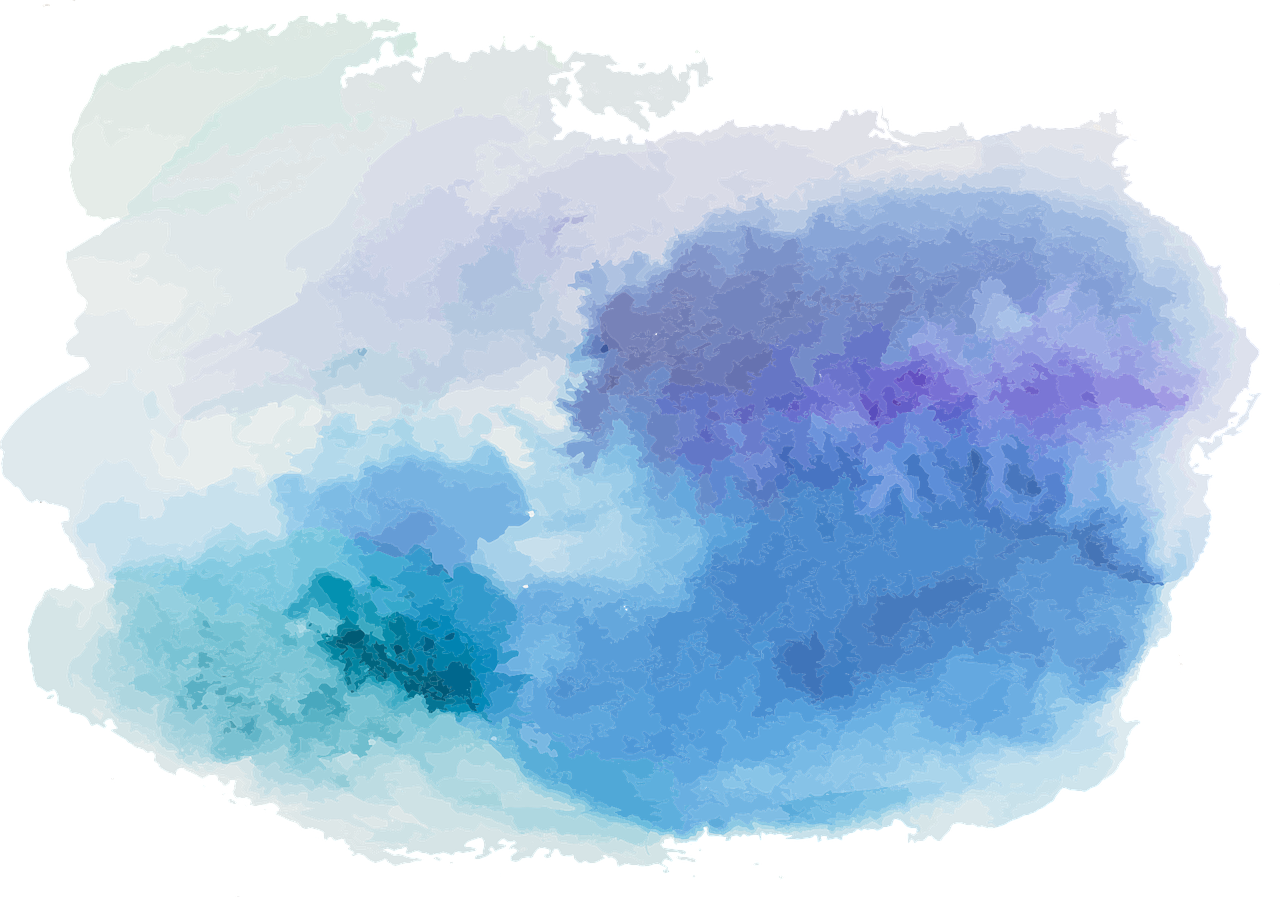 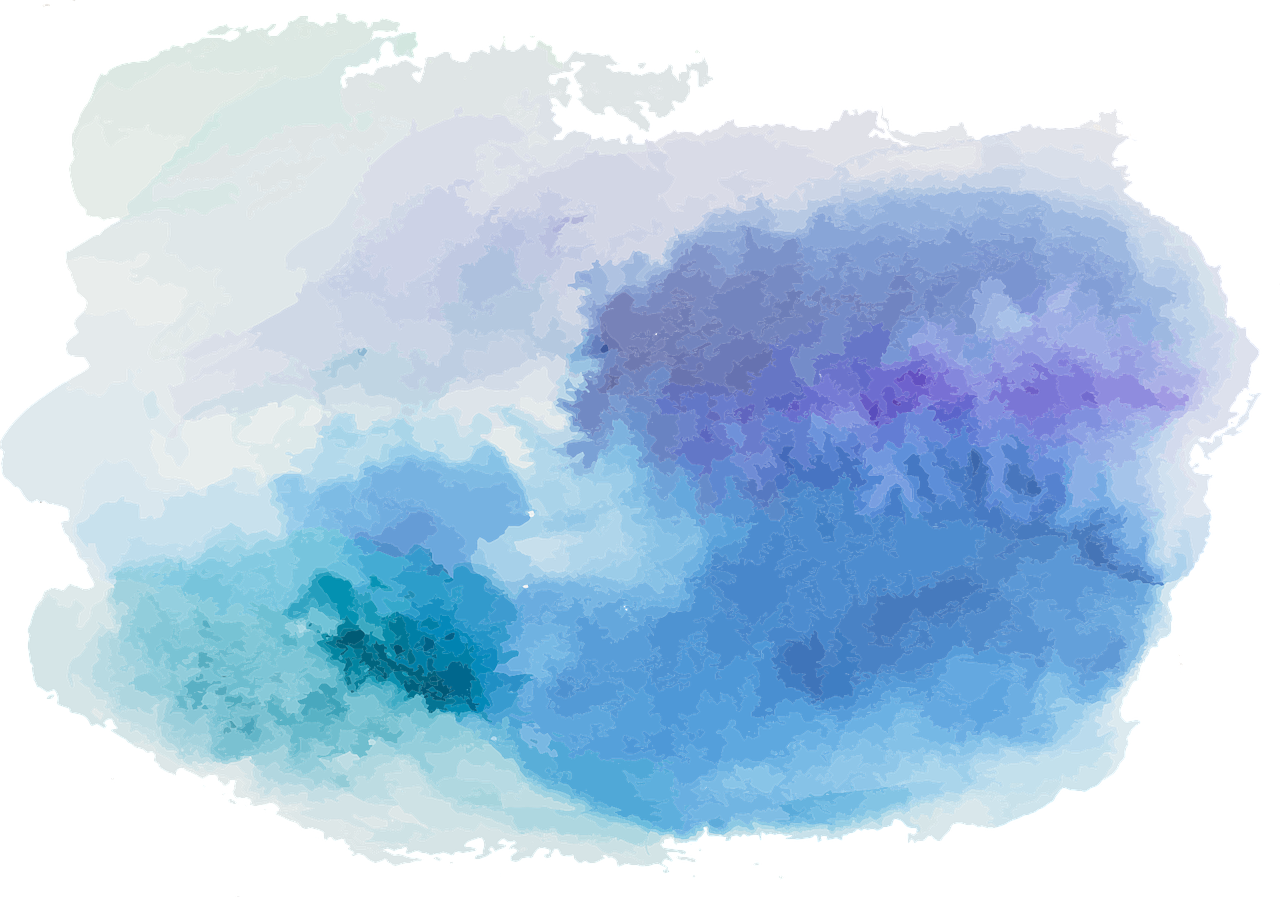 An example
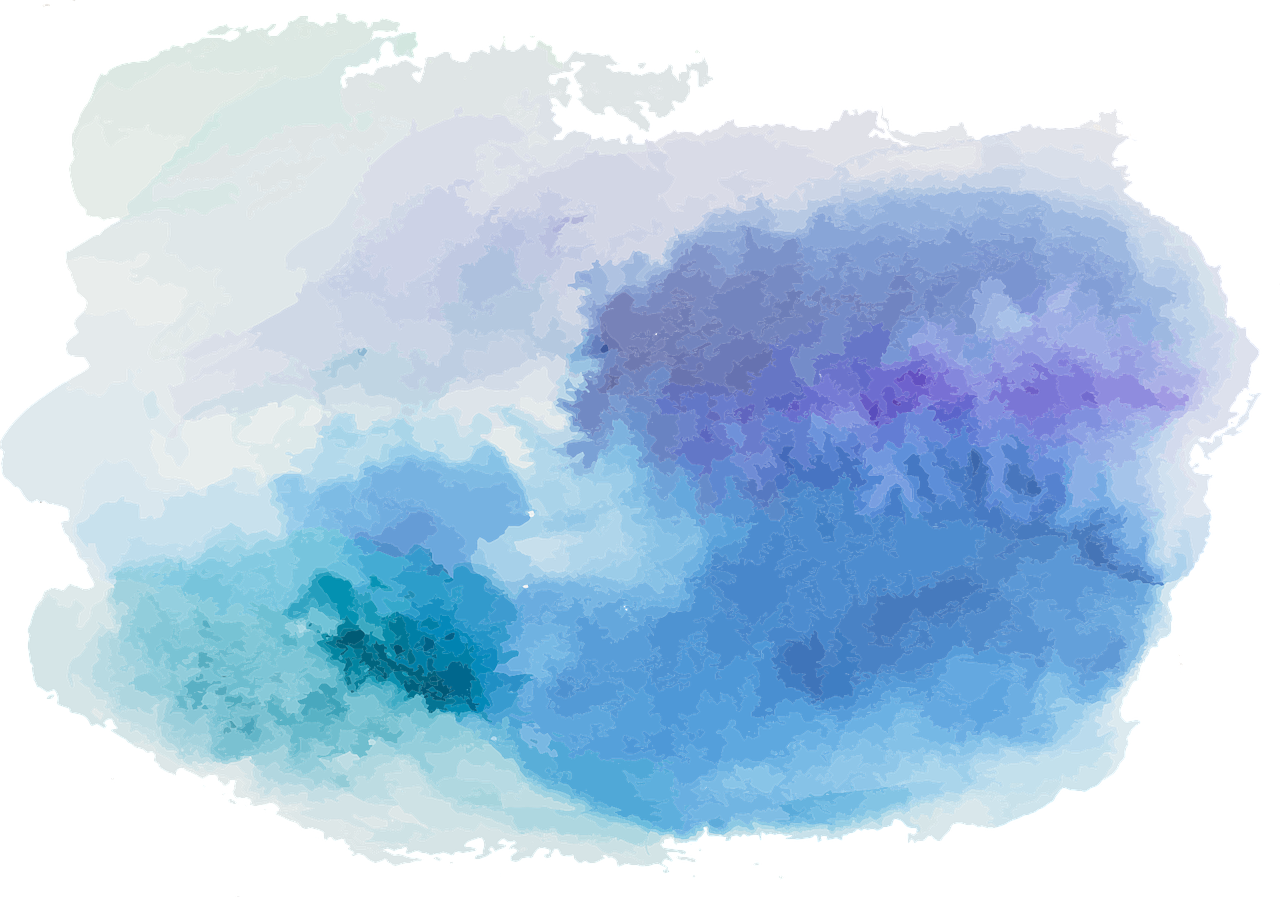 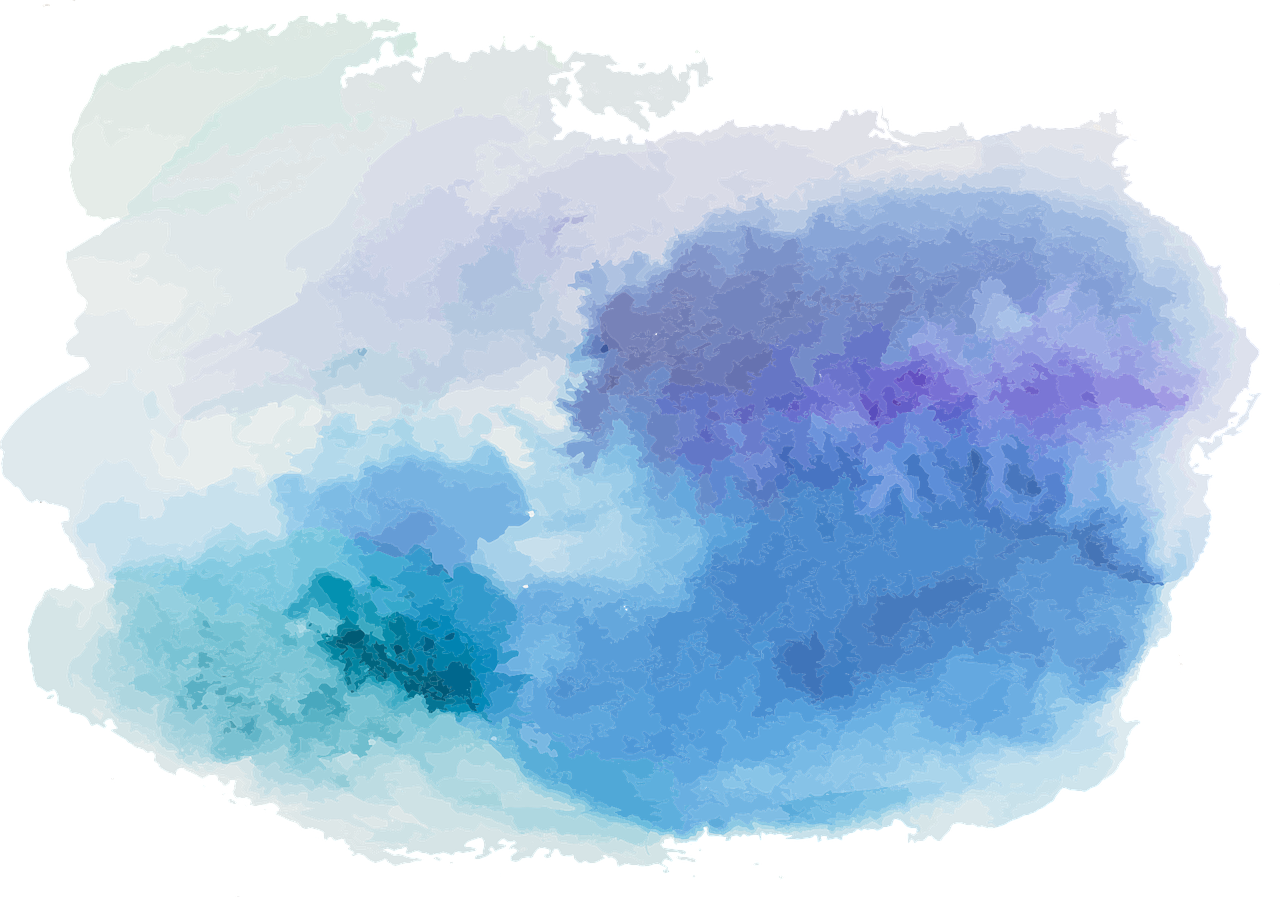 Another example
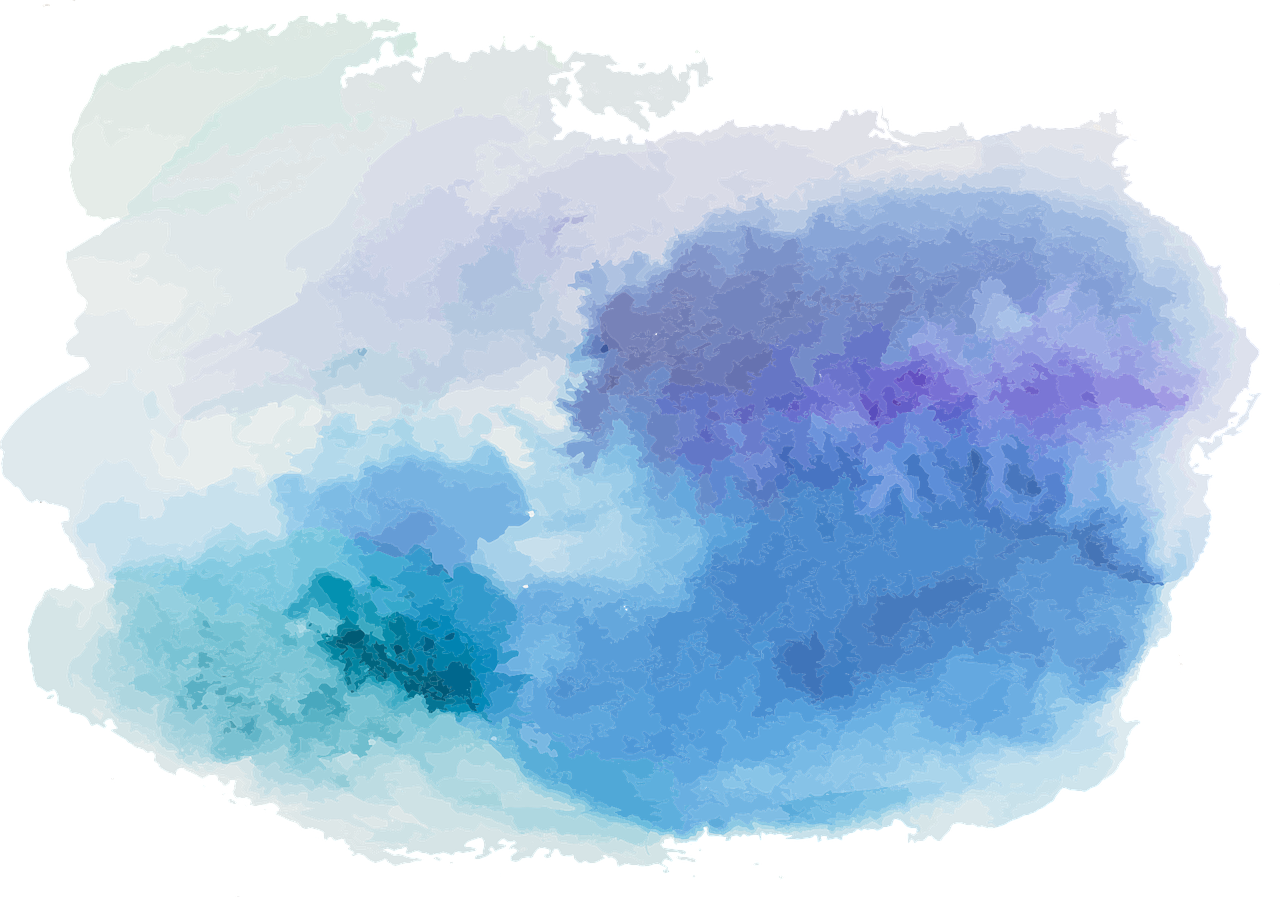 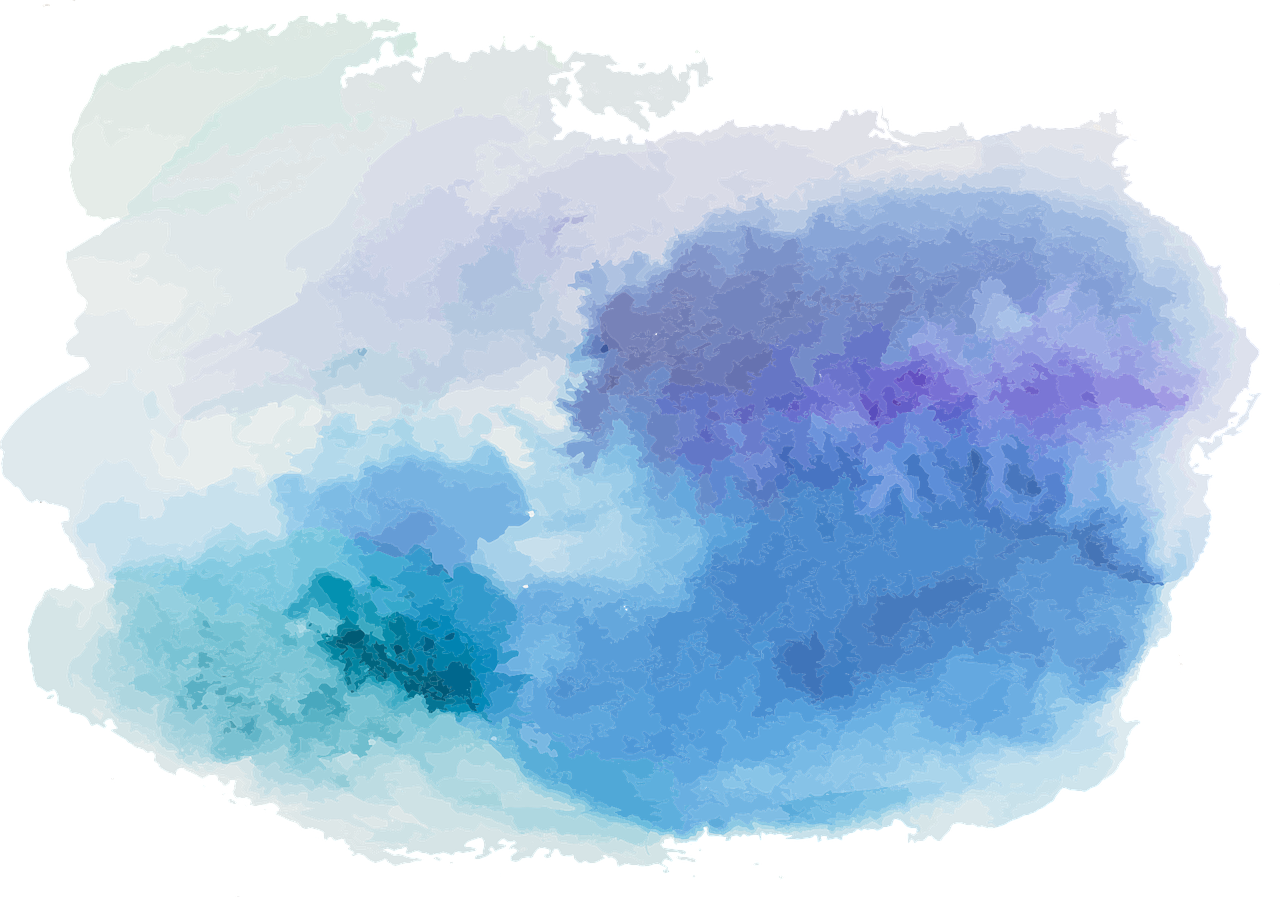 Reason and Argument
Lecture 14: Basic Proof Rules for TFL (2)
Re-Cap
Rules for the Biconditional
Rules for Disjunction
Rules for Contradiction
Rules for Negation
Top Tips
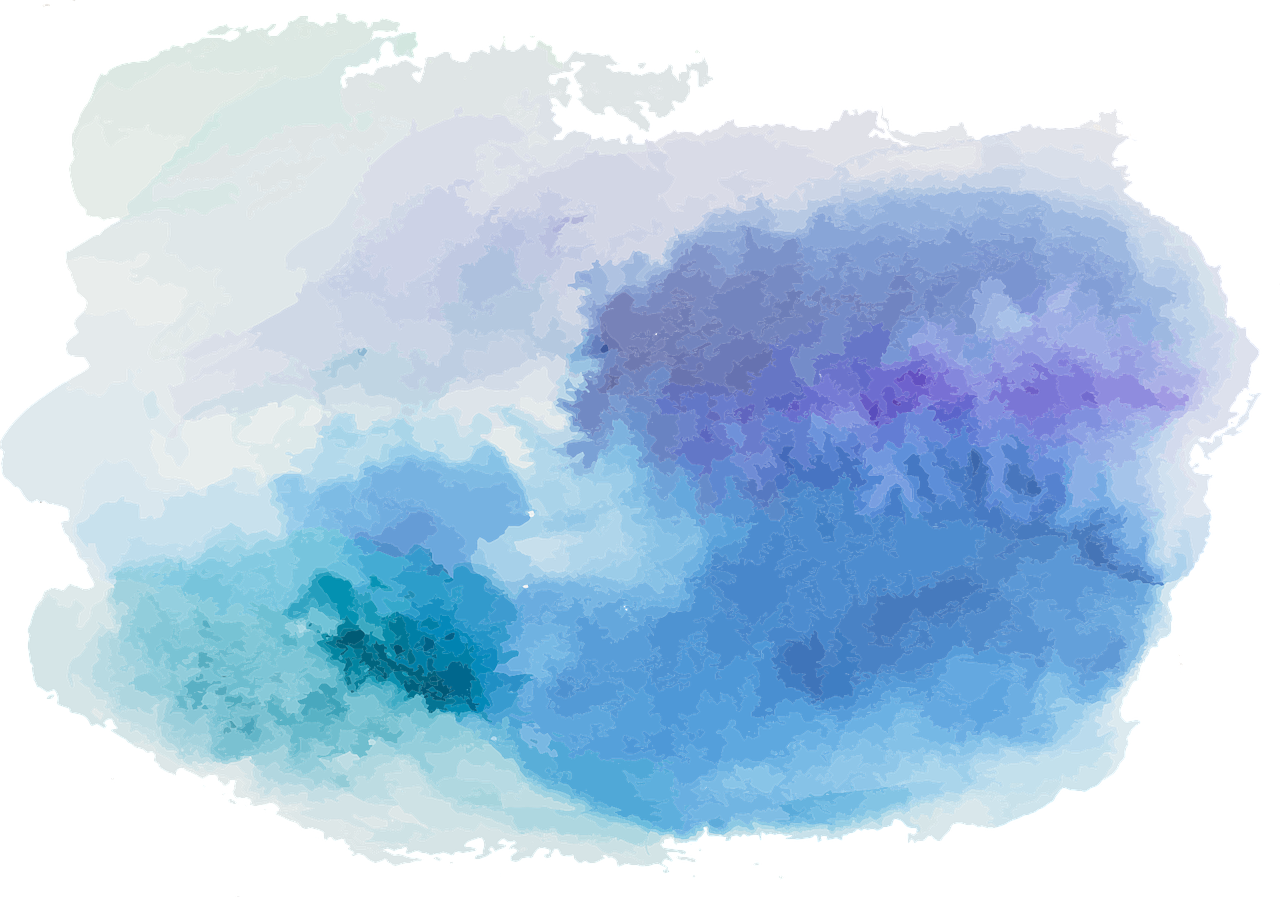 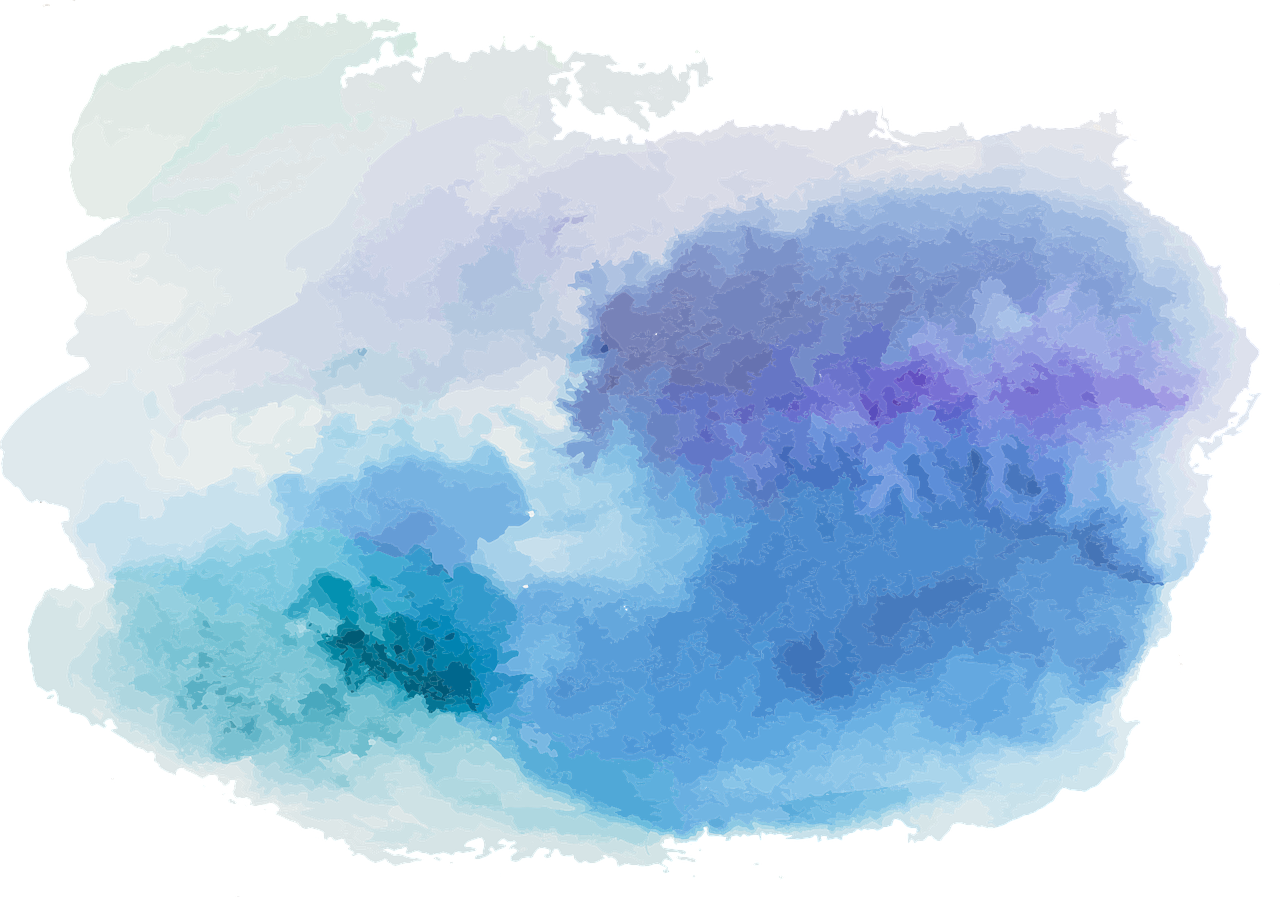 Introducing the contradiction symbol
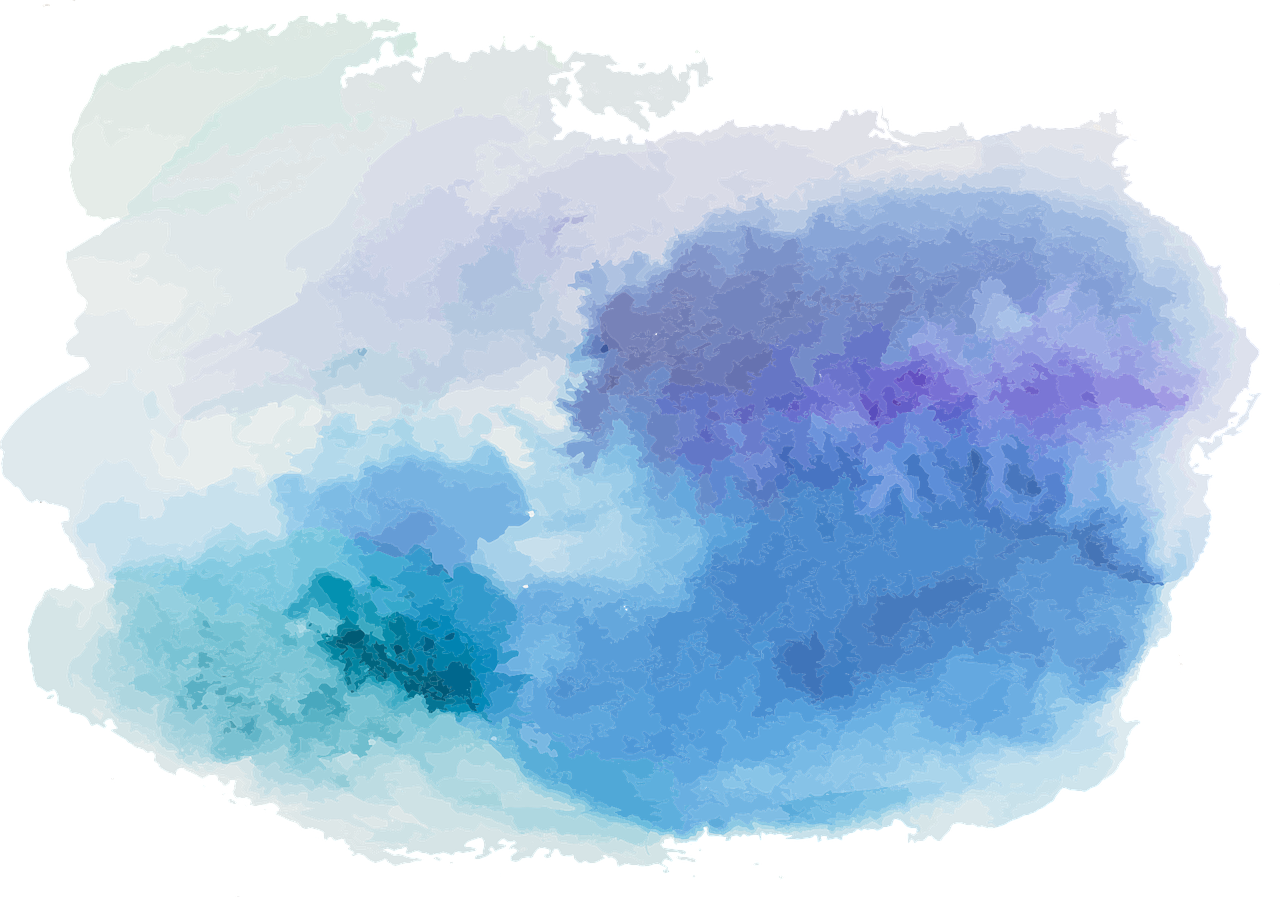 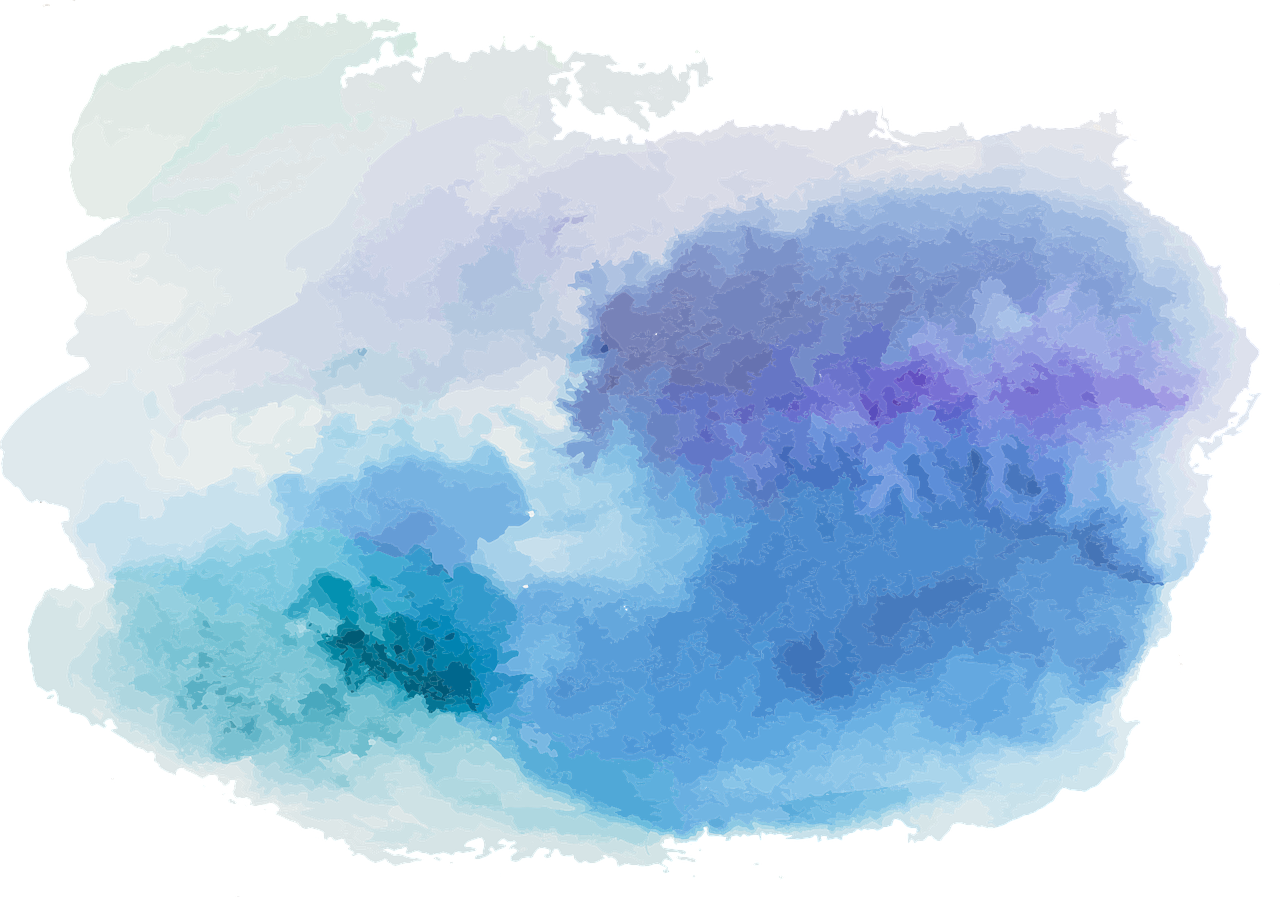 Rules for the contradiction symbol
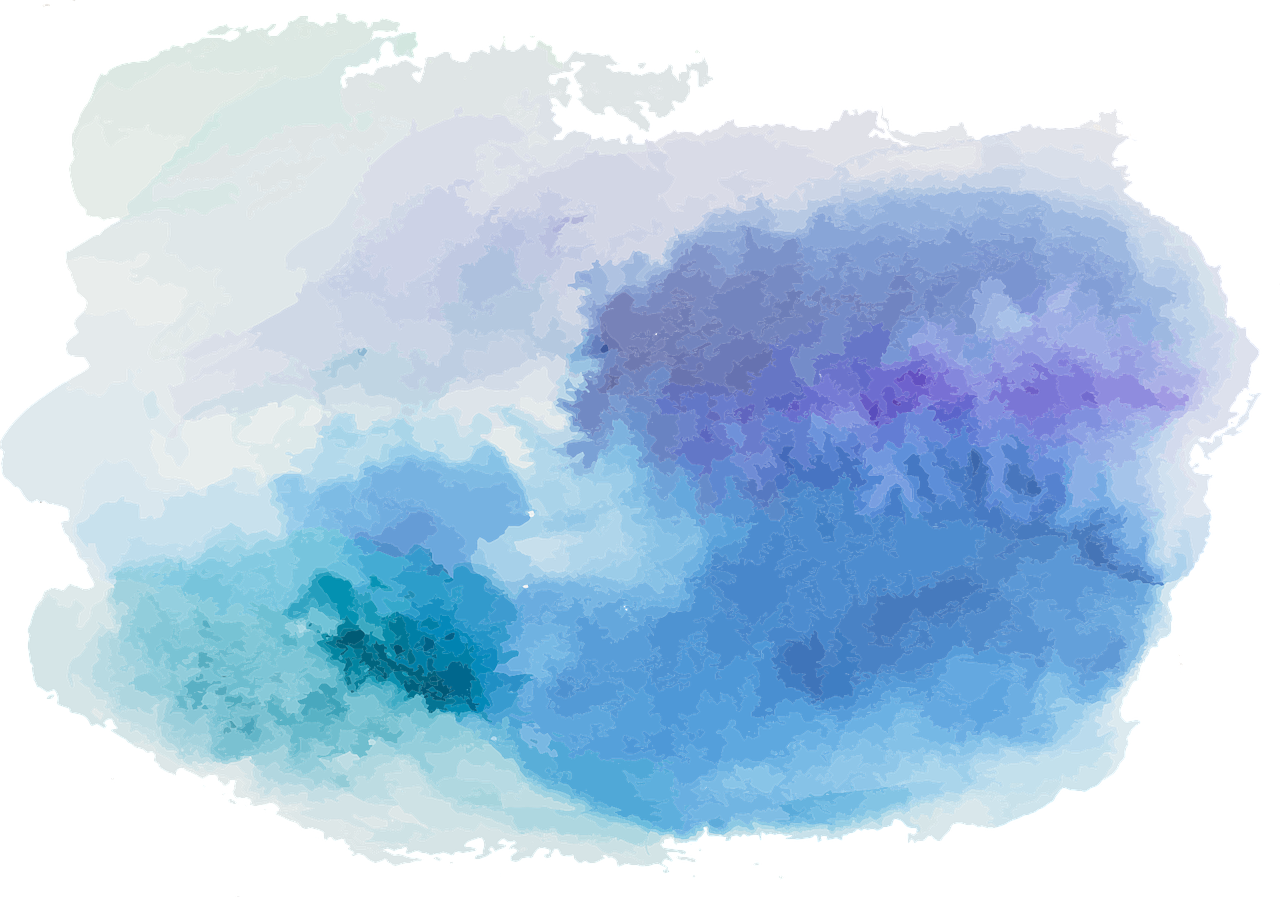 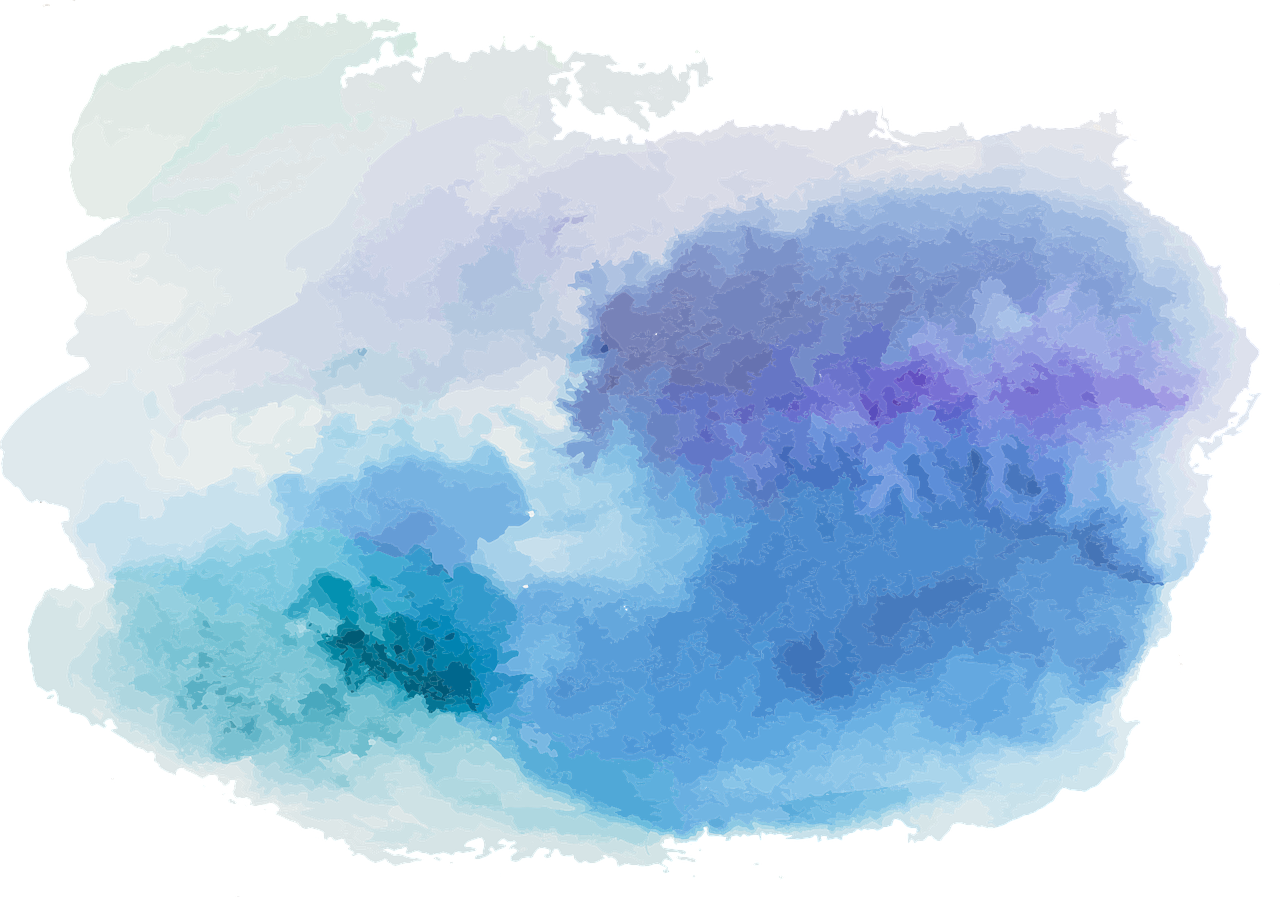 Explosion in action
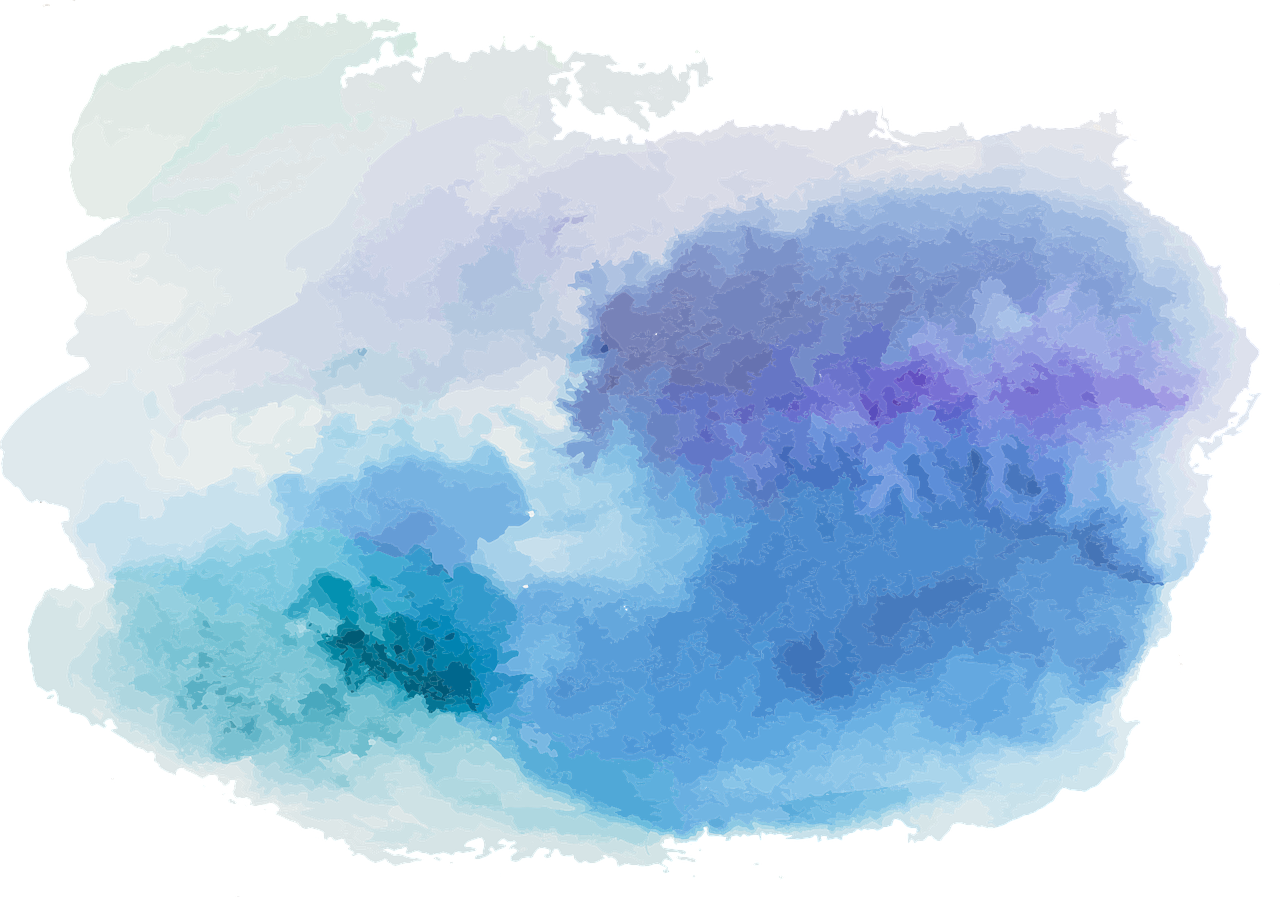 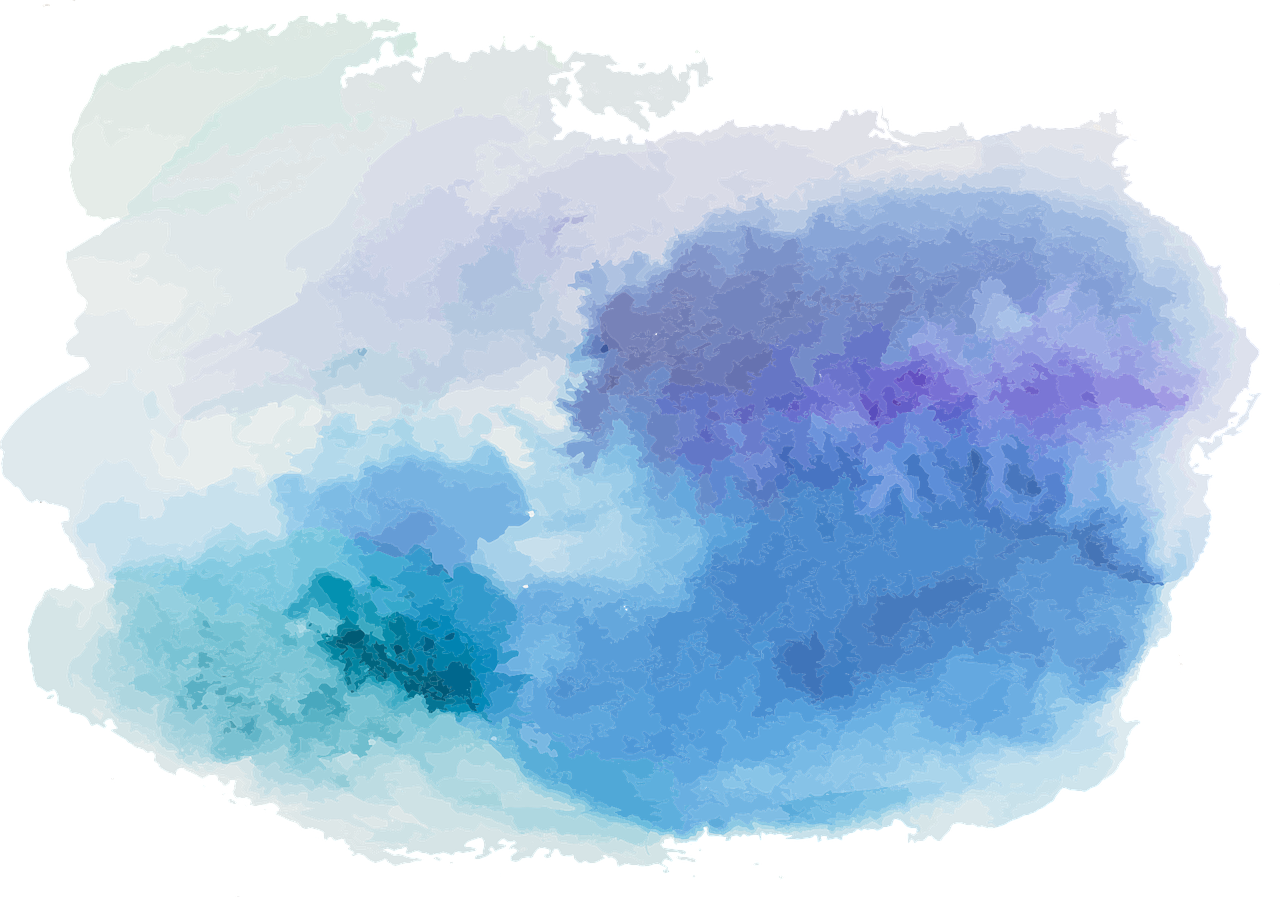 Reason and Argument
Lecture 14: Basic Proof Rules for TFL (2)
Re-Cap
Rules for the Biconditional
Rules for Disjunction
Rules for Contradiction
Rules for Negation
Top Tips
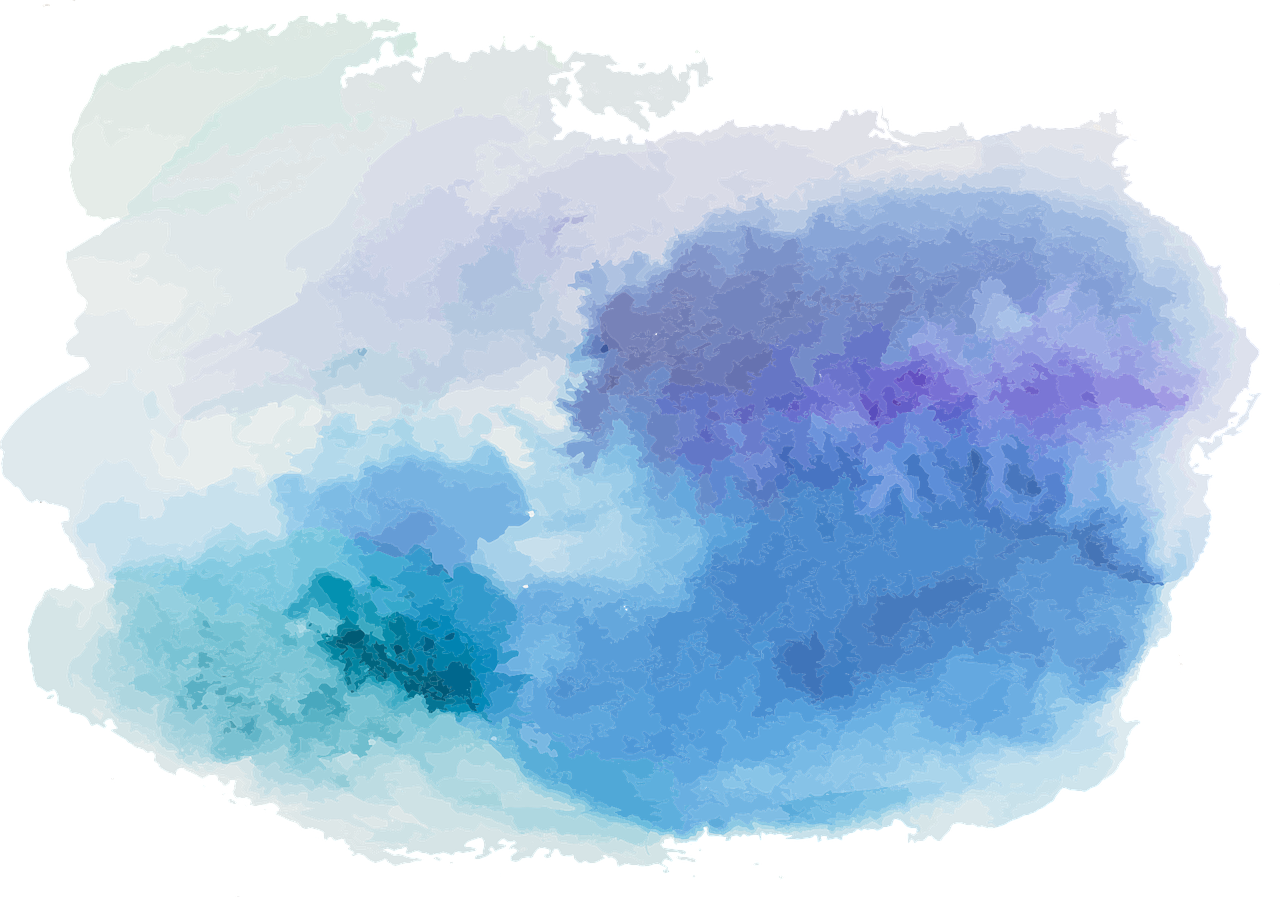 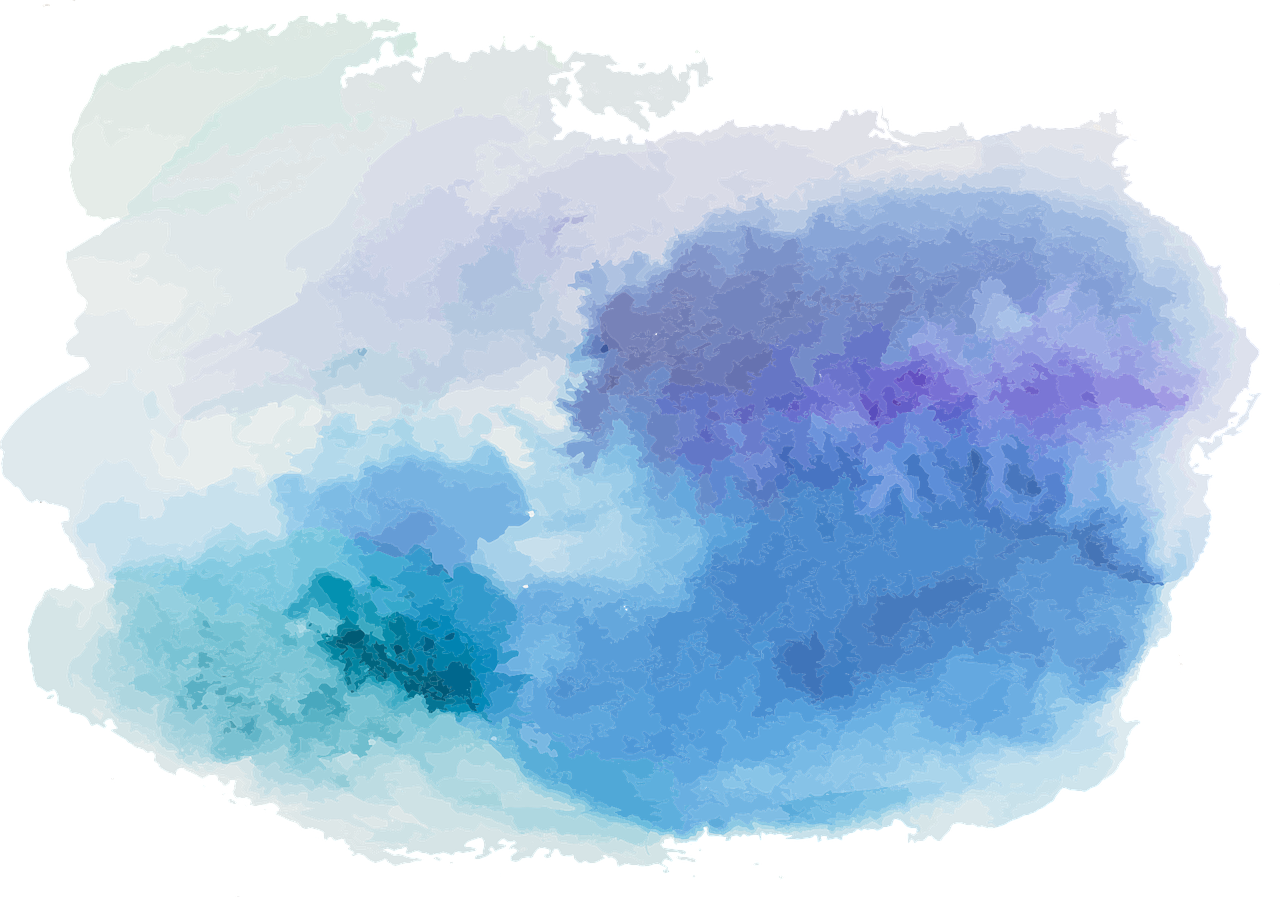 The negation rules
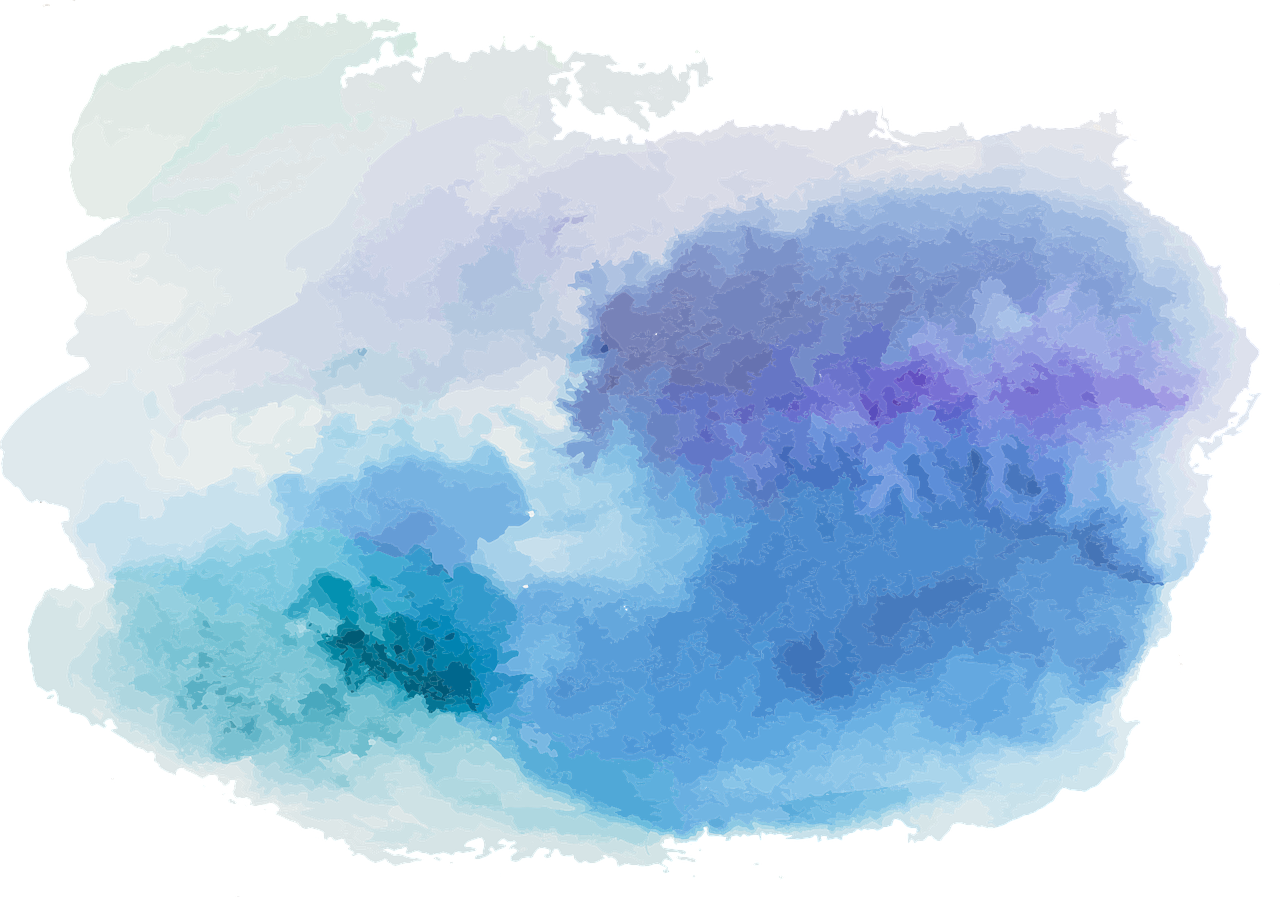 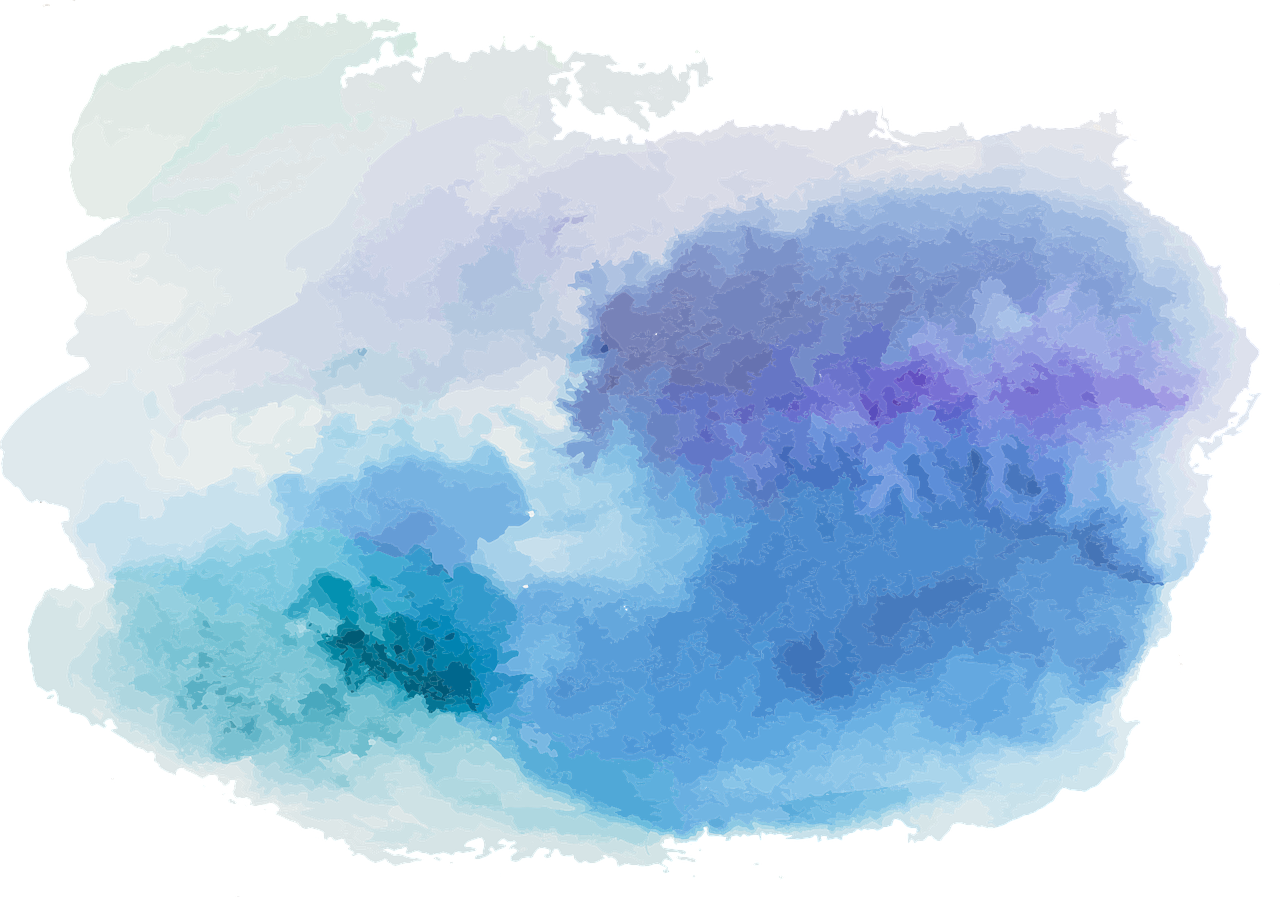 Negation Introduction
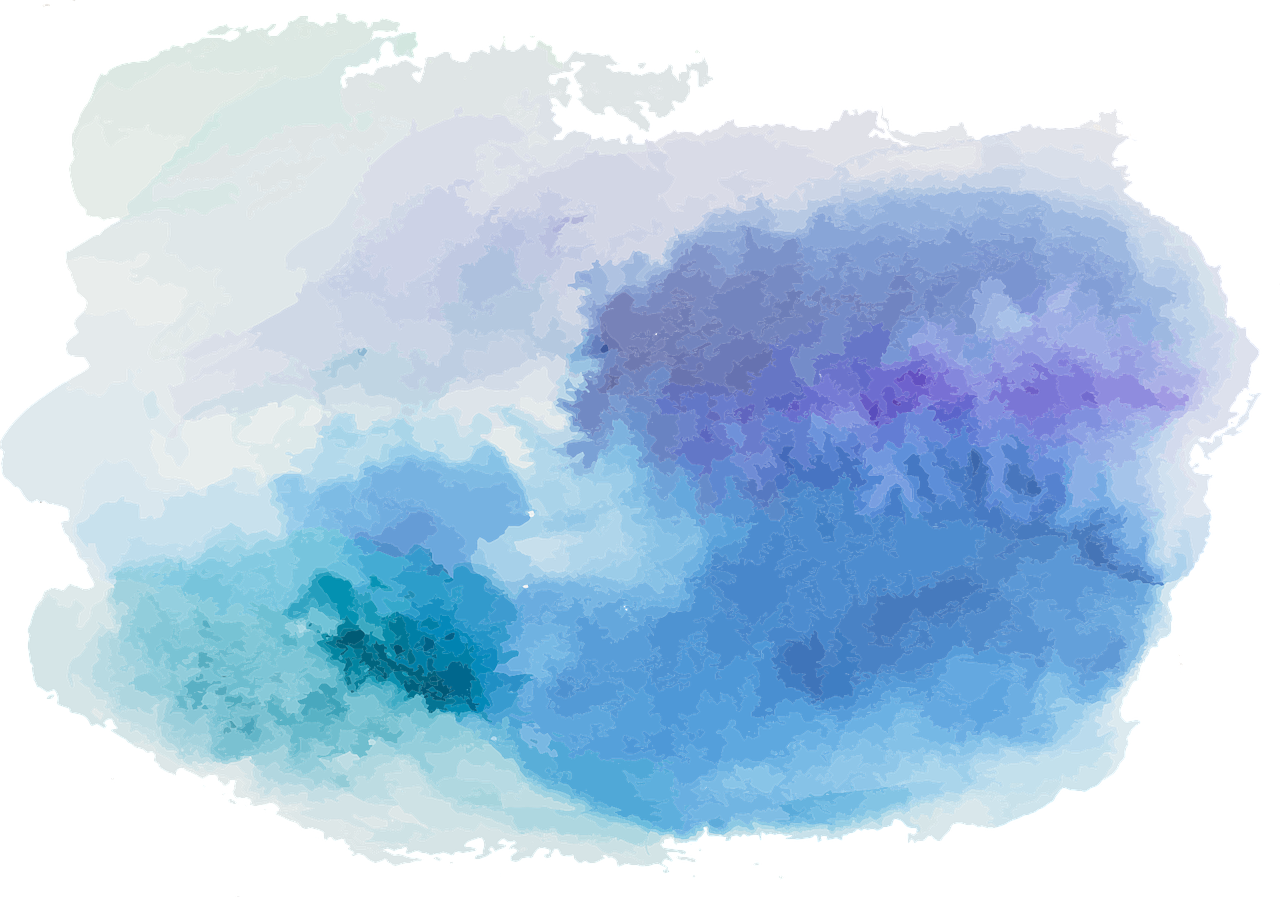 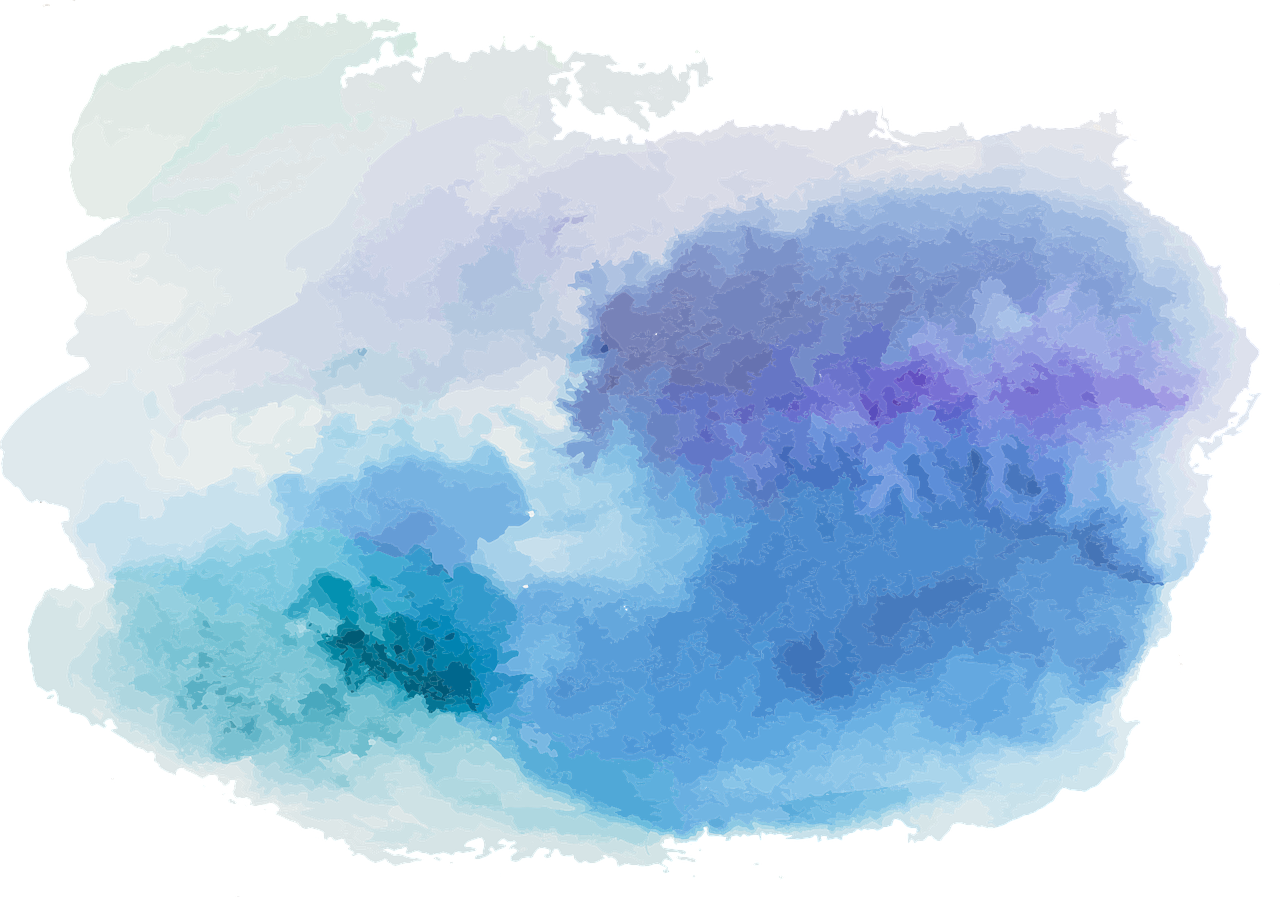 An example
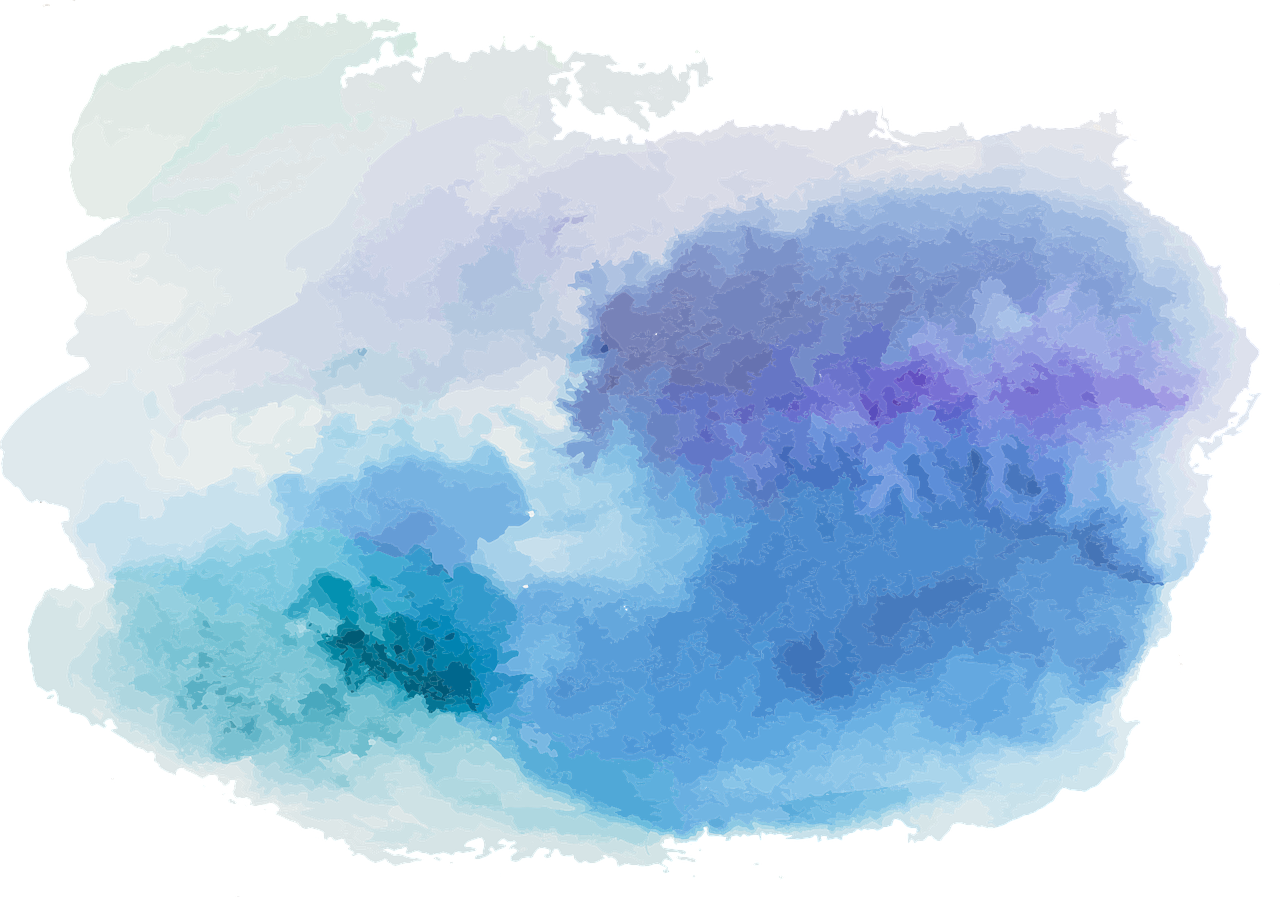 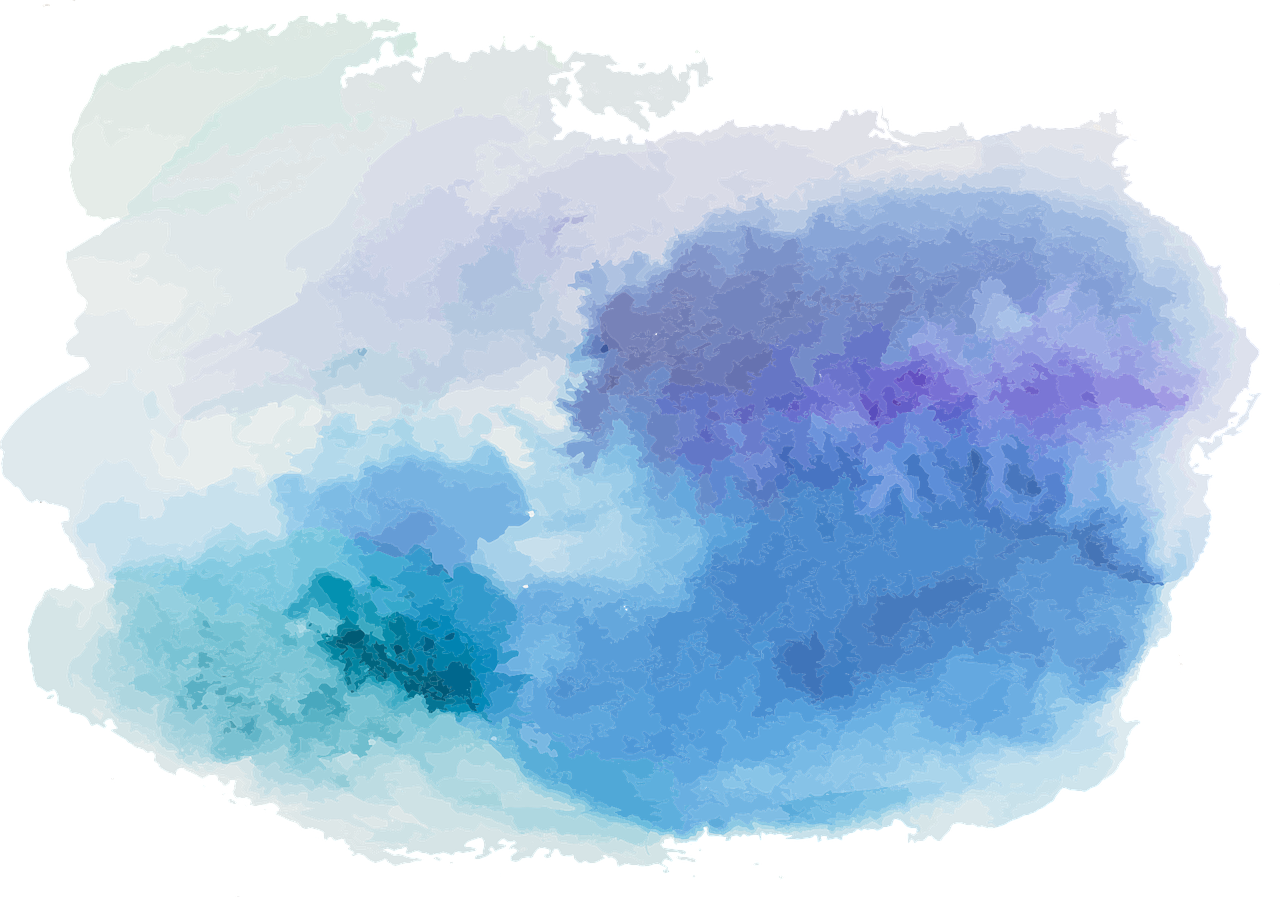 One more rule…
We could stop here; if we did, we would have intuitionistic logic
However, classical logicians add one more powerful rule governing negation
This rule is neither an introduction rule, nor an elimination rule
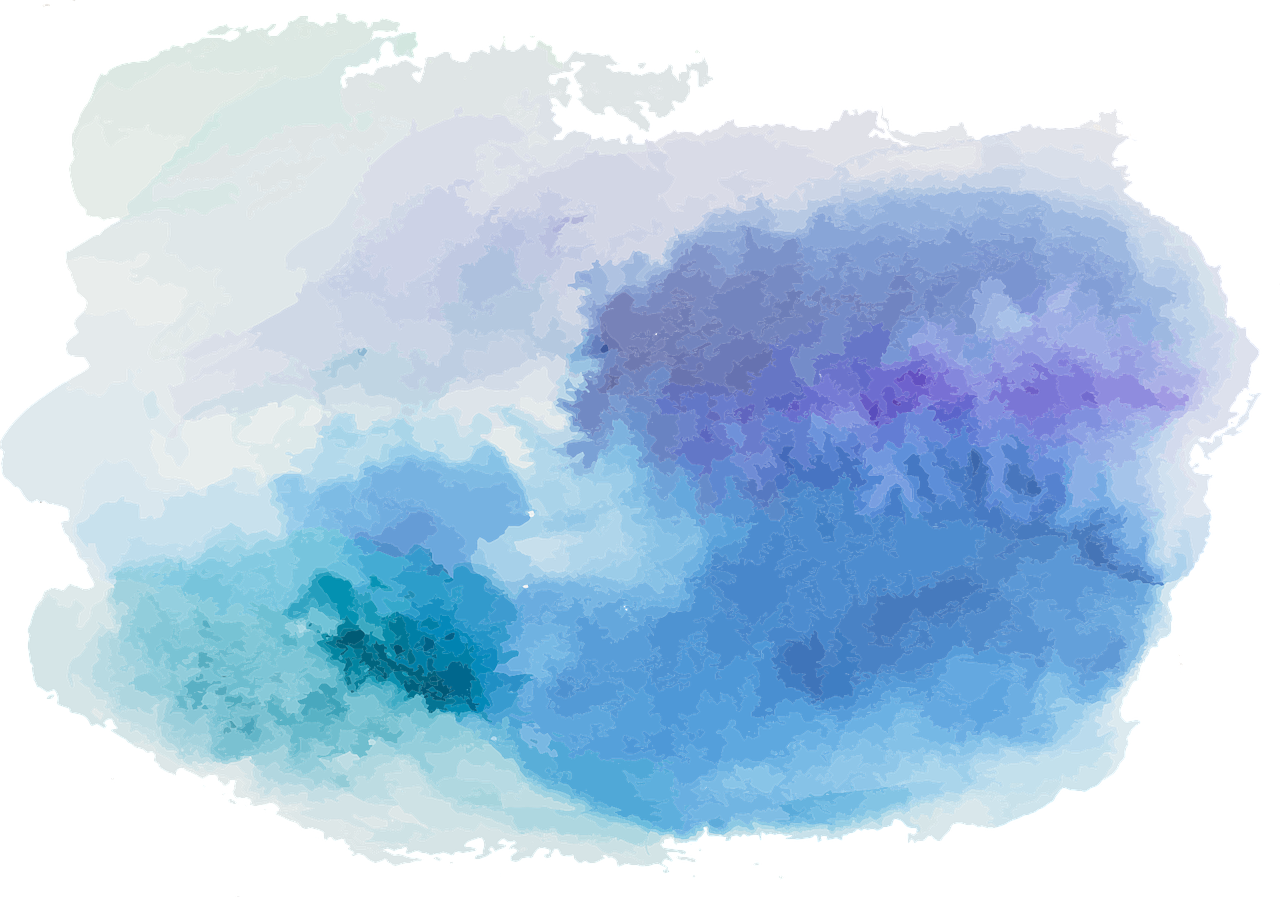 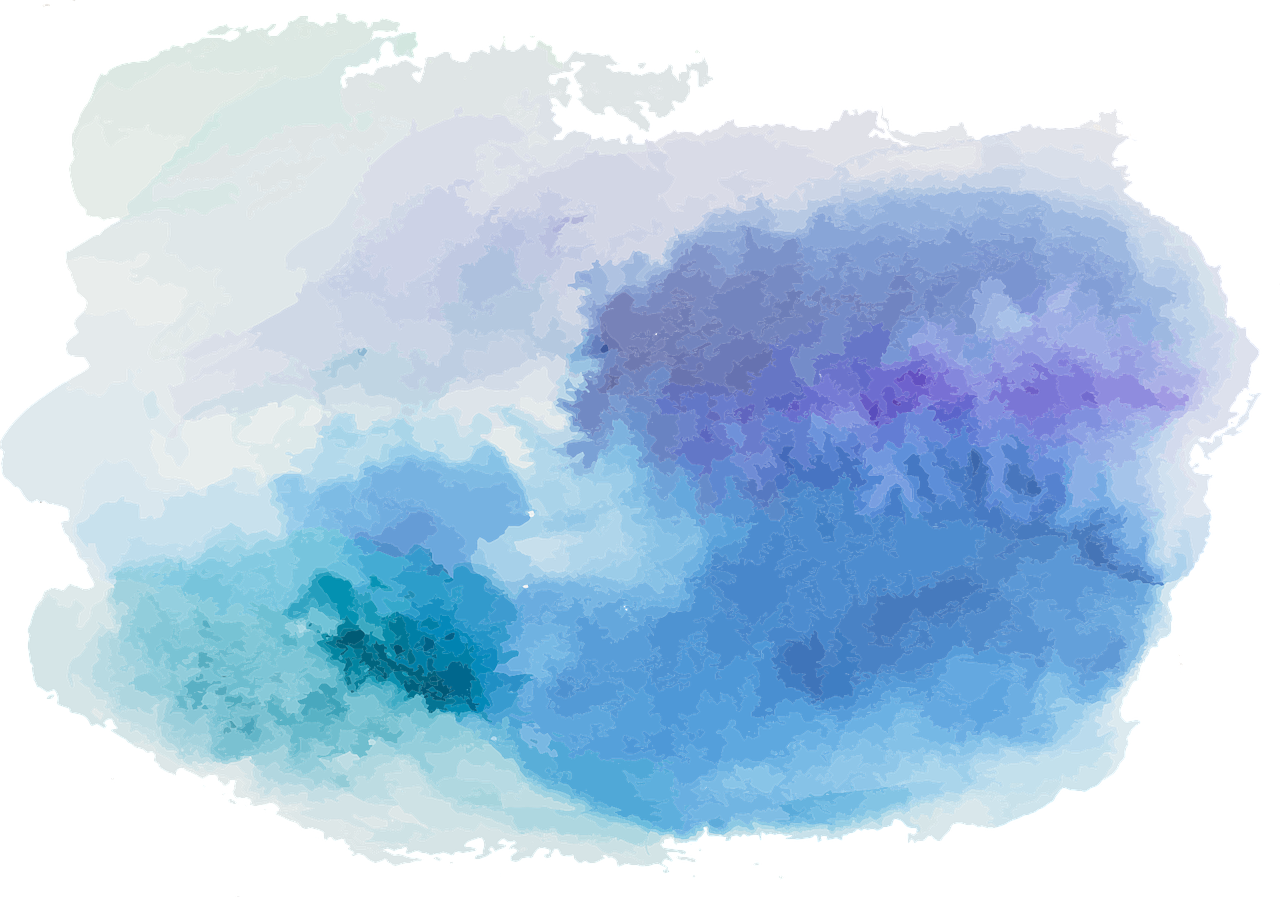 Tertium non datur
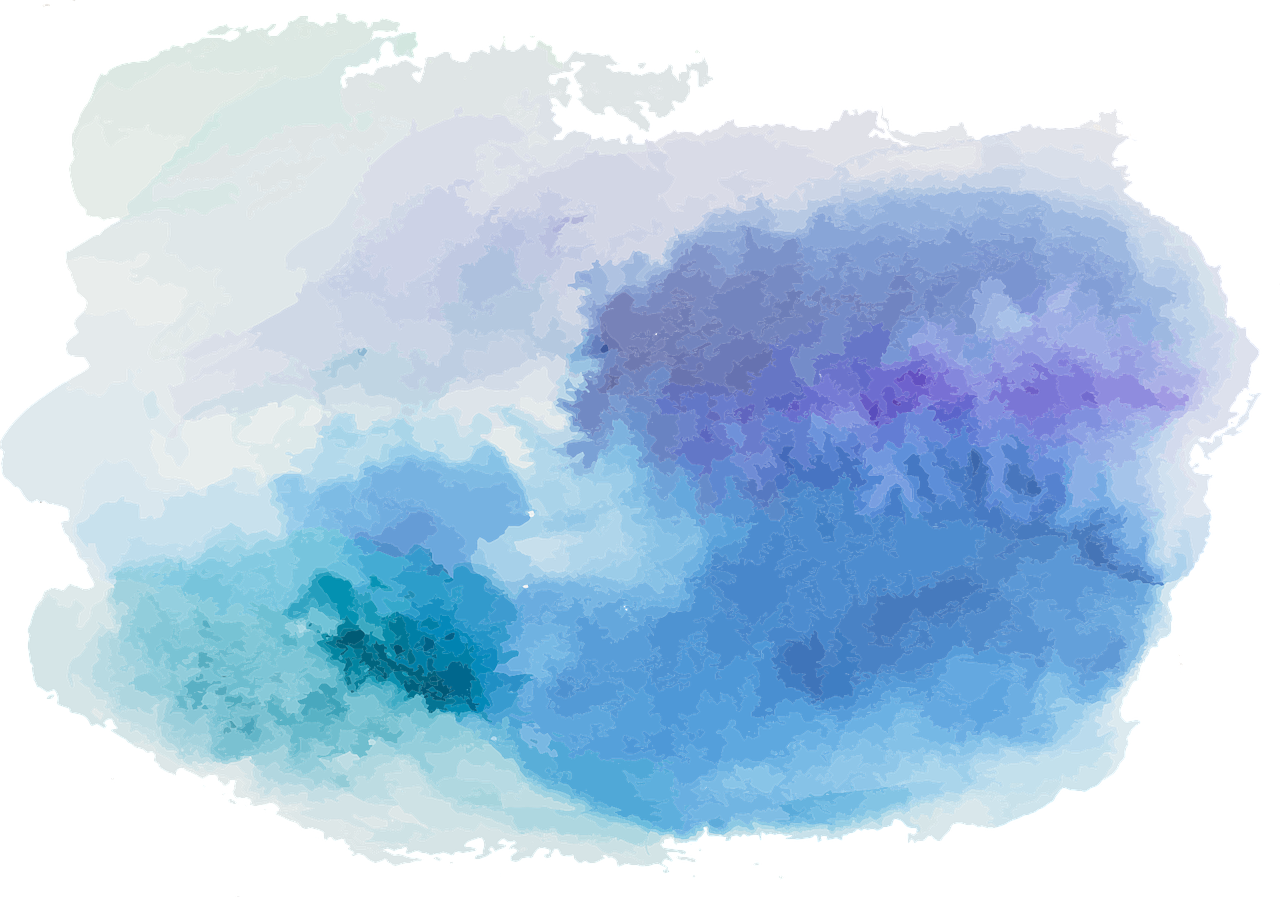 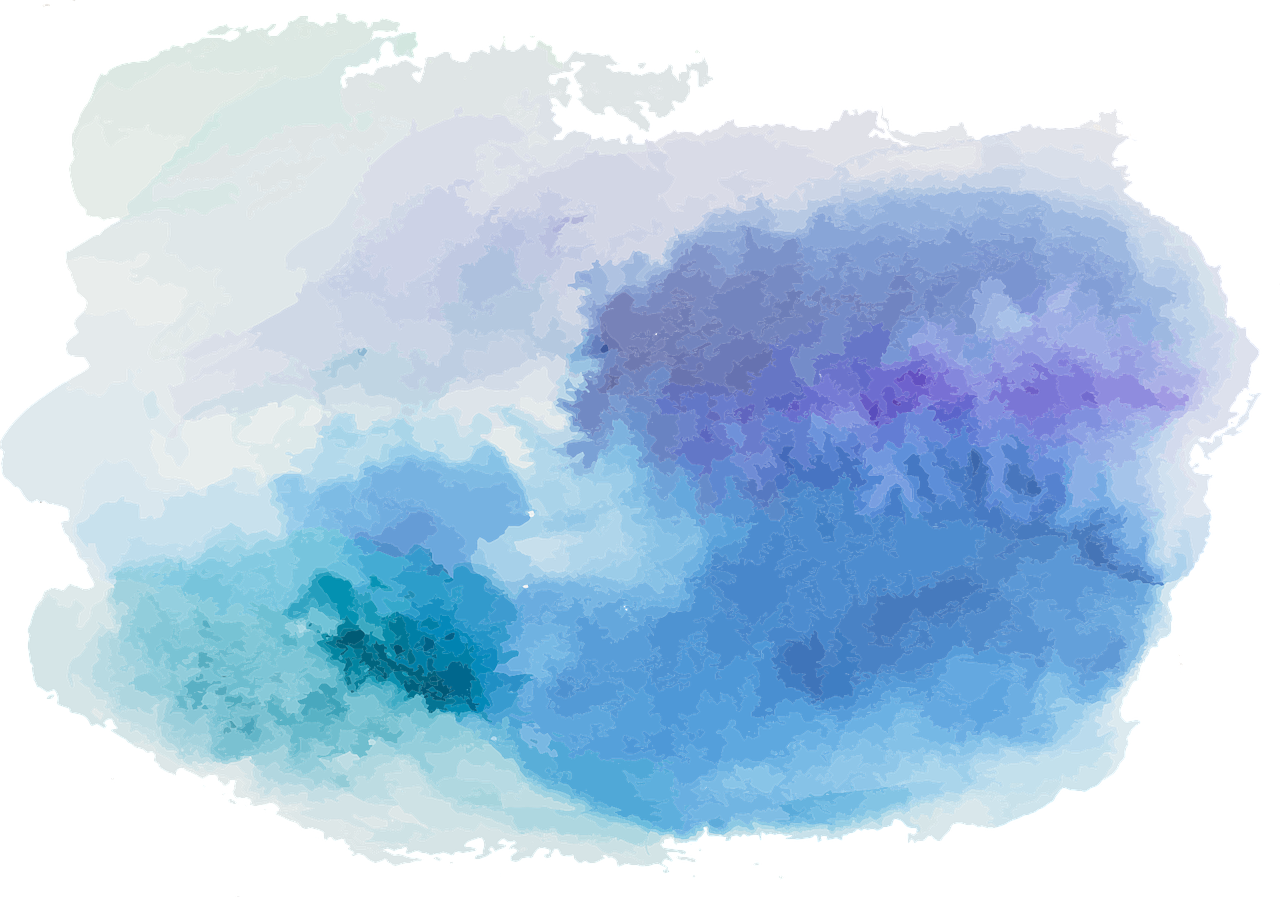 TND, Disjunction Elimination, and LEM
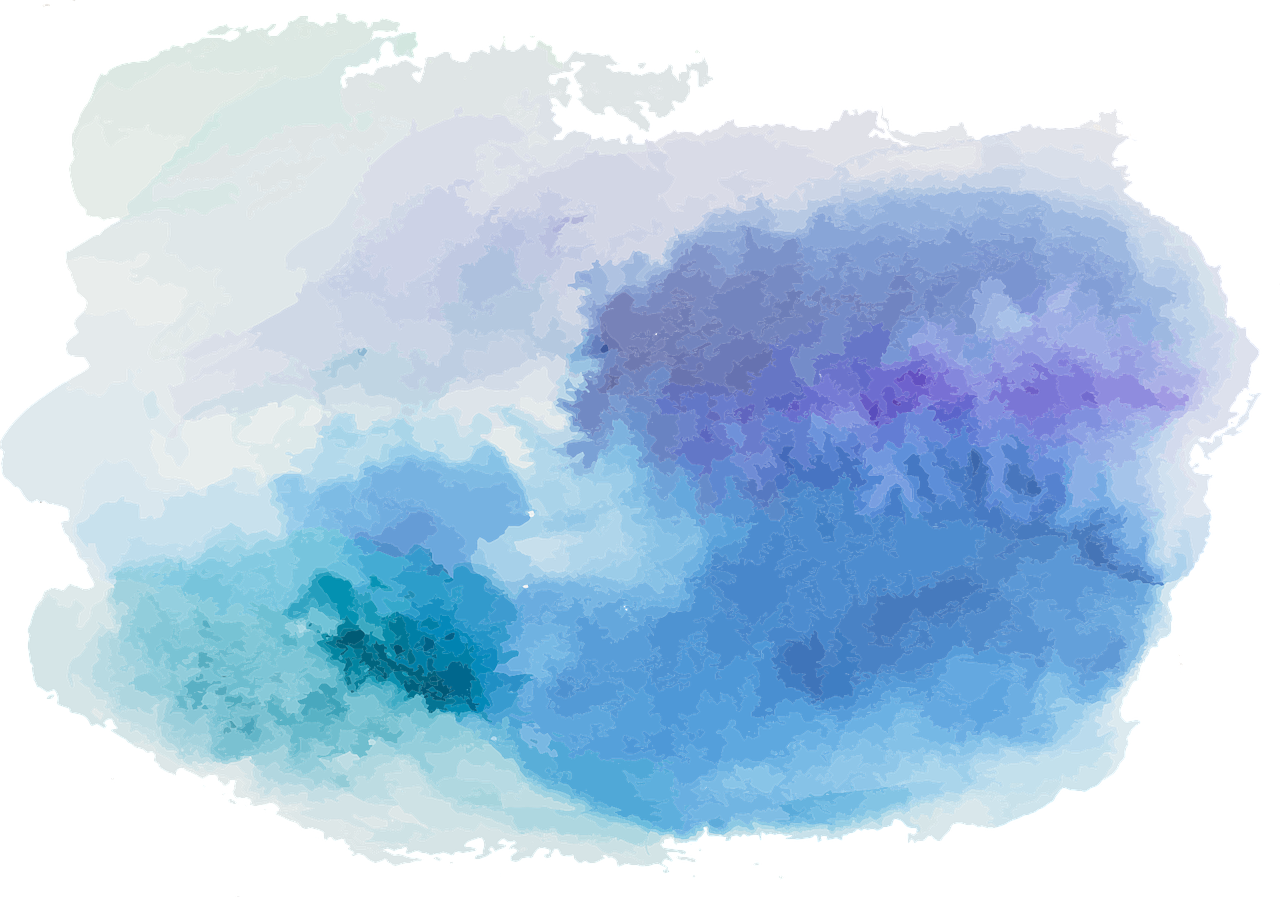 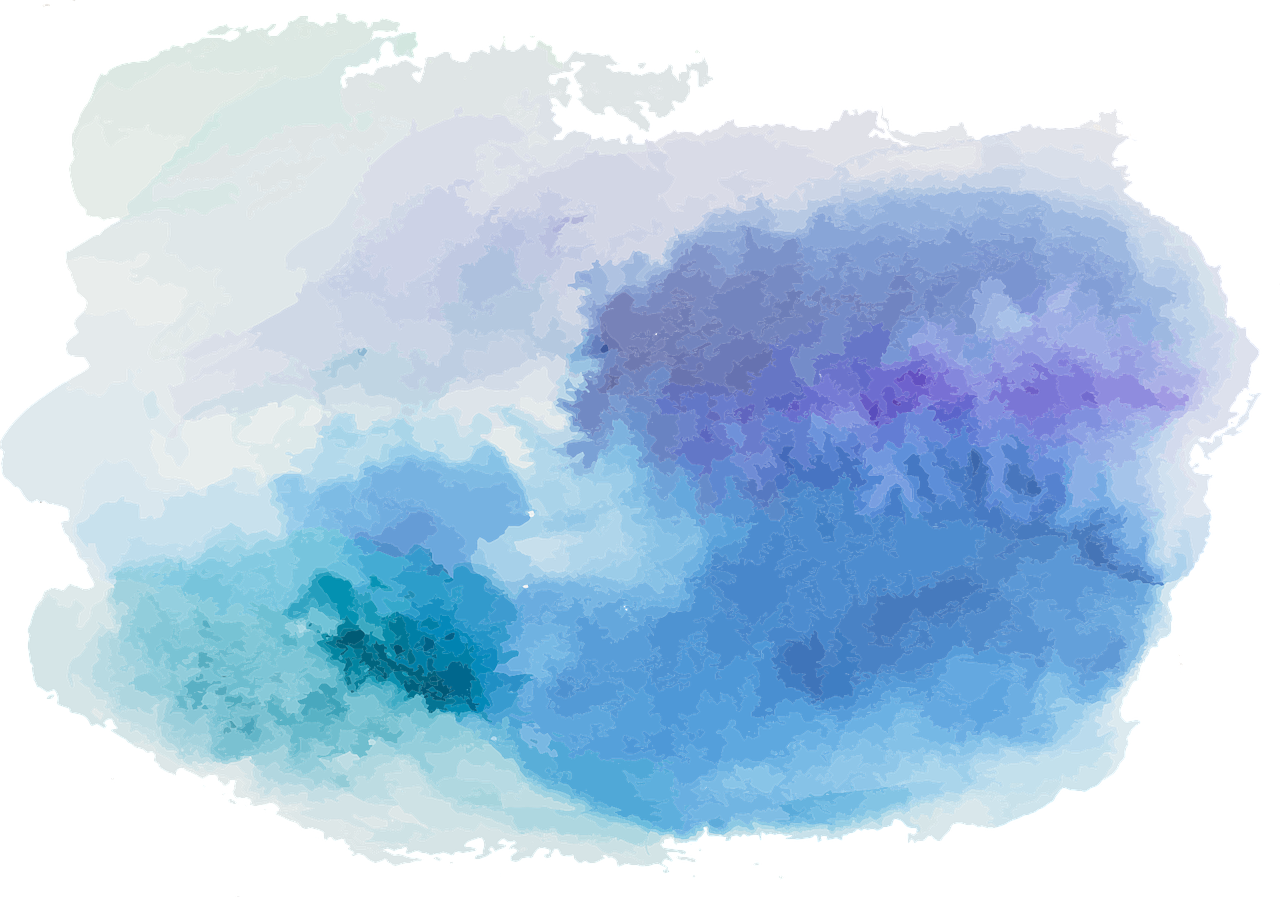 An example
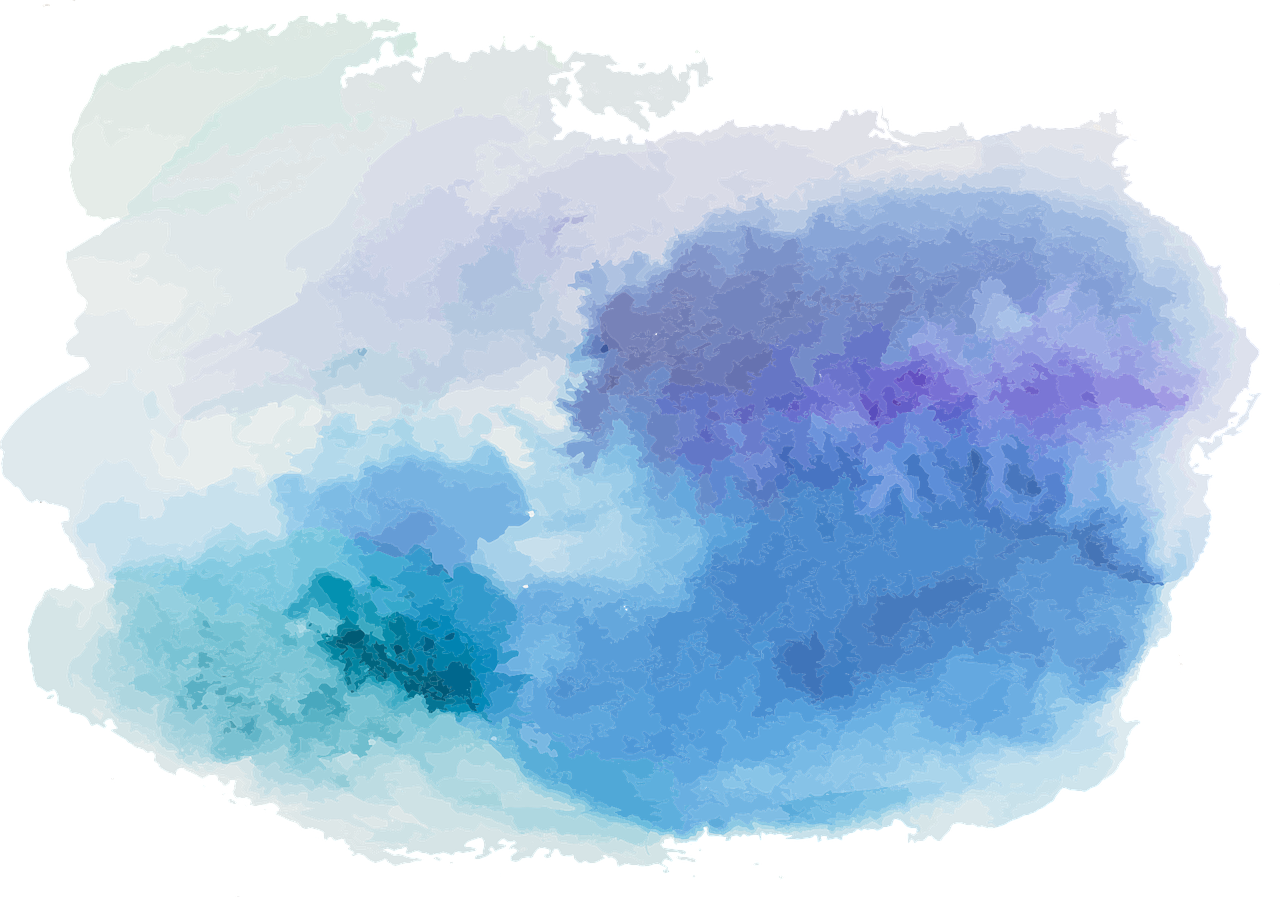 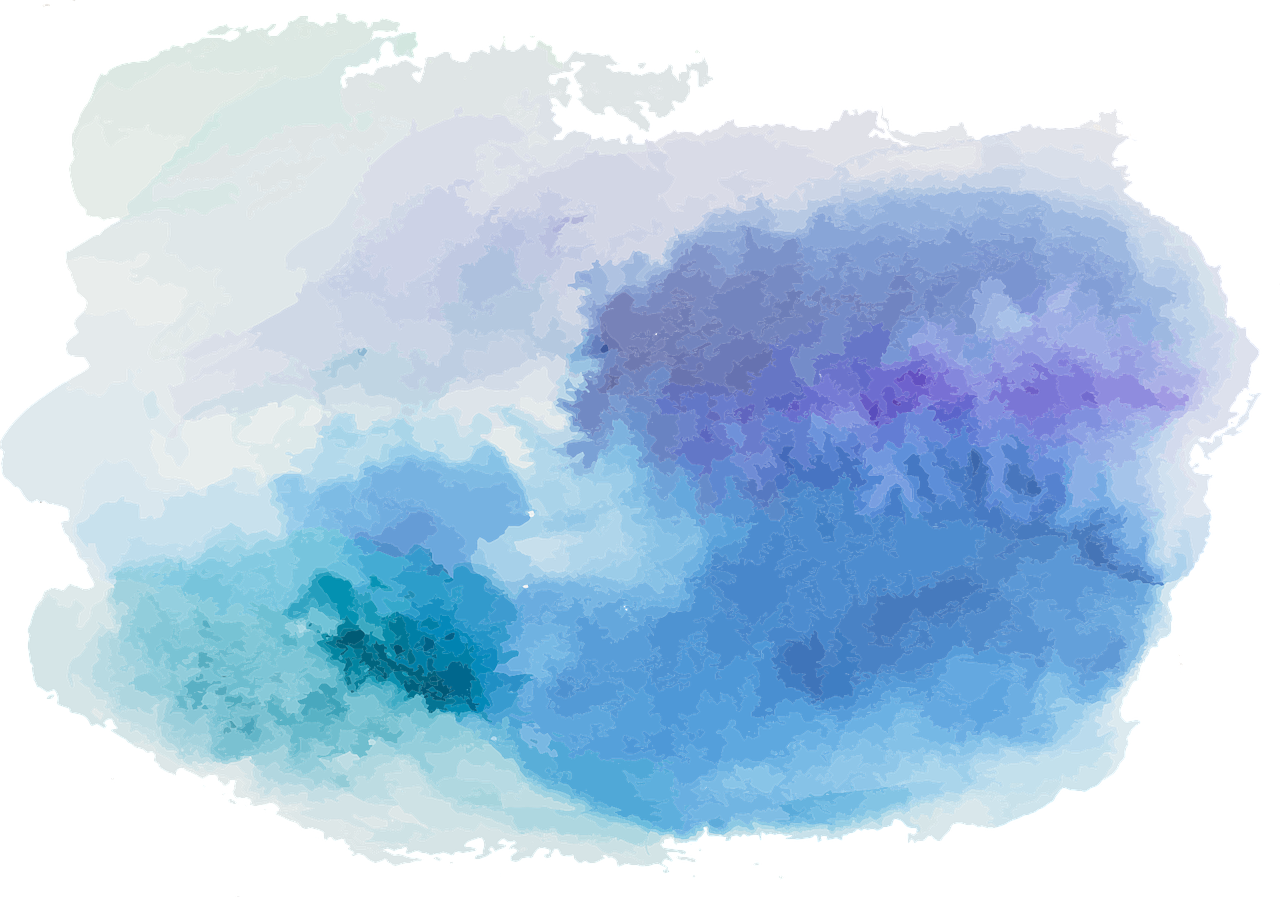 Reason and Argument
Lecture 14: Basic Proof Rules for TFL (2)
Re-Cap
Rules for the Biconditional
Rules for Disjunction
Rules for Contradiction
Rules for Negation
Top Tips
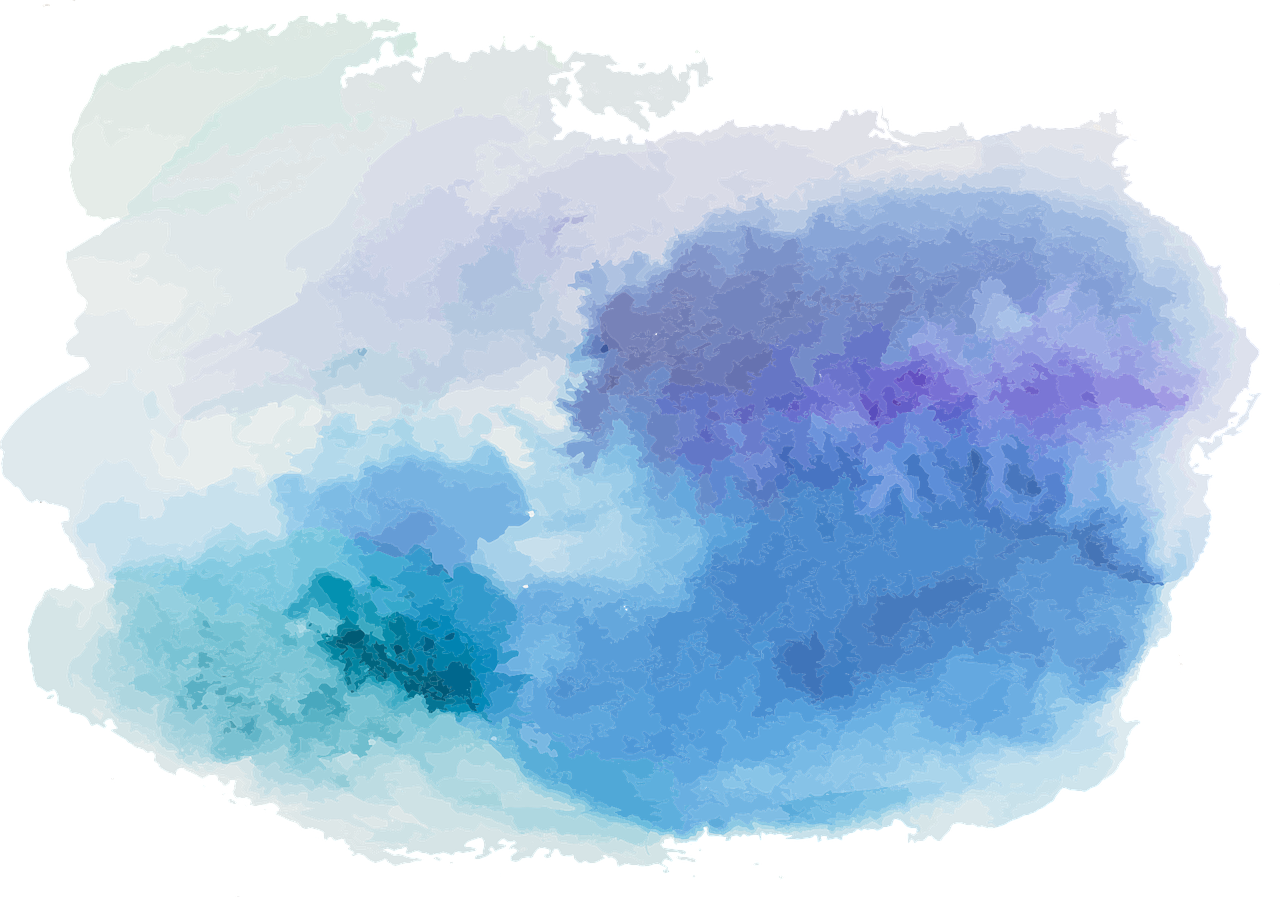 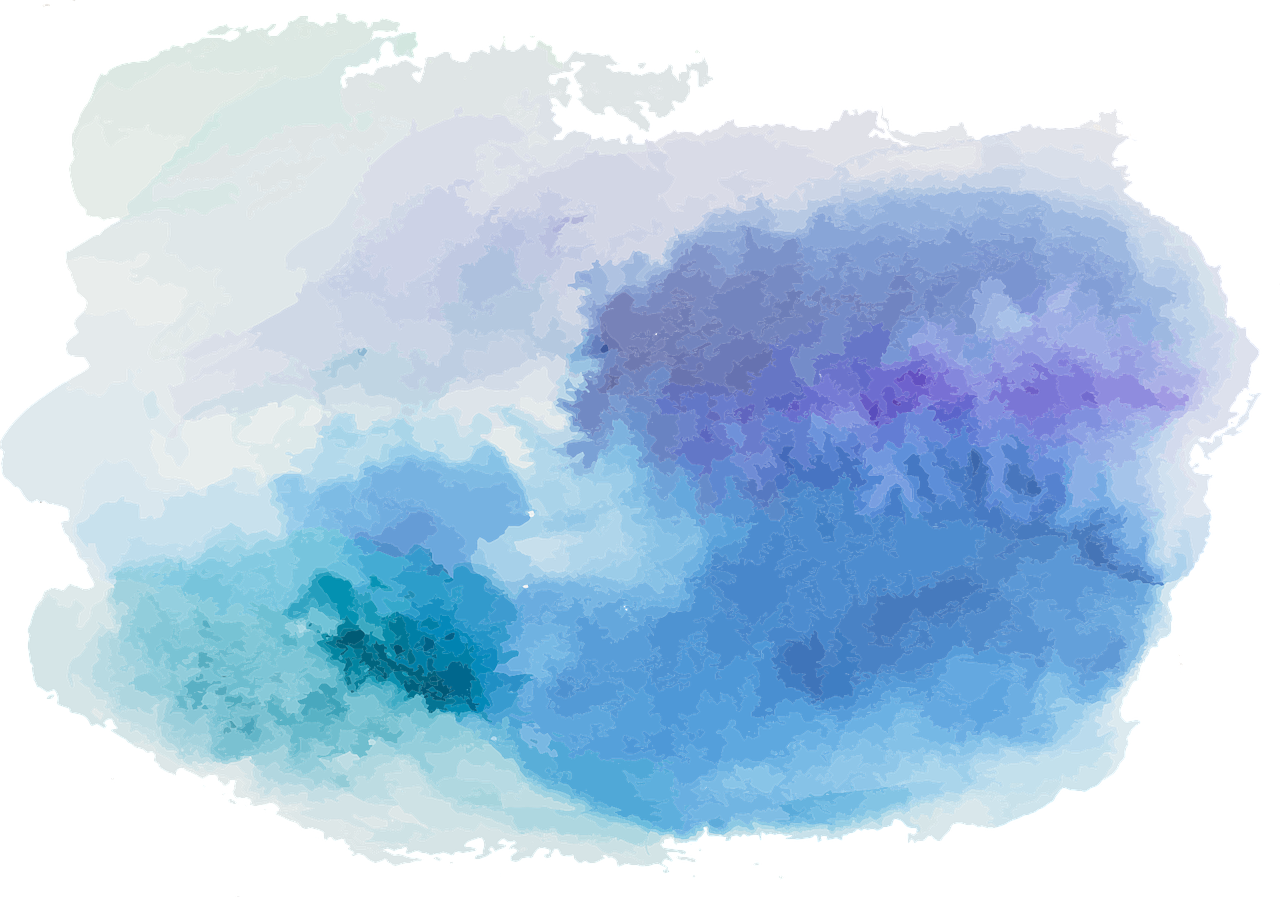 Prove it…
Every time you write a new sentence in a proof, you need to either prove it, or assume it
If you are proving a sentence, then you need to cite a rule which justifies your inference
You can find a handy list of all of the rules in an appendix to forallx
Each time you cite a rule, you must make sure that it takes exactly the form it has in forallx
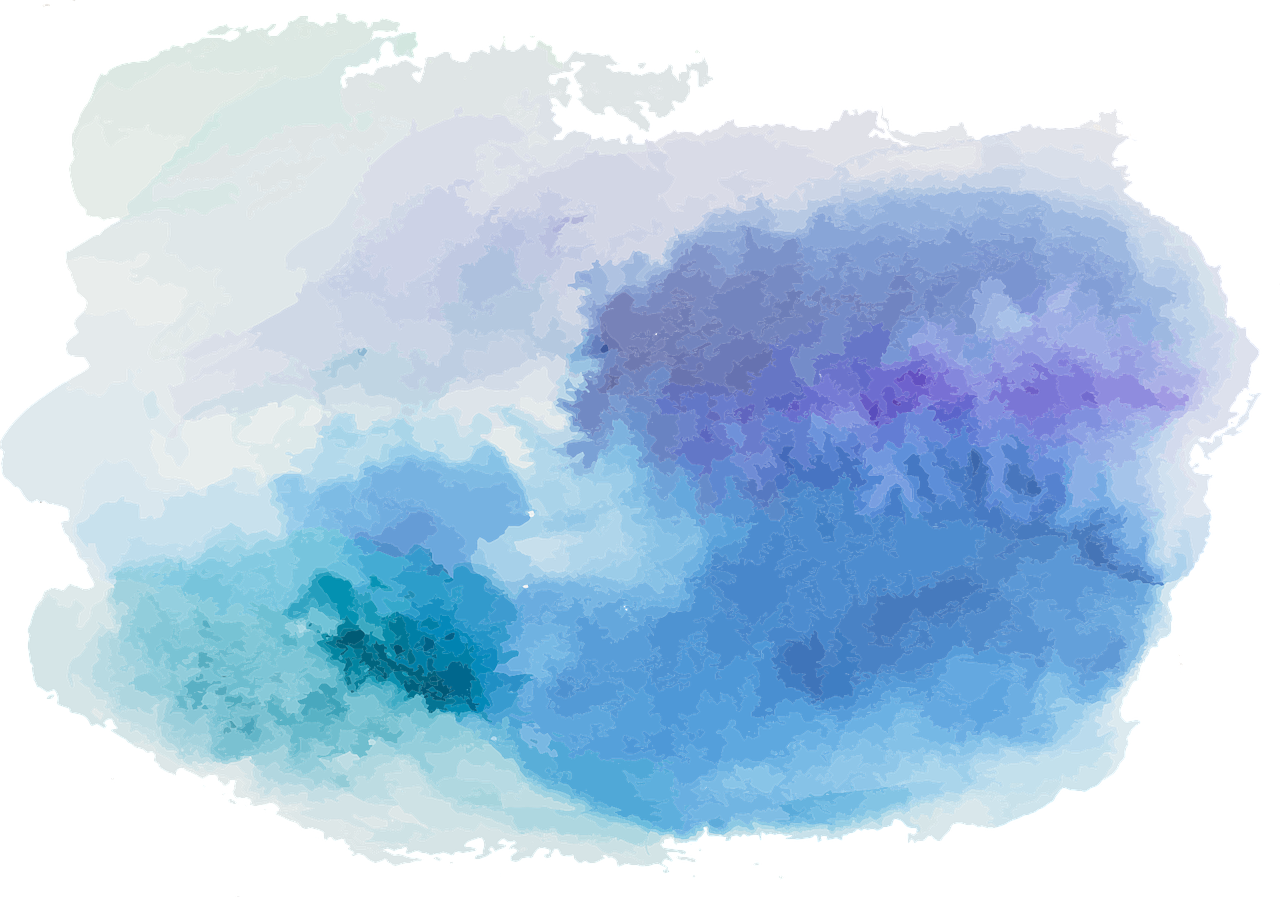 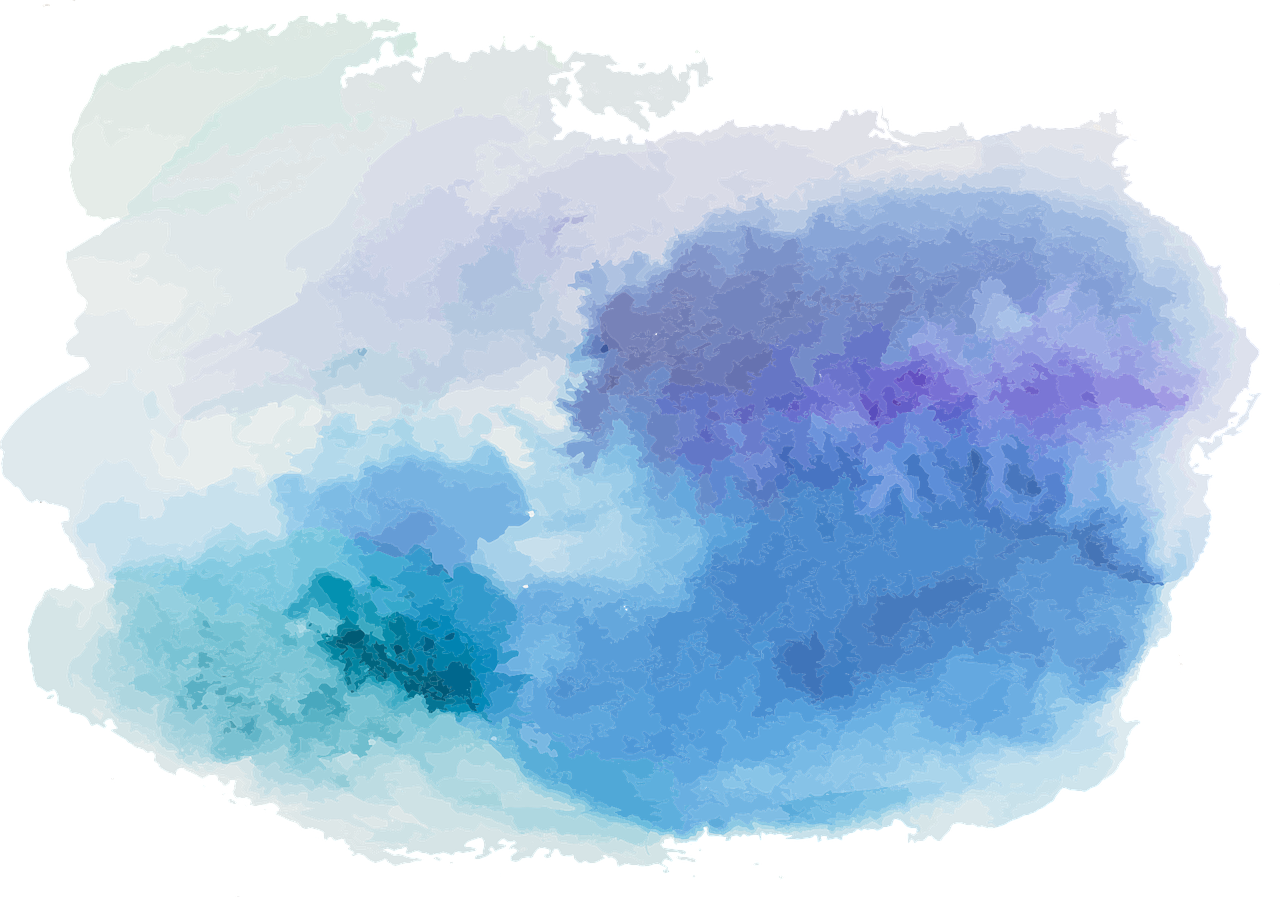 …or assume it!
If you assume a sentence, that triggers a subproof; you must indicate that by indenting and underlining your new assumption
TWO IMPORTANT POINTS ABOUT SUBPROOFS
You cannot cite any material that is trapped within a closed subproof!
You haven’t finished your proof until you’ve got out of all your subproofs!
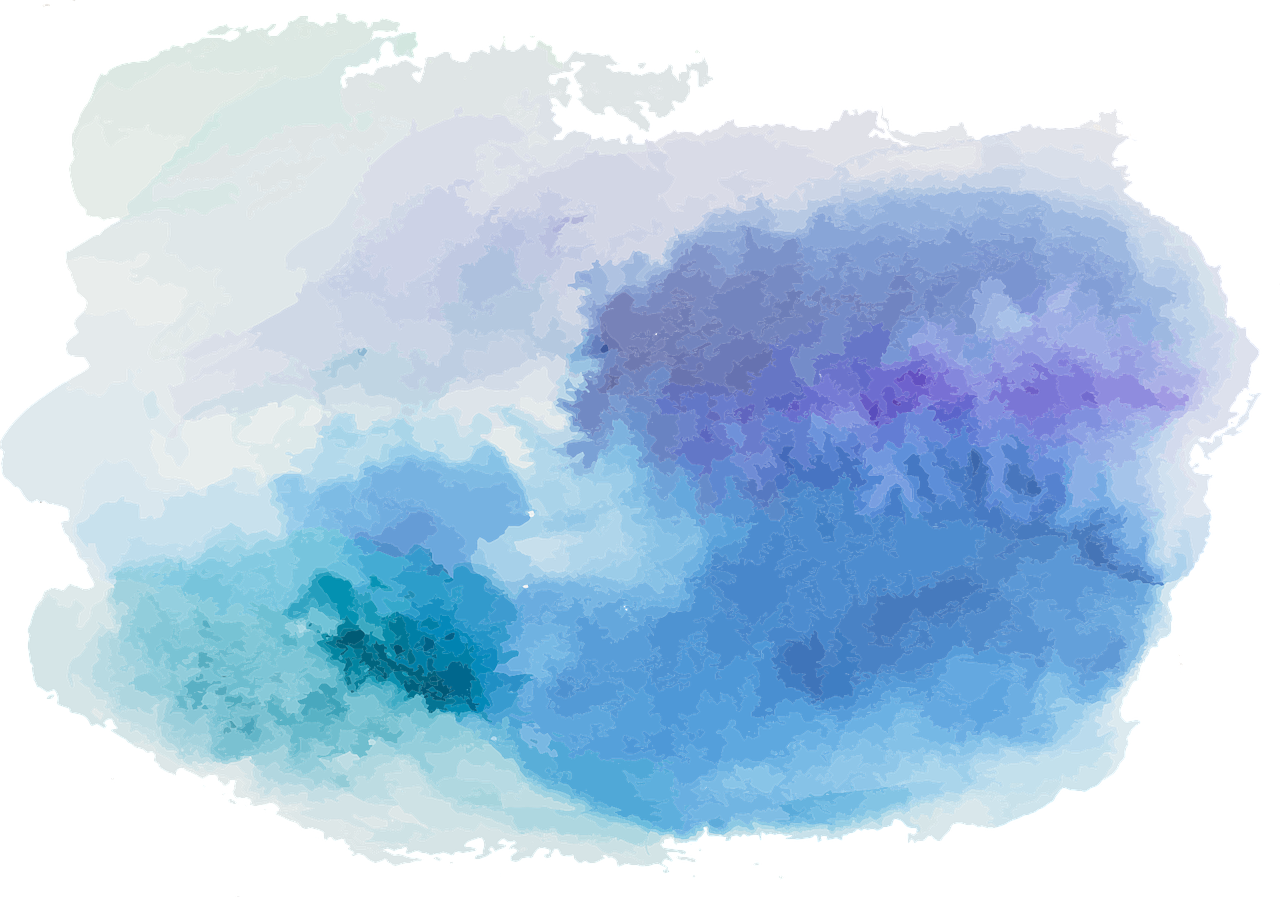 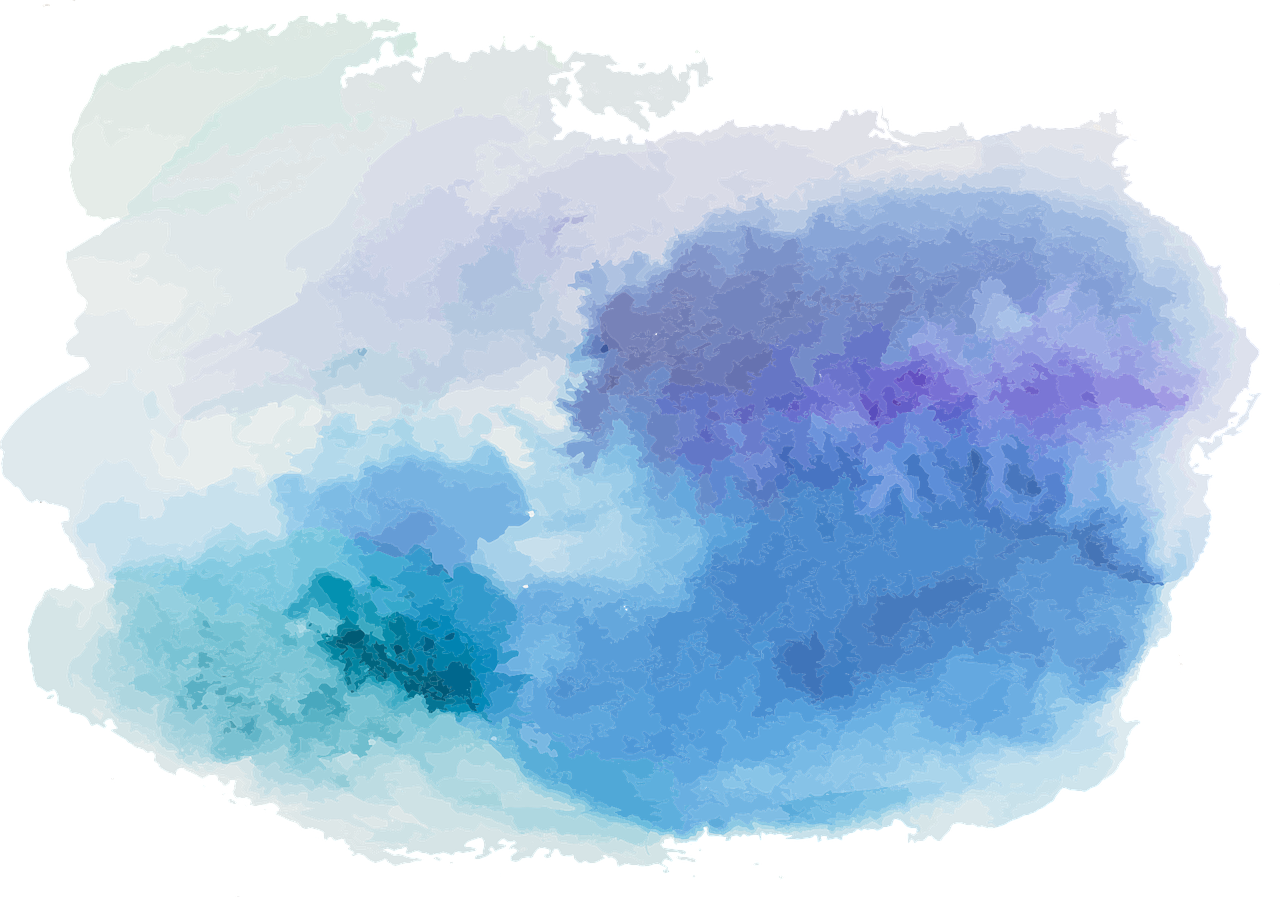 The main logical operator
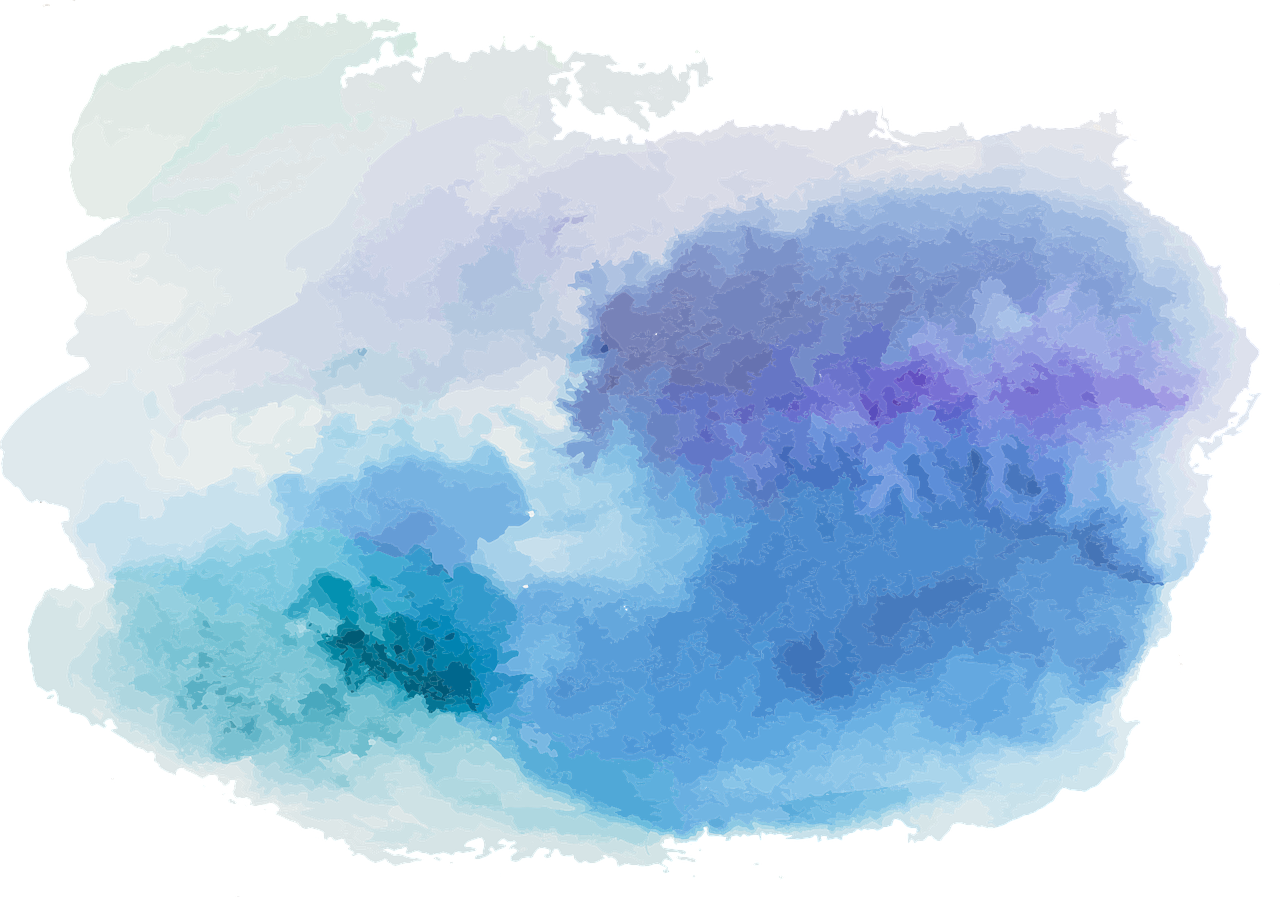 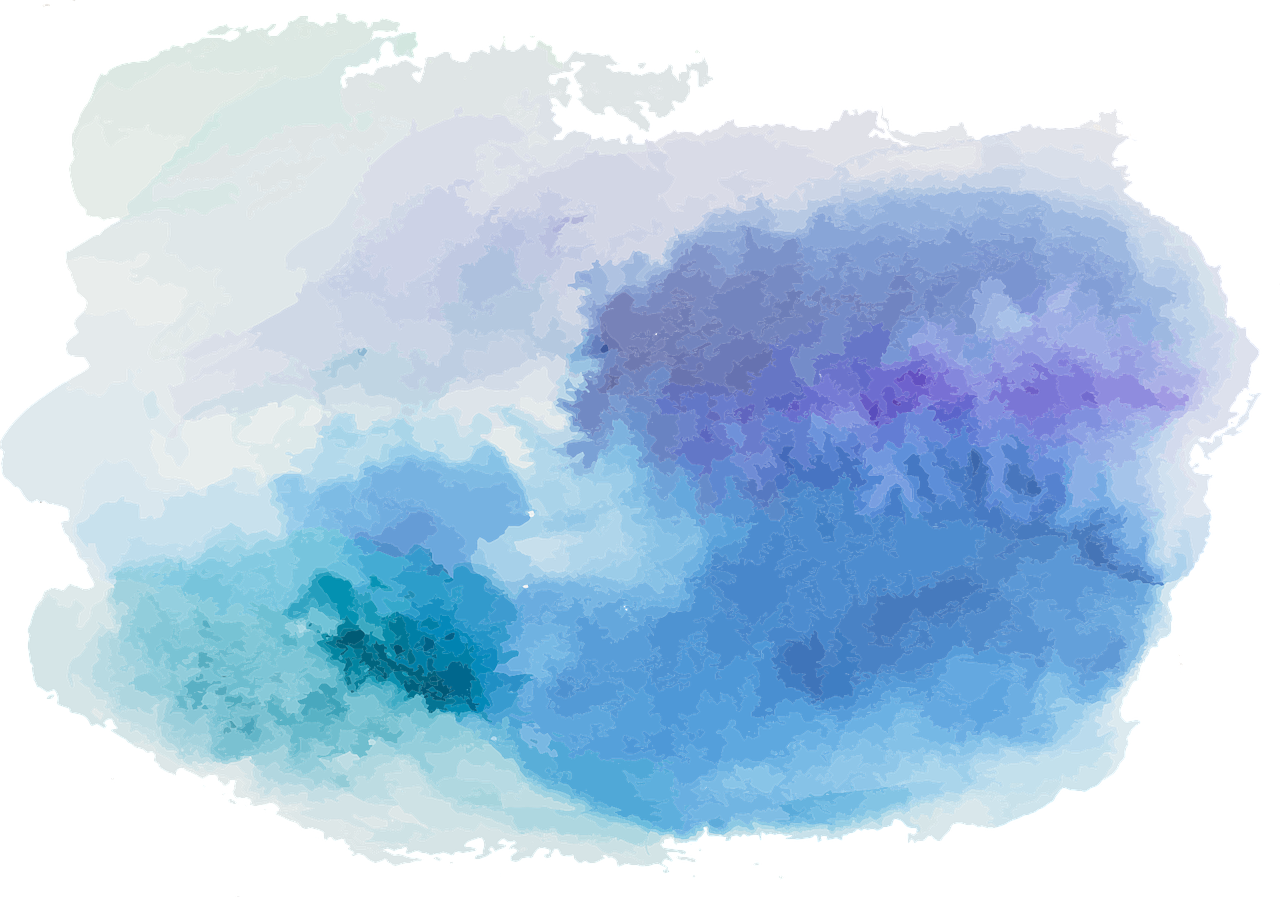 Step 1: Work backwards from your conclusion
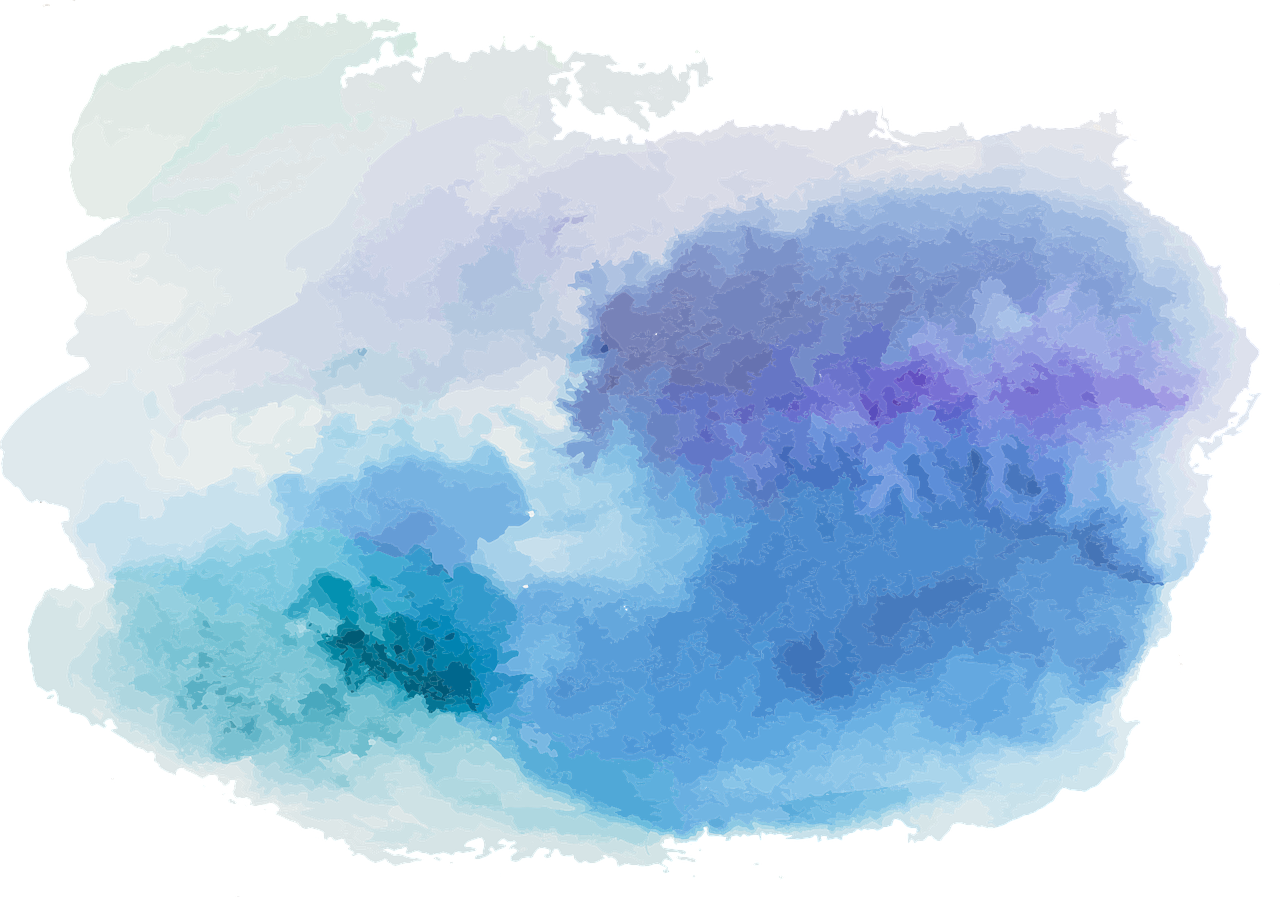 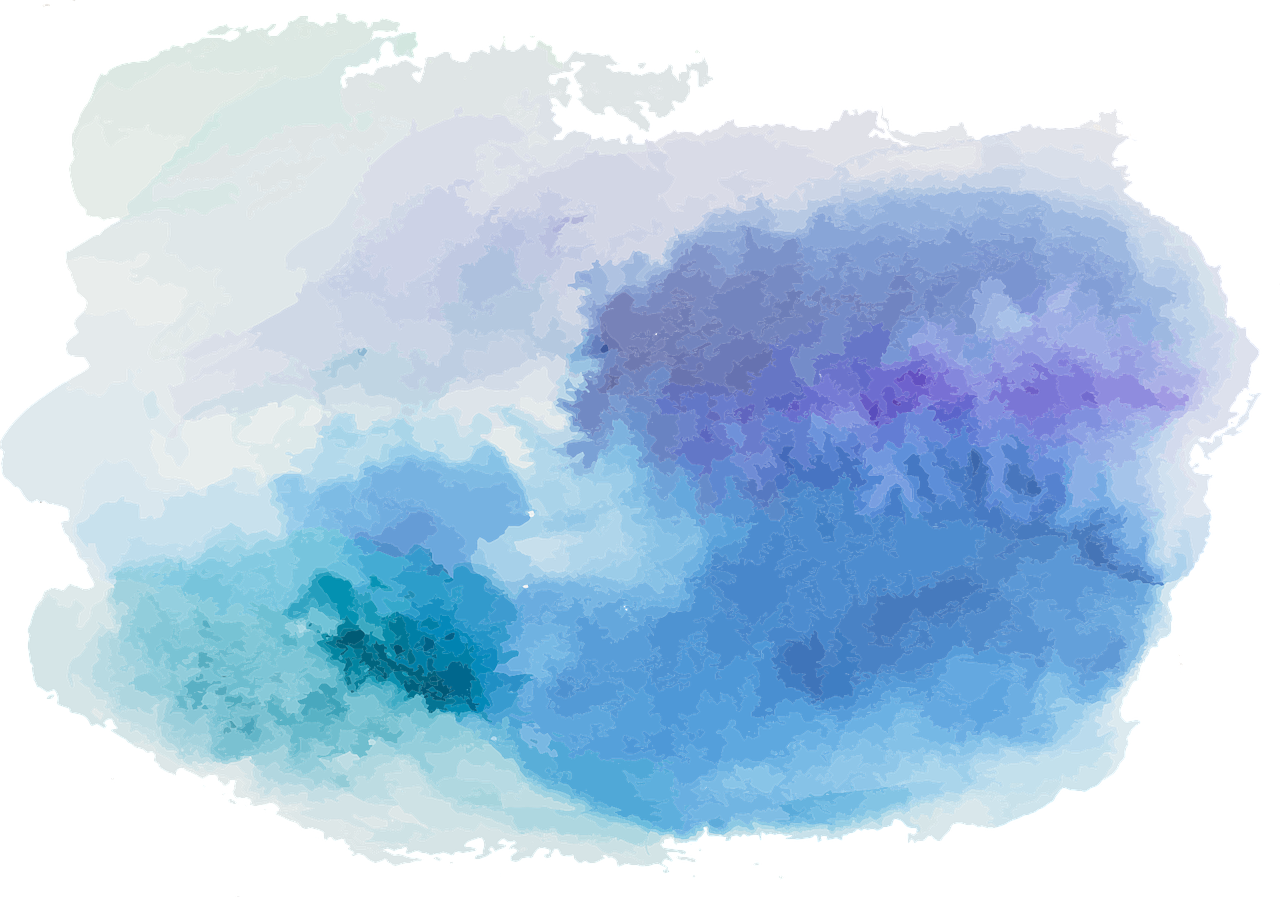 Step 2: Work forwards from your premises
Identify the main logical operator in each of your premises
If your lucky, you’ll be able to apply some elimination rules to these premises
Once you have derived some more sentences from your premises, look at what elimination rules you can apply to them (and so on…)
One very handy tip: if any of your premises are conjunctions, it is often a good idea to apply Conjunction Elimination straight away
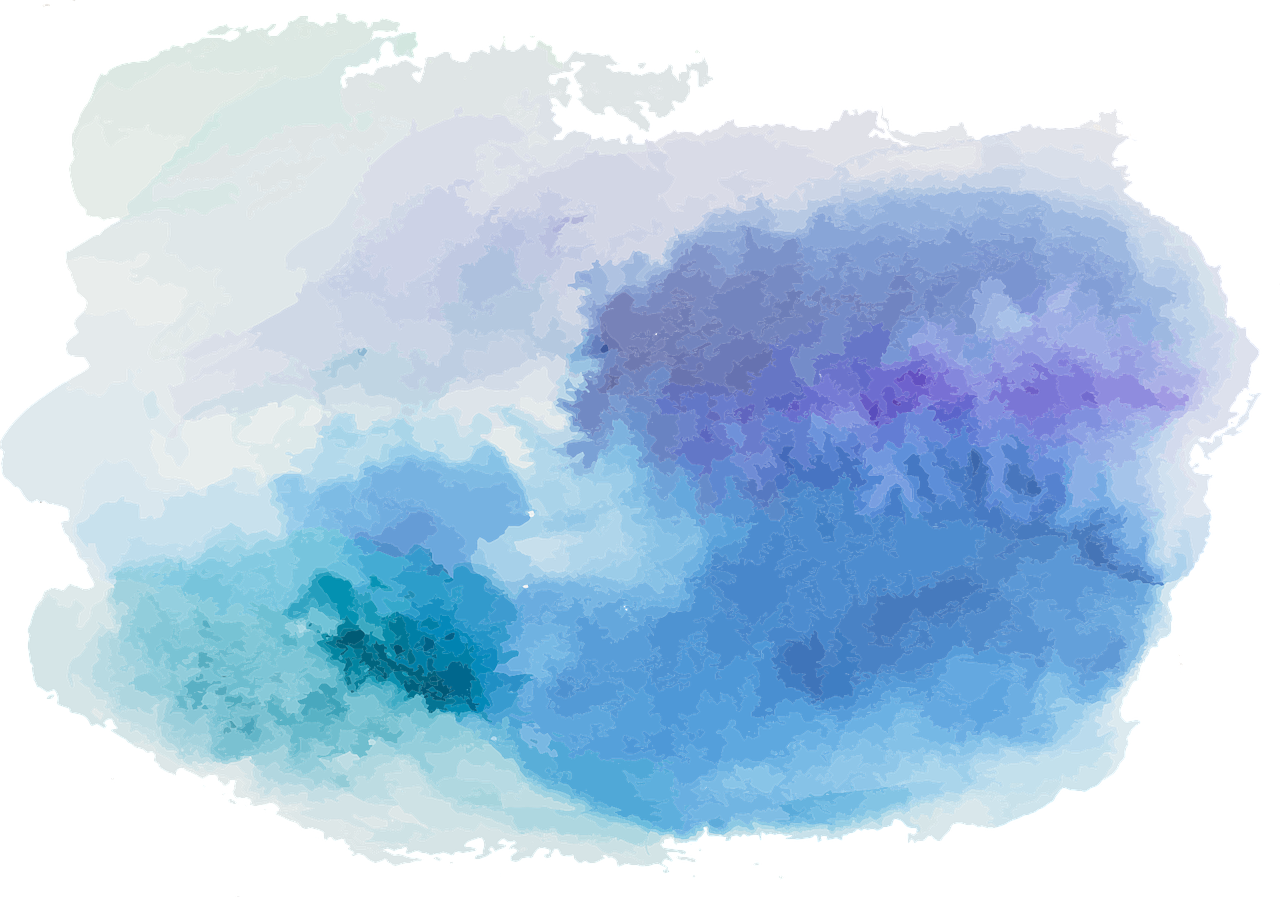 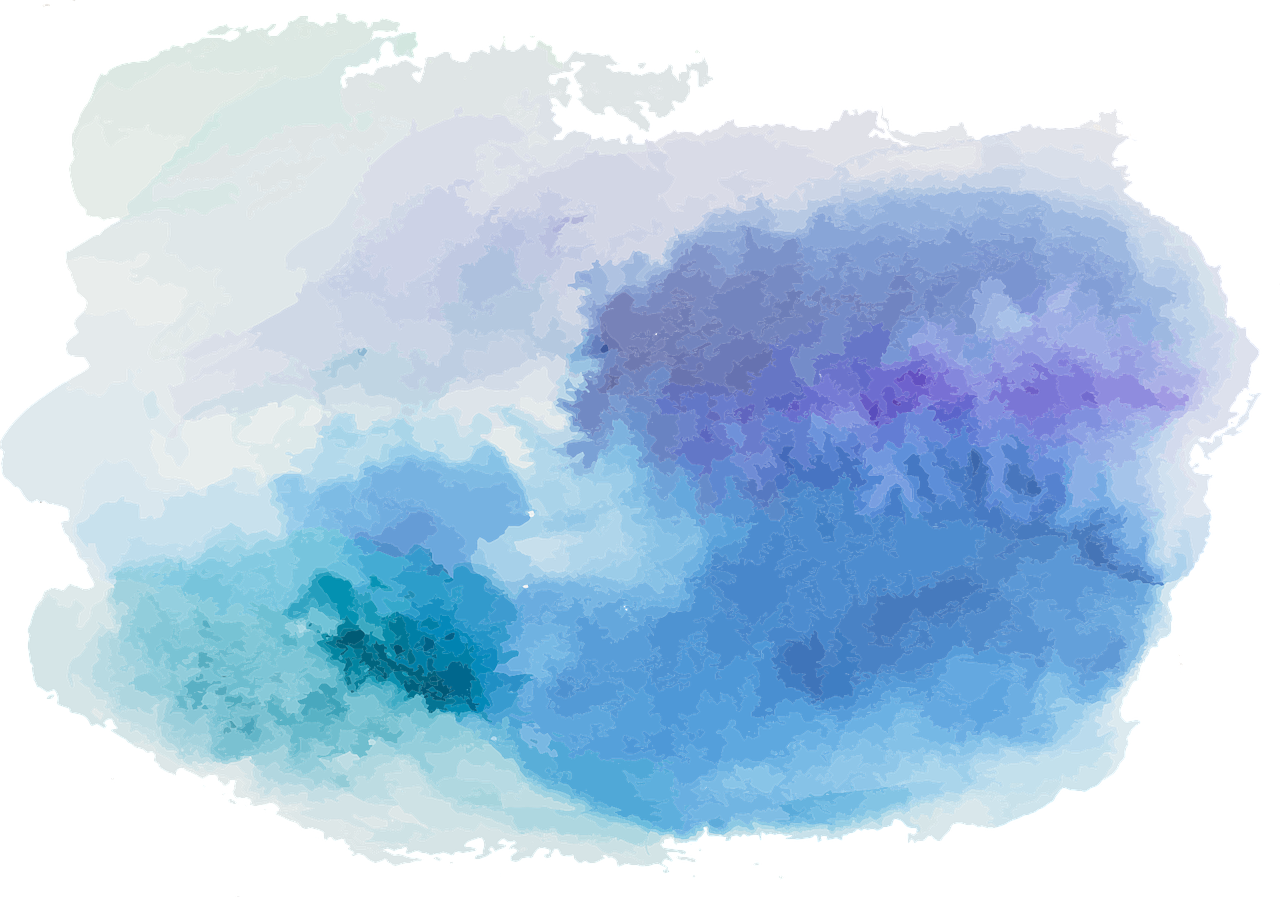 Step 3: TND!
If you get stuck, try using TND
Sometimes you have to use TND to complete a proof, but it isn’t always clear in advance
So, if you feel completely stuck in a proof, that’s often a good sign that you really need to try TND!
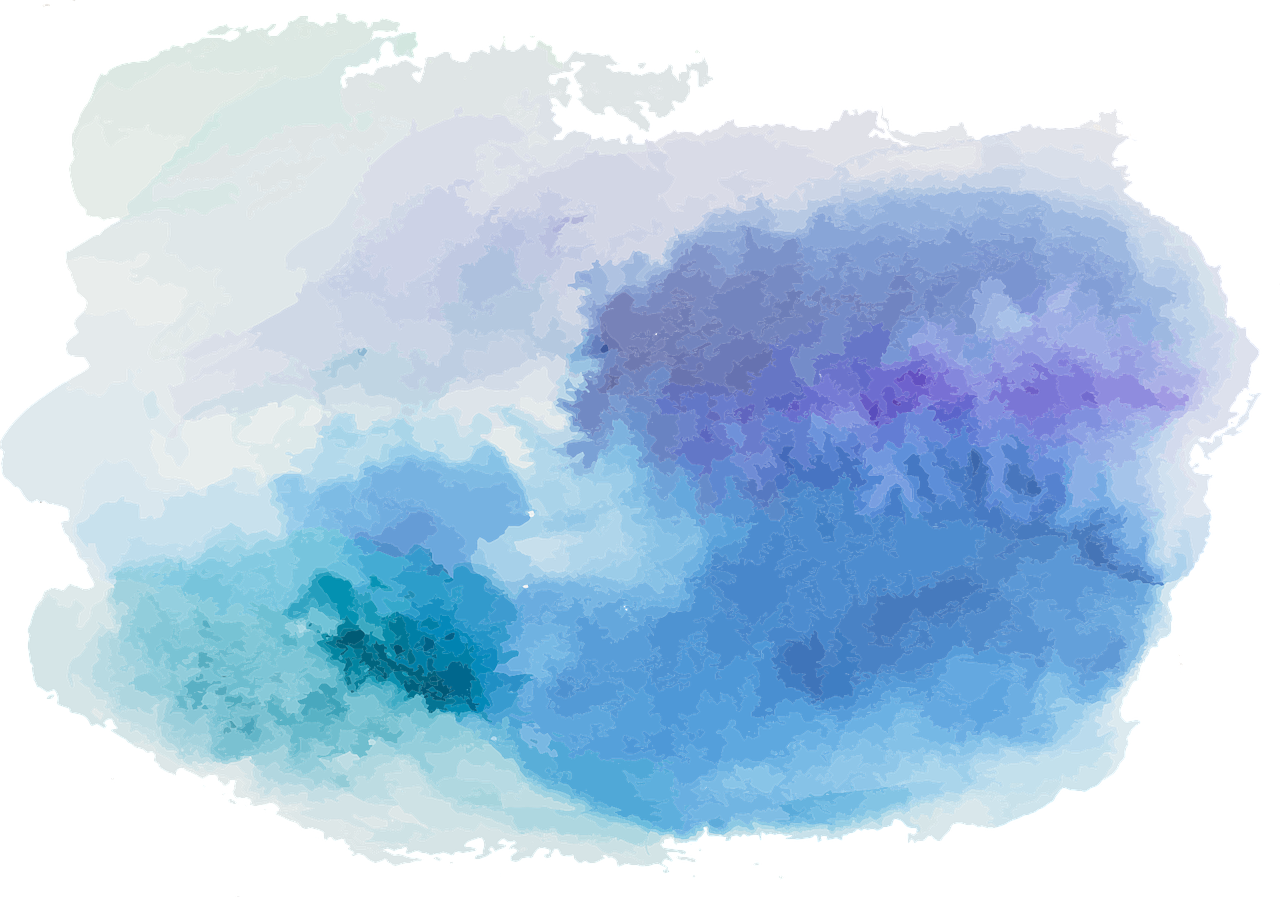 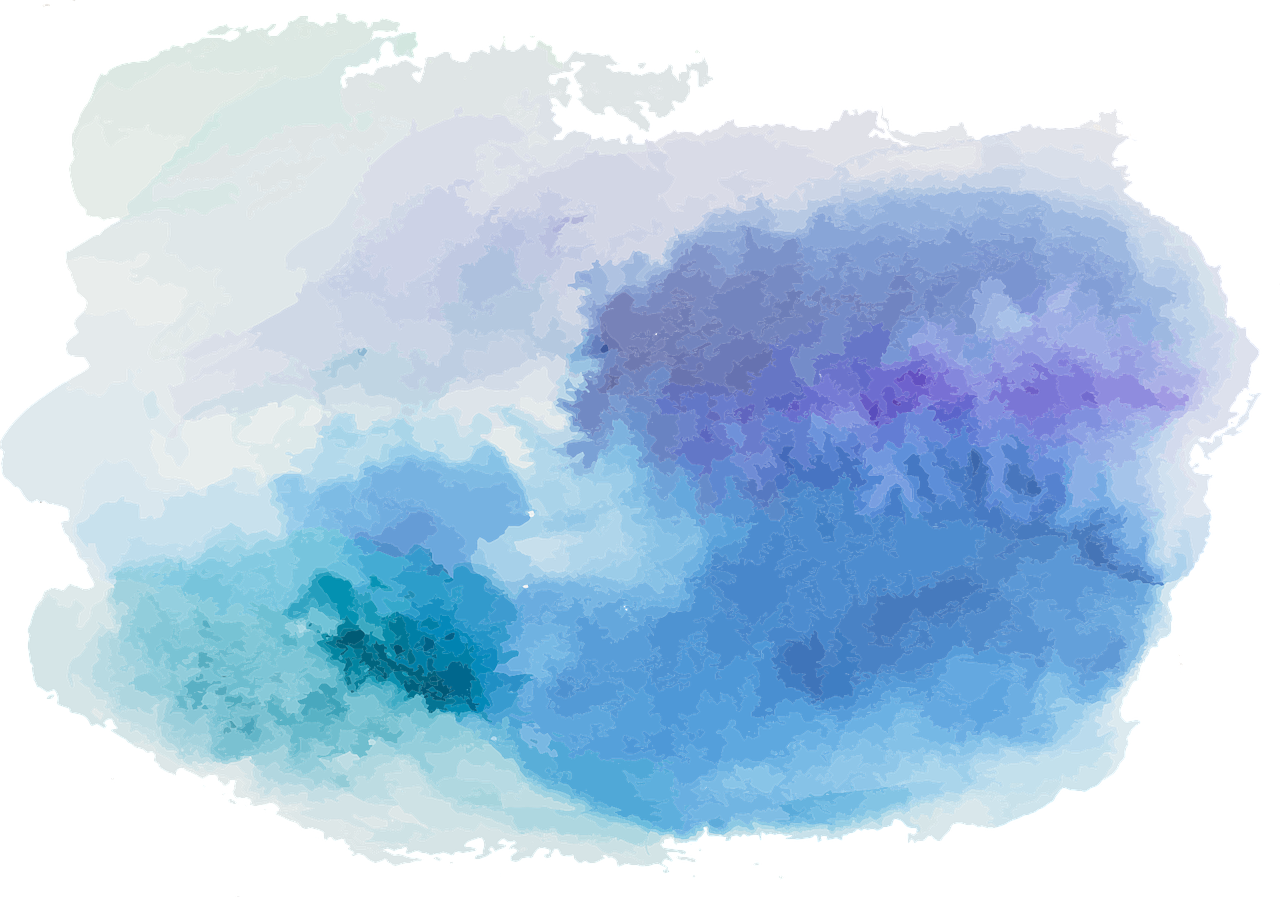 Don’t be afraid of making assumptions
The proof system only works if you make new assumptions from time to time
You can make a new assumption whenever you want, but I wouldn’t recommend just guessing a new assumption (unless you are really out of ideas!)
Whenever you make a new assumption, you should have a plan for how you are going to get out of the subproof you just opened
It can even be handy to make notes to remind you later why you thought it was a good idea to make your assumptions
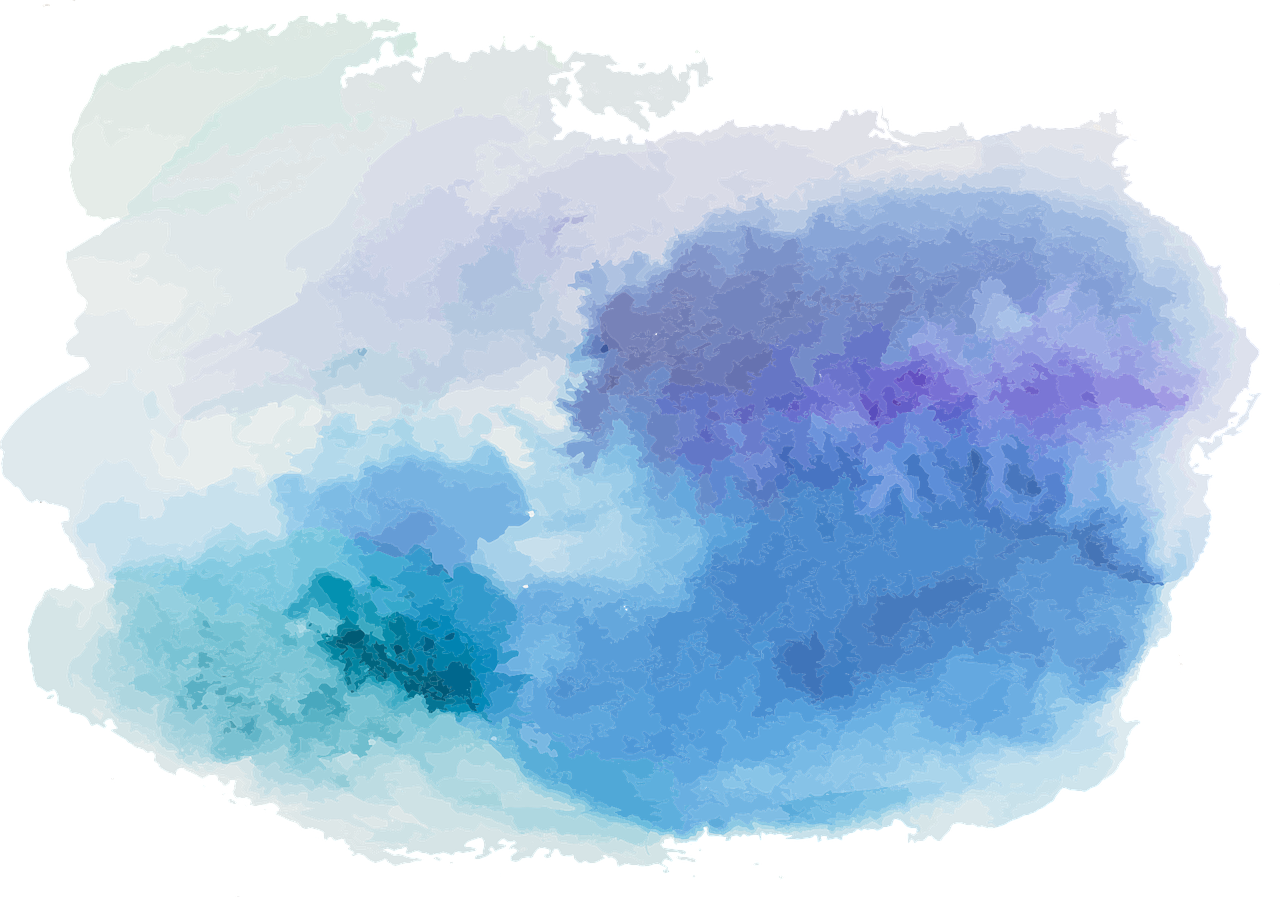 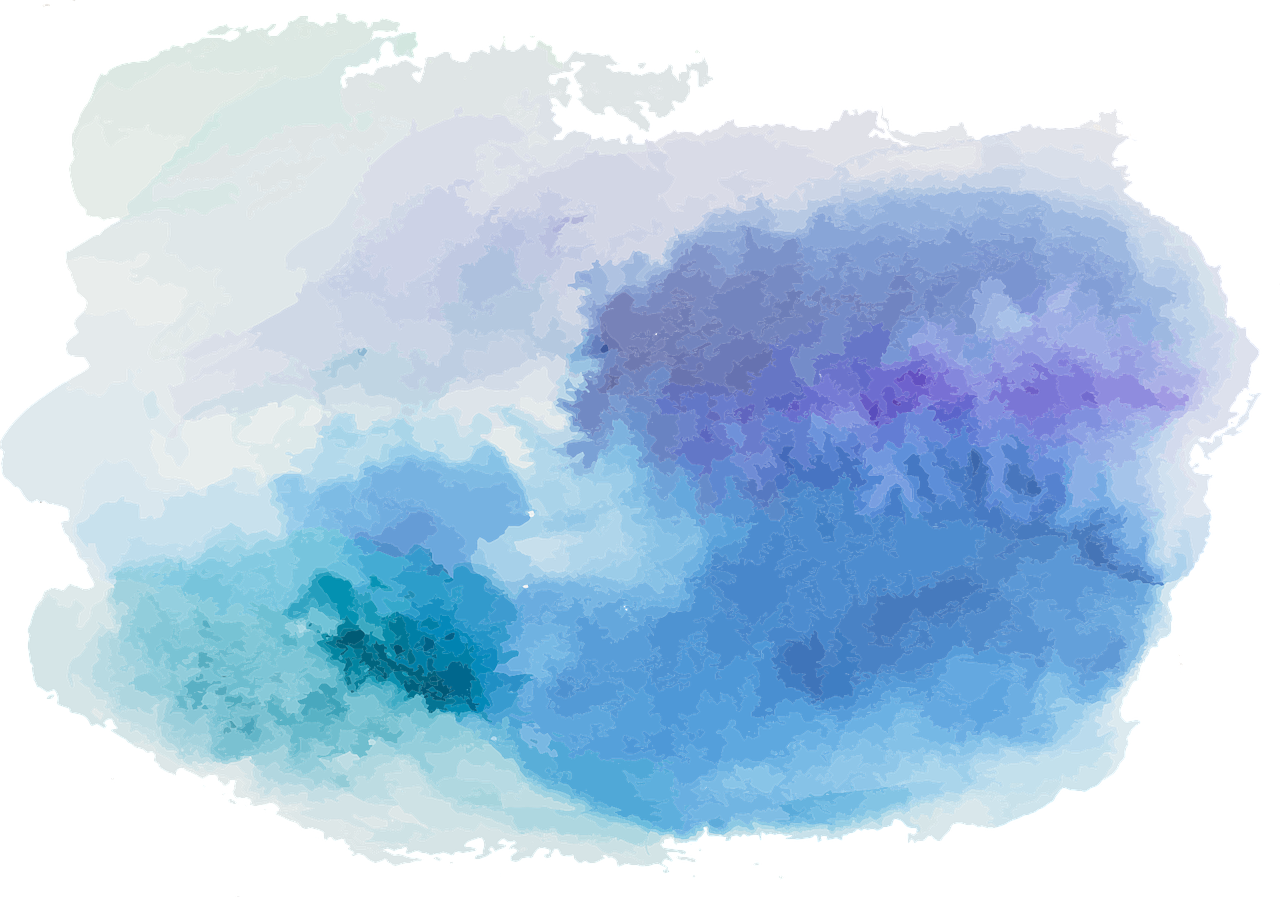 Don’t give up!
Proofs can be tricky, so don’t give up too quickly
(Definitely resist the urge to look up the solutions before you have a proof that you think works!)
If one approach doesn’t work, try another
Slowly but surely, you will get very good at the proof game!
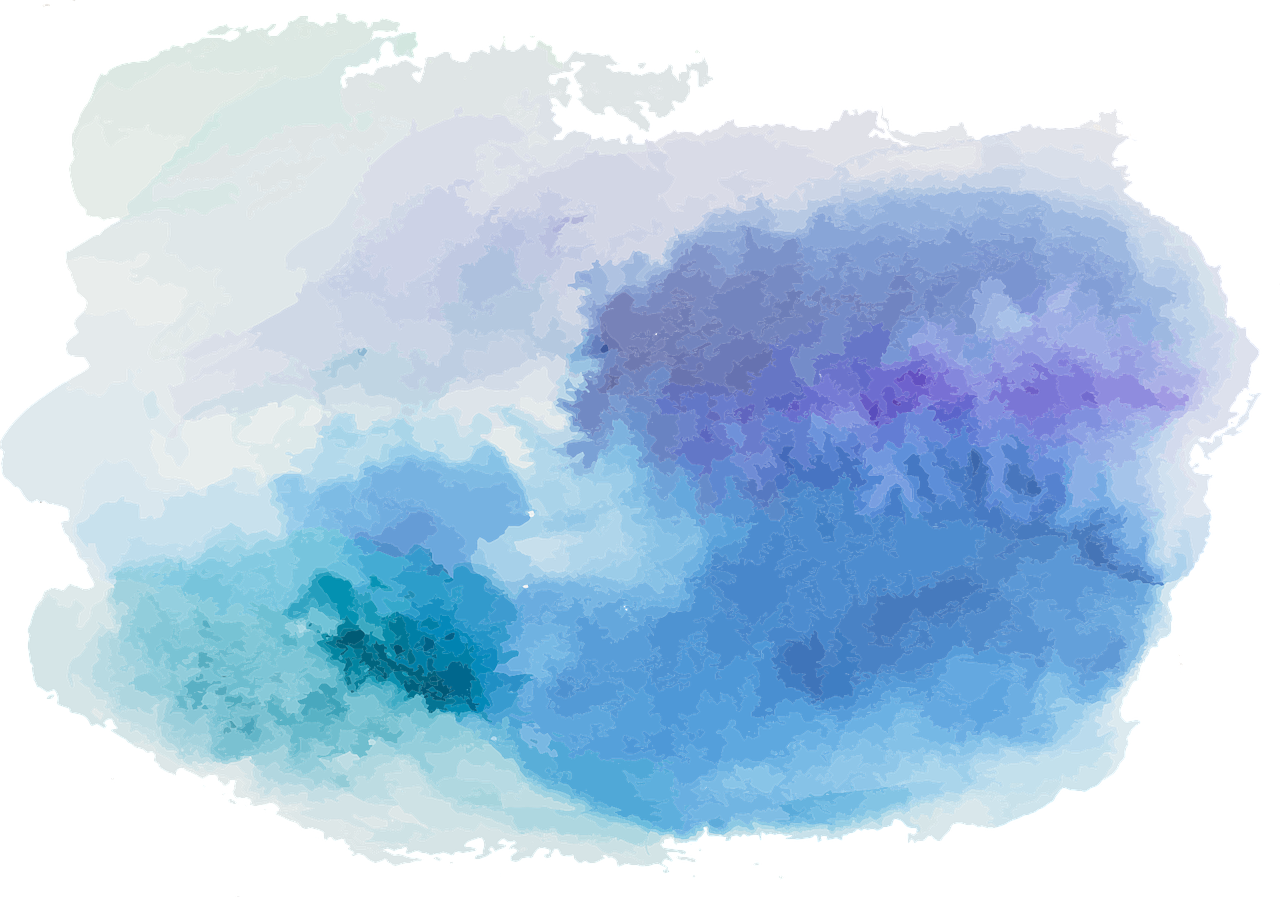 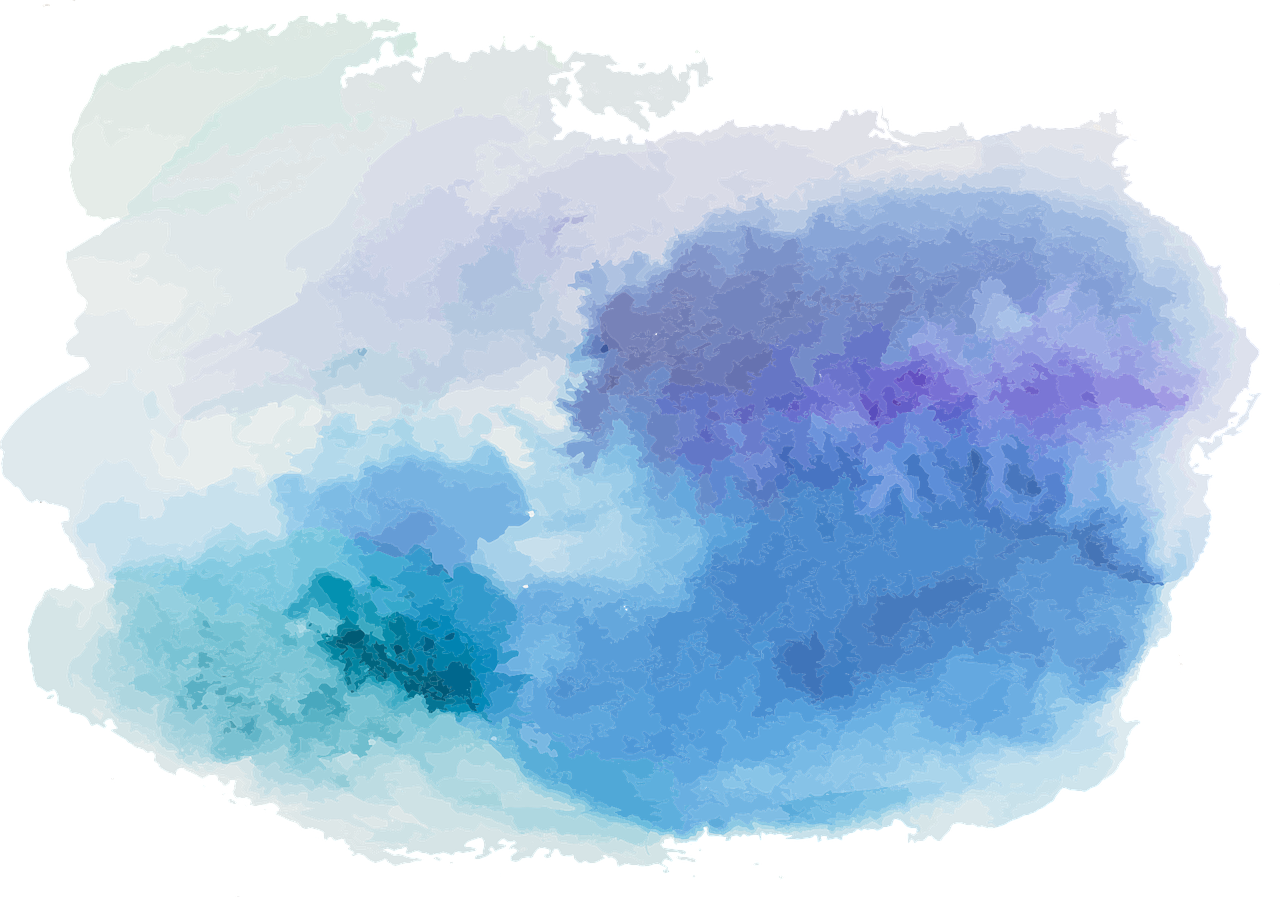 One last example
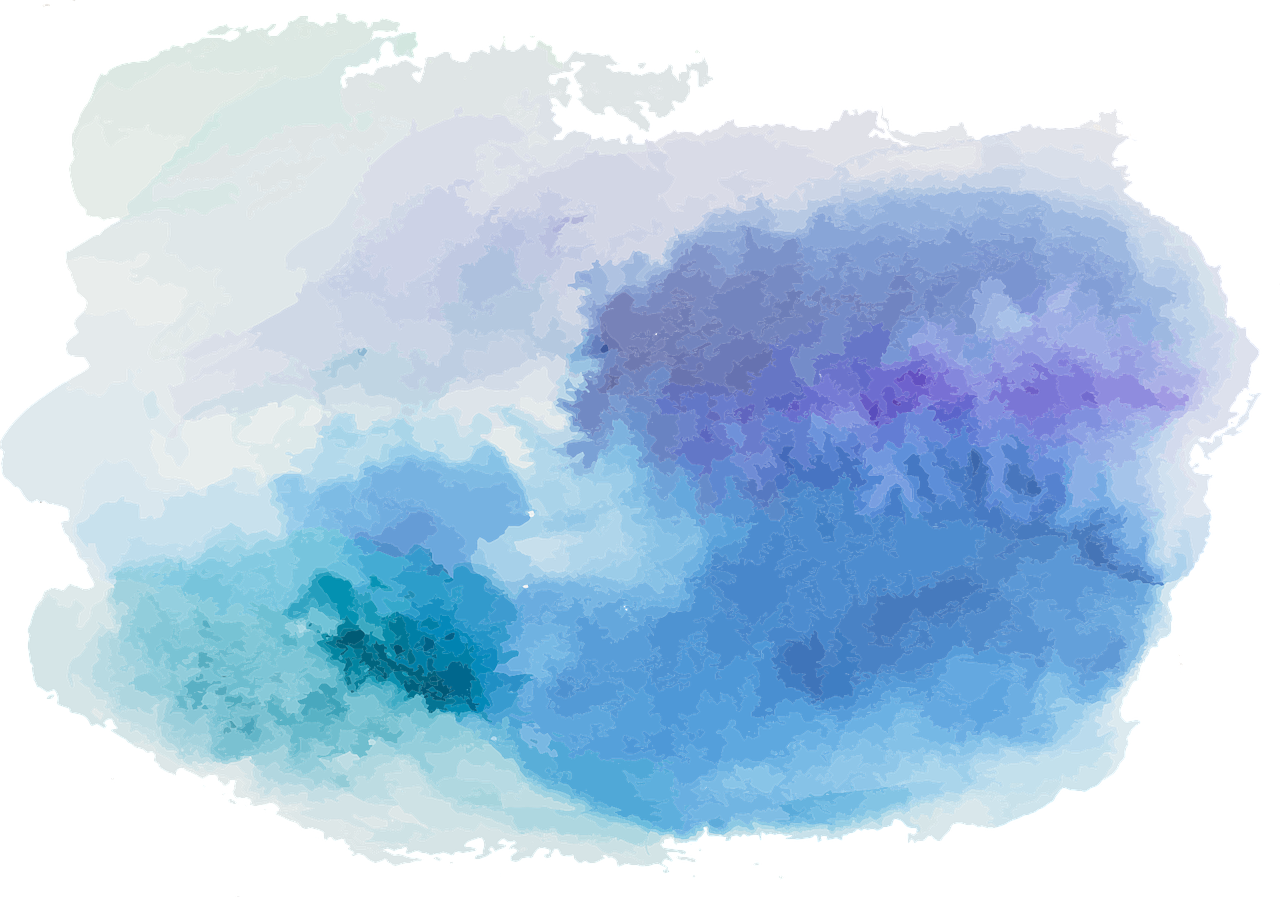 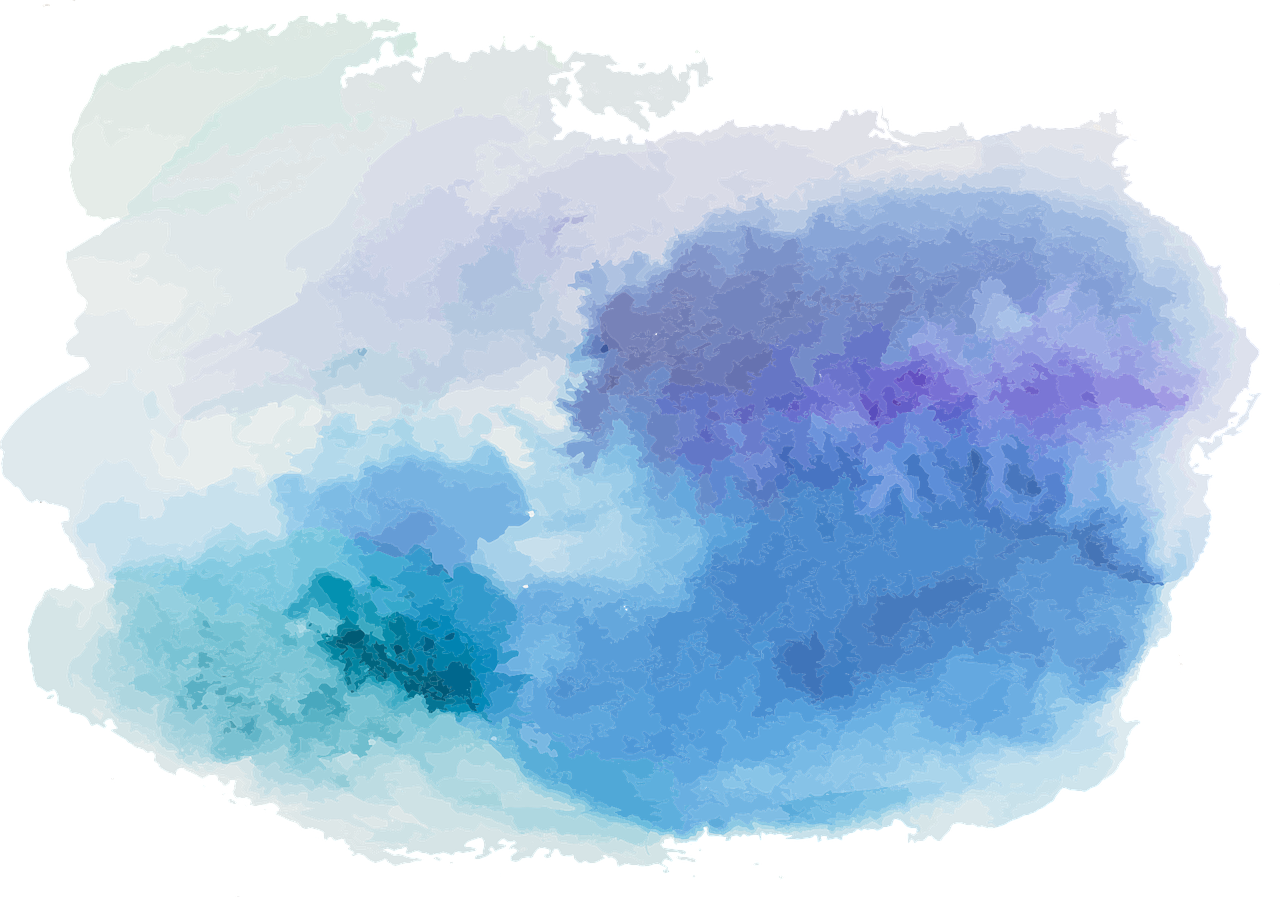 One last example
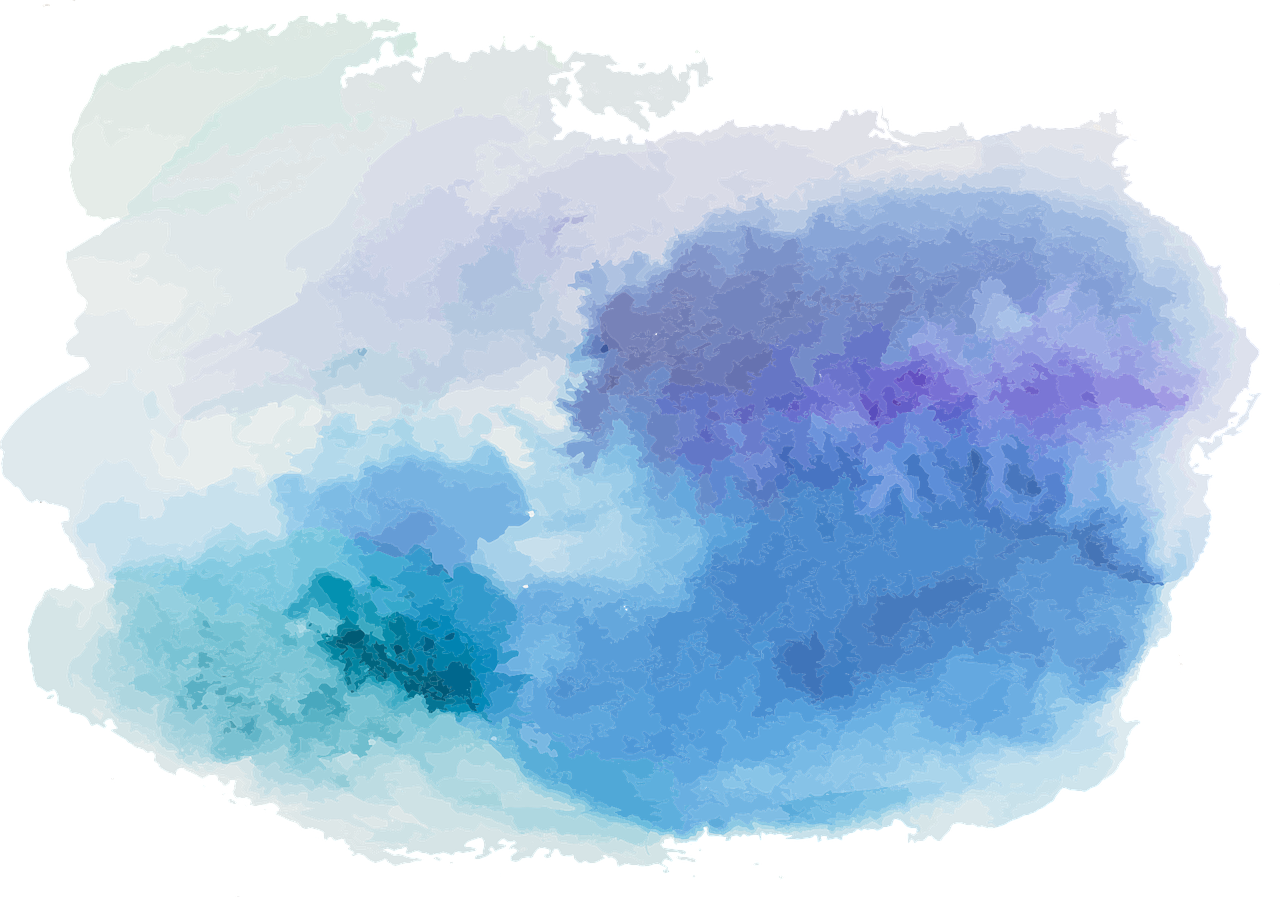 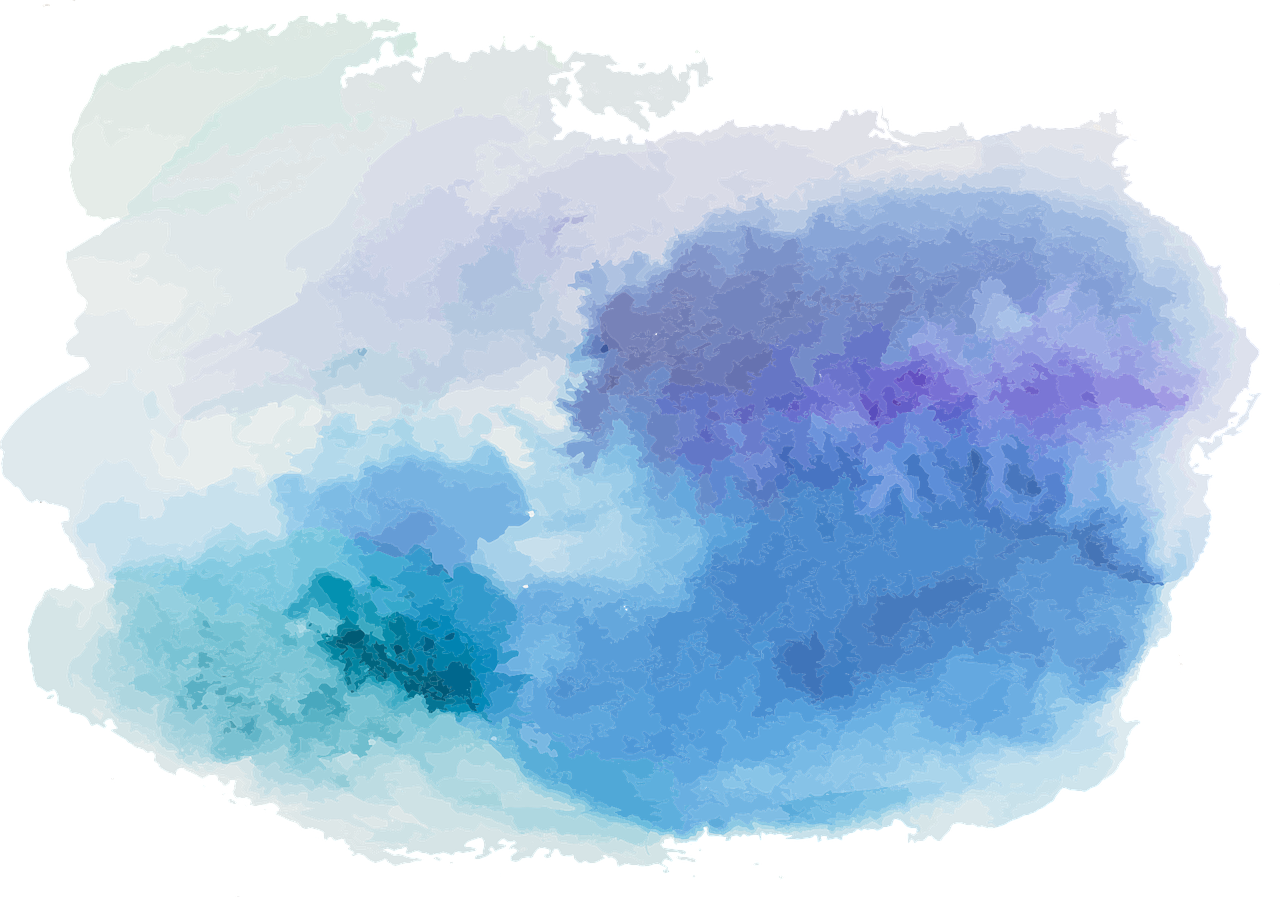 One last example
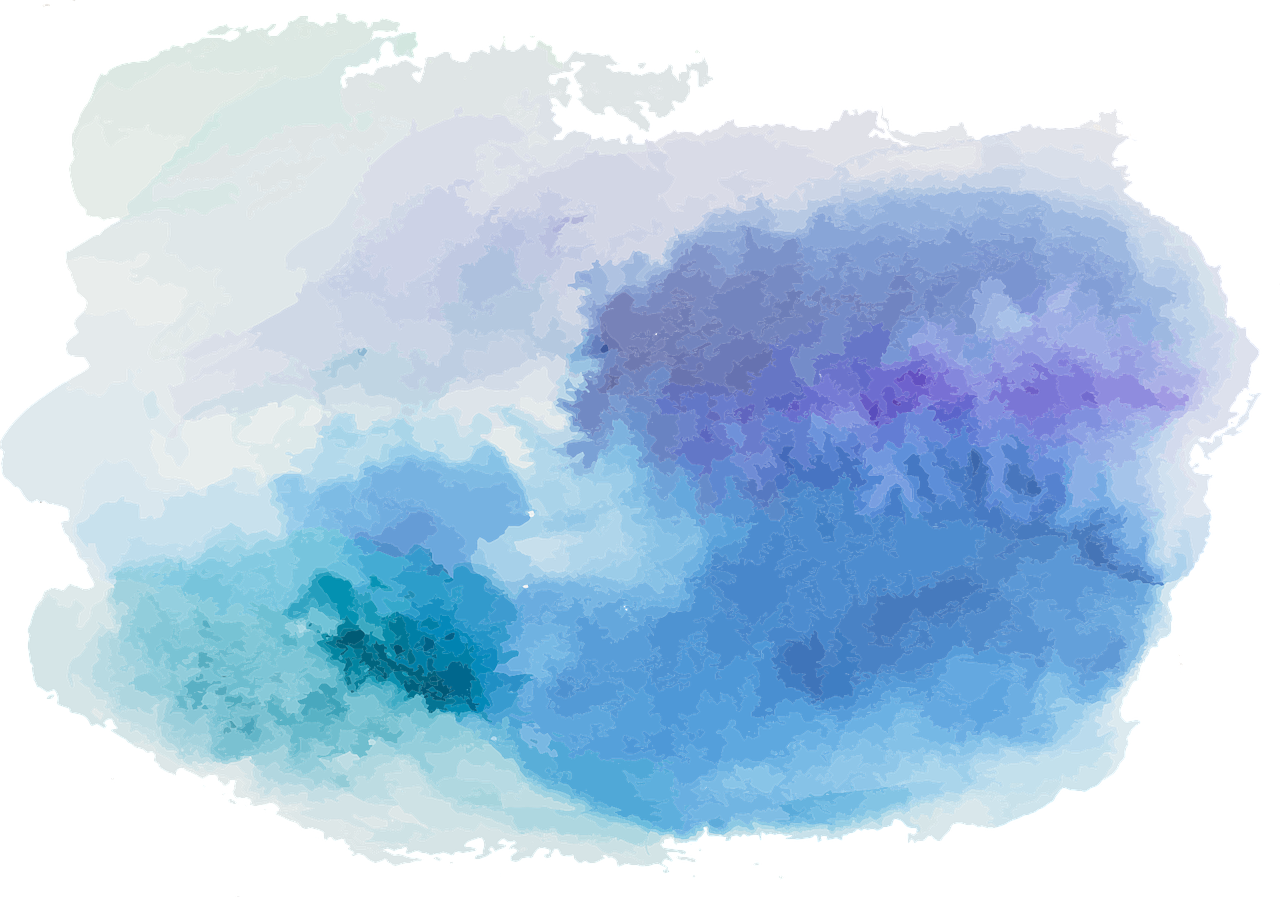 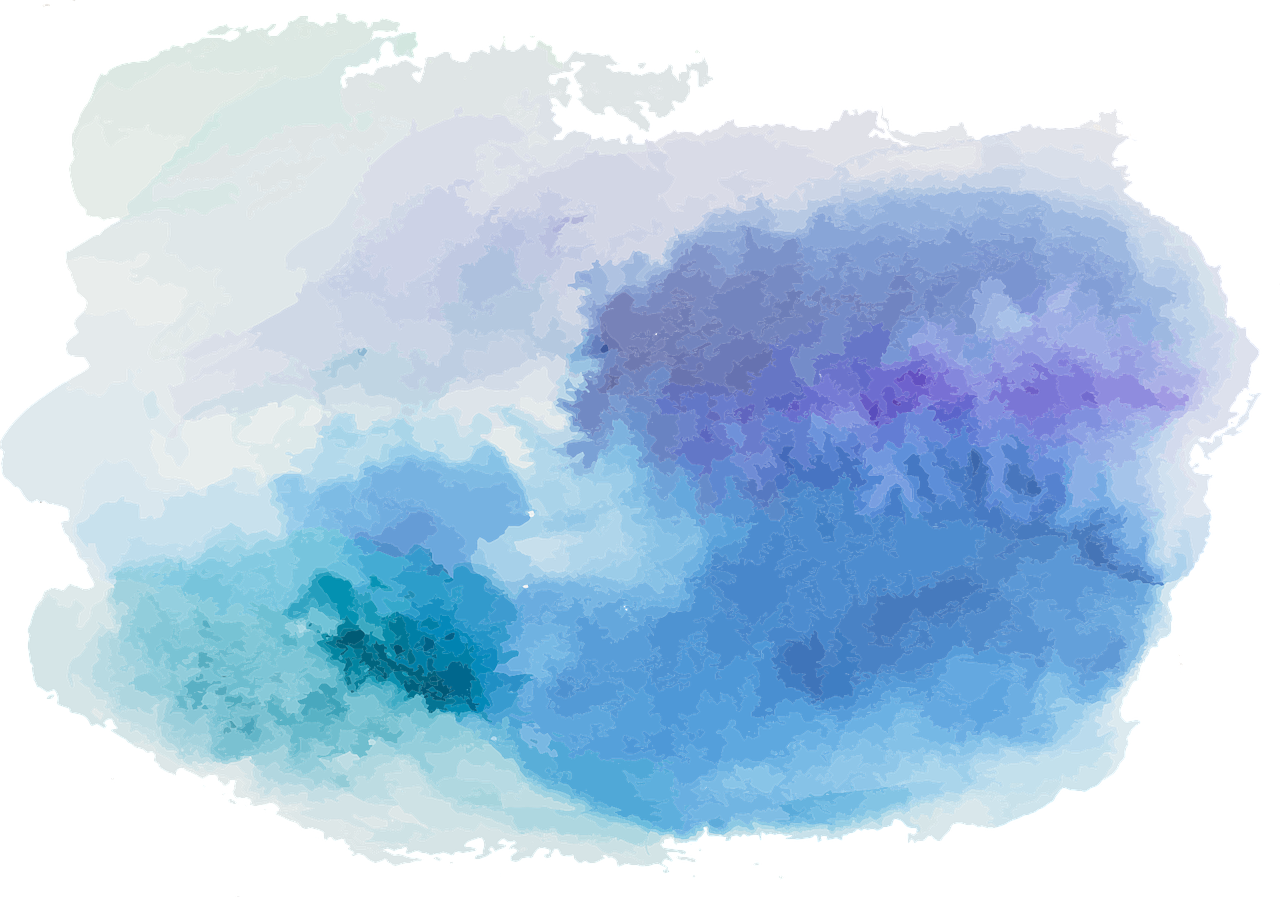 One last example
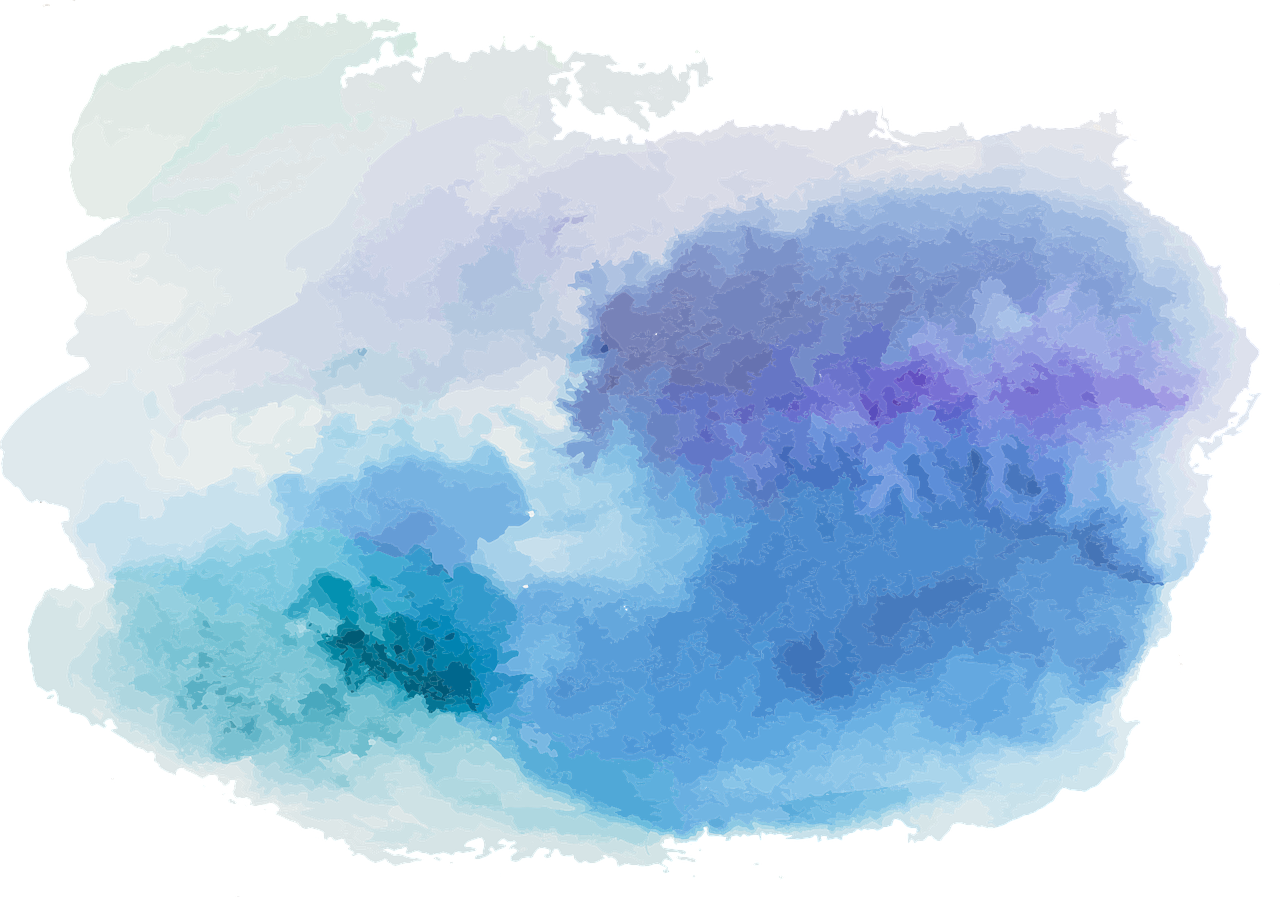 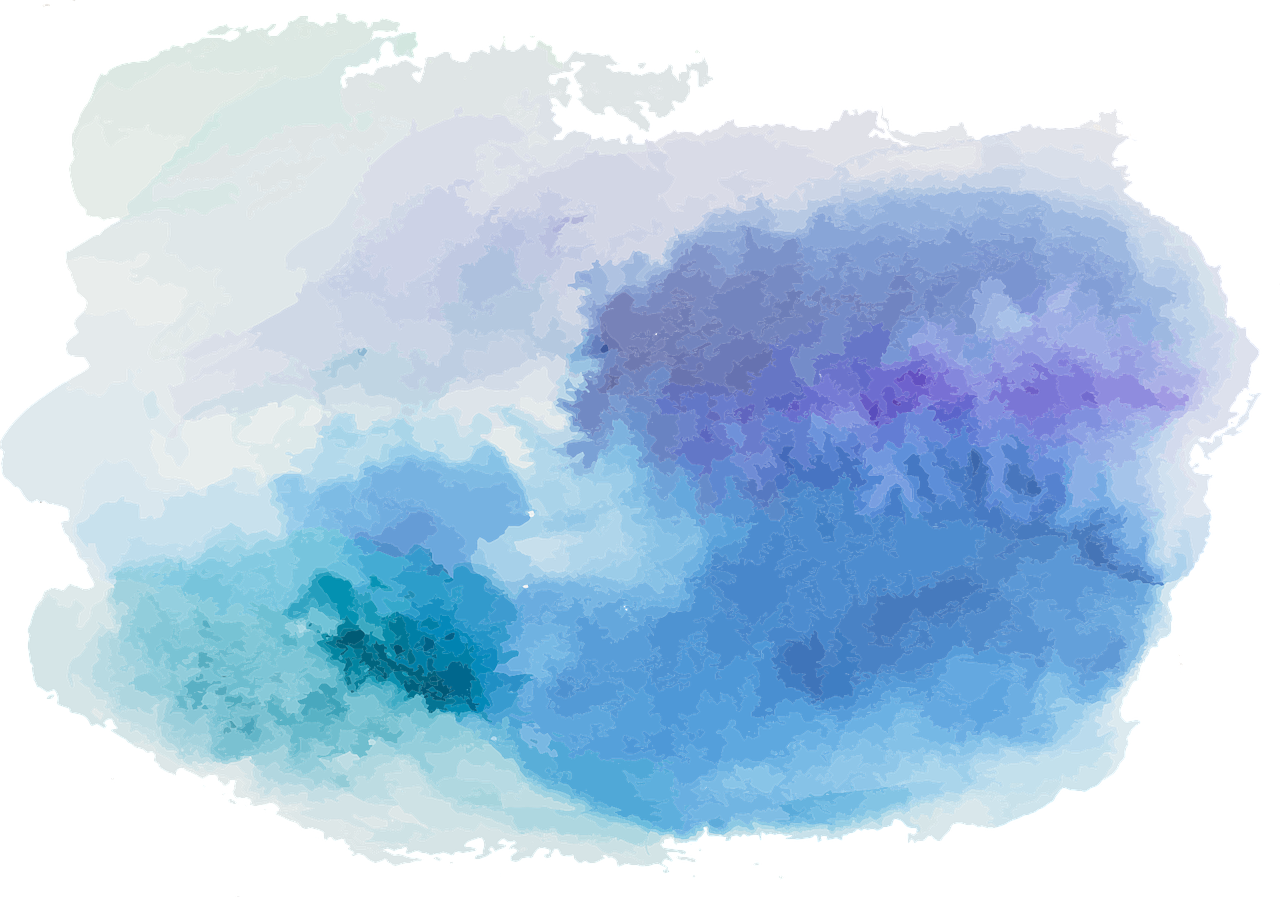 One last example
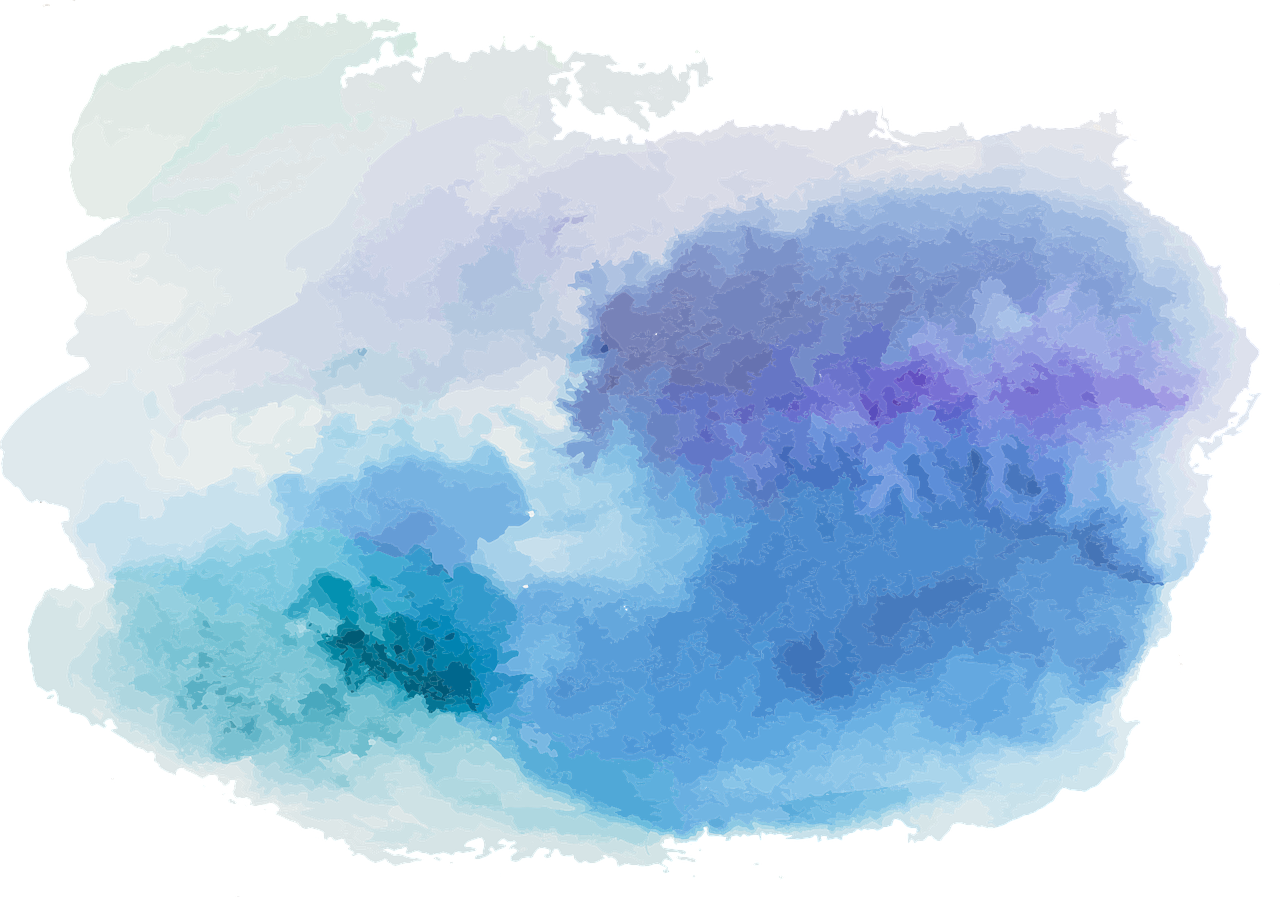 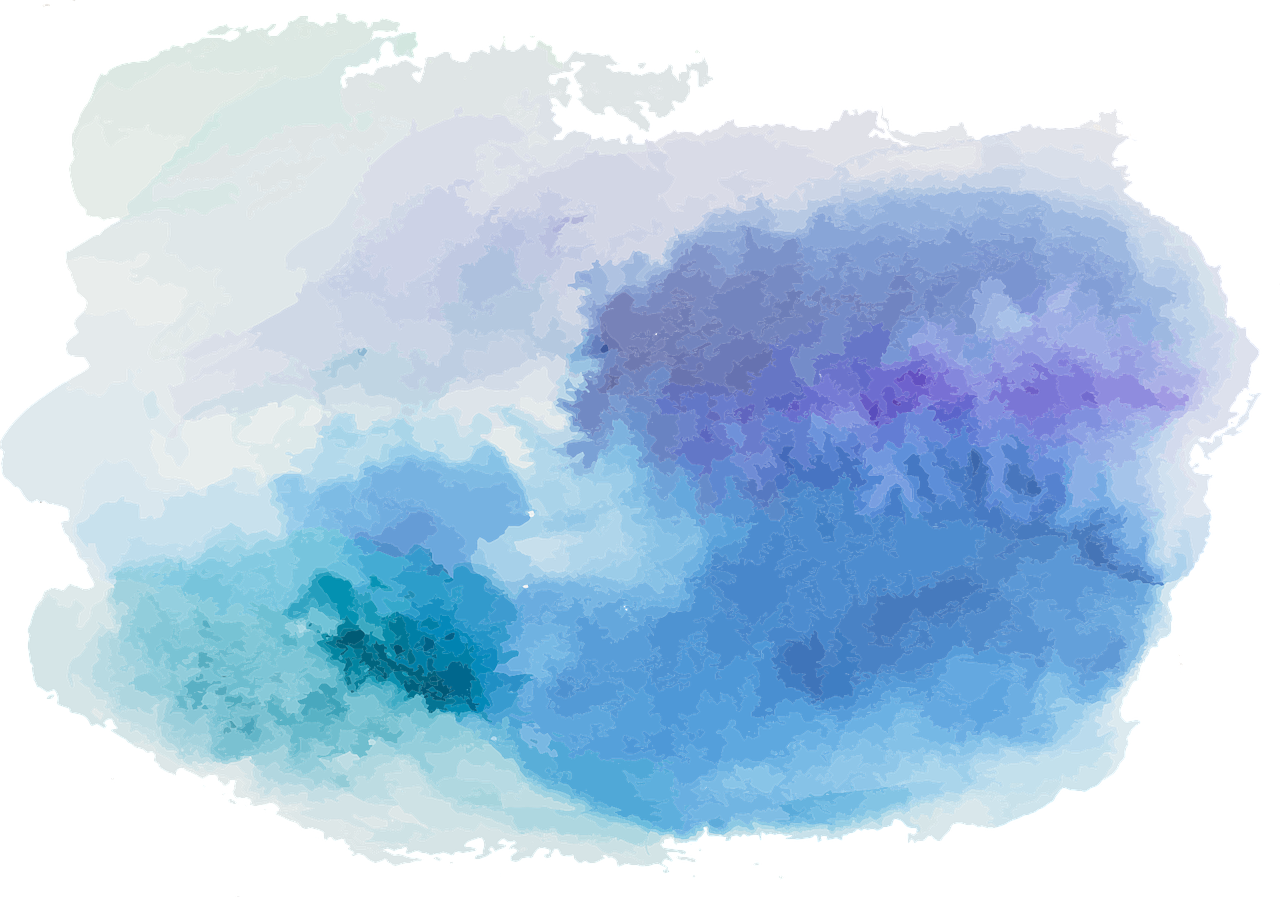 For next time…
Complete Worksheet 7 before your seminar!
Read Sections 26-29 of forallx
Complete all associated exercises!
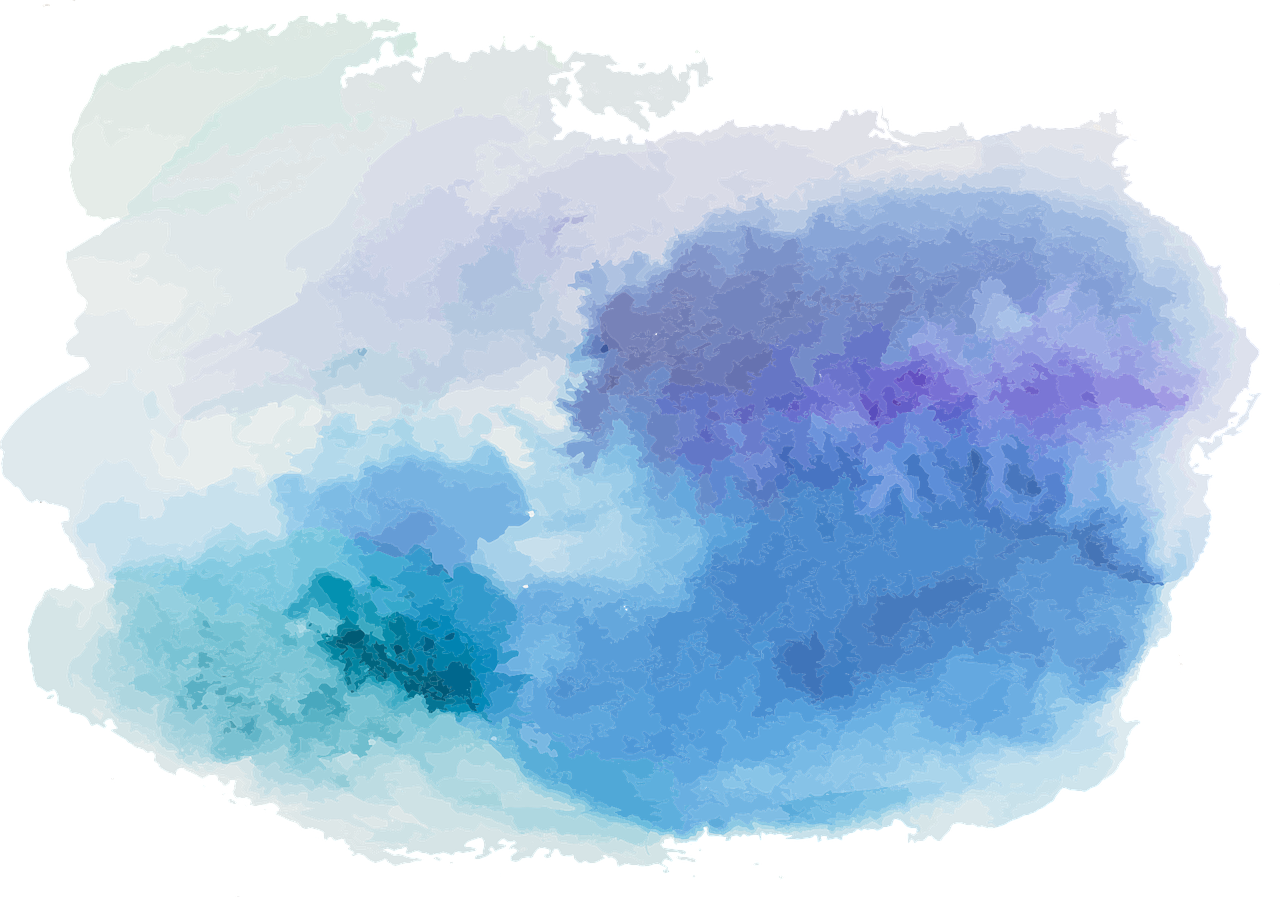